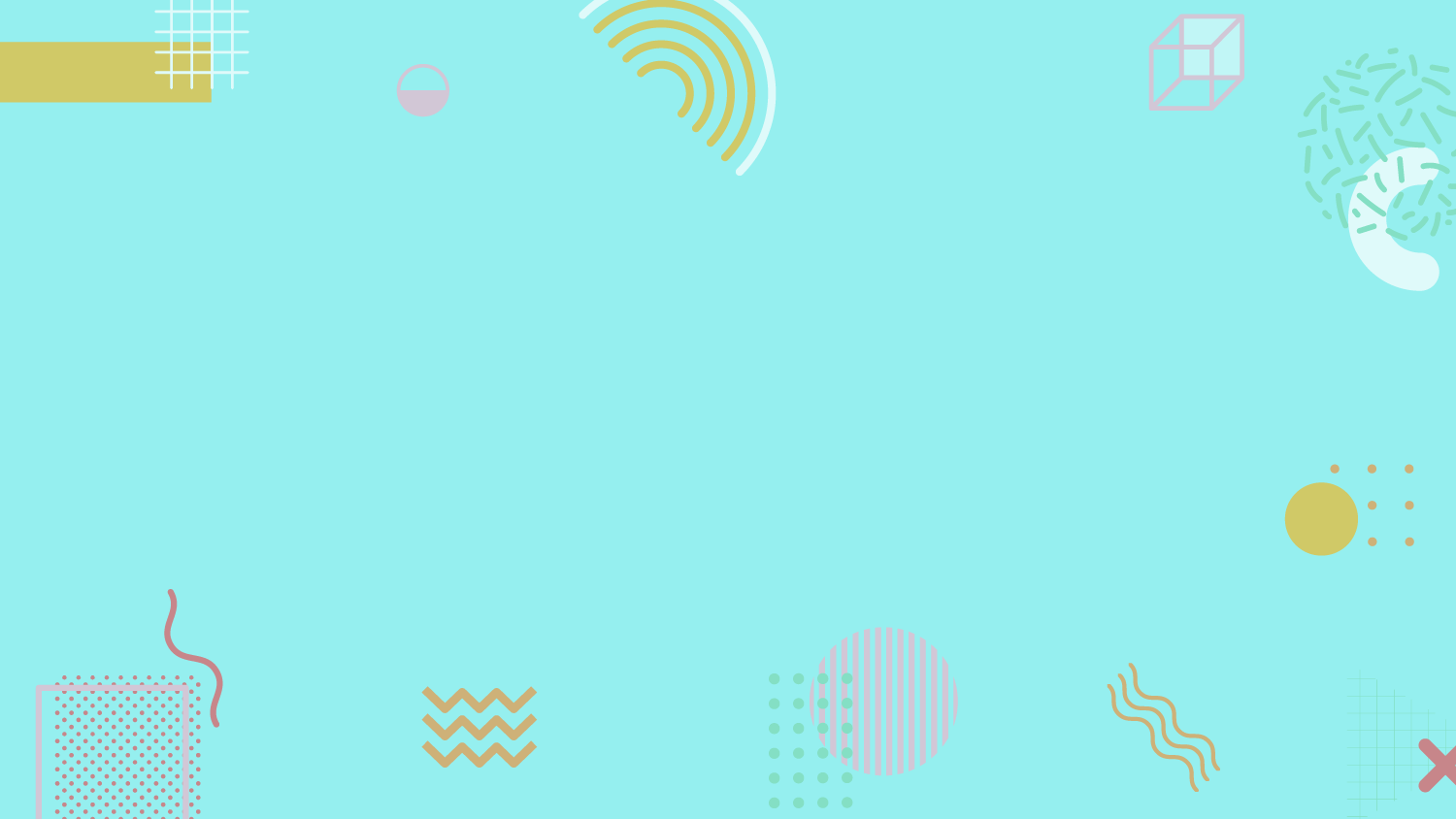 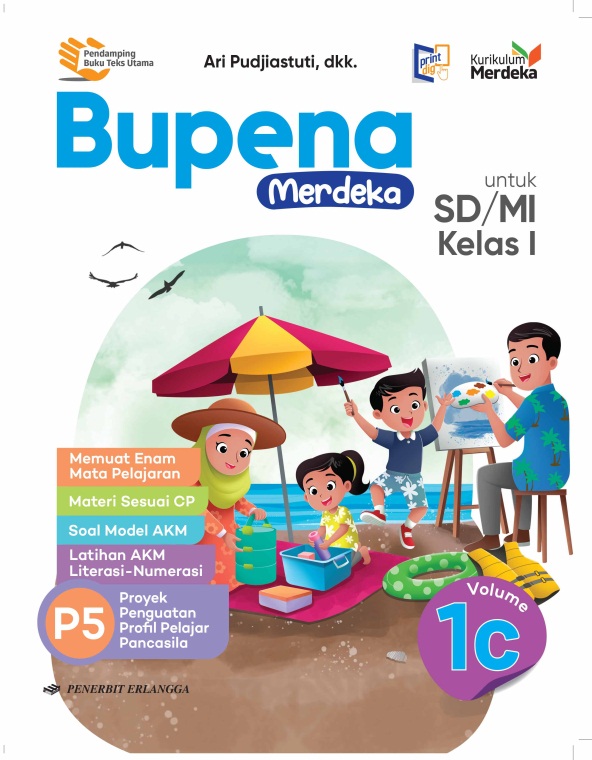 MEDIA MENGAJAR
BUPENA
UNTUK SD/MI KELAS 1
SENI BUDAYA
[Speaker Notes: Warna tulisan BUPENA disesuaikan dgn jenjang kelas]
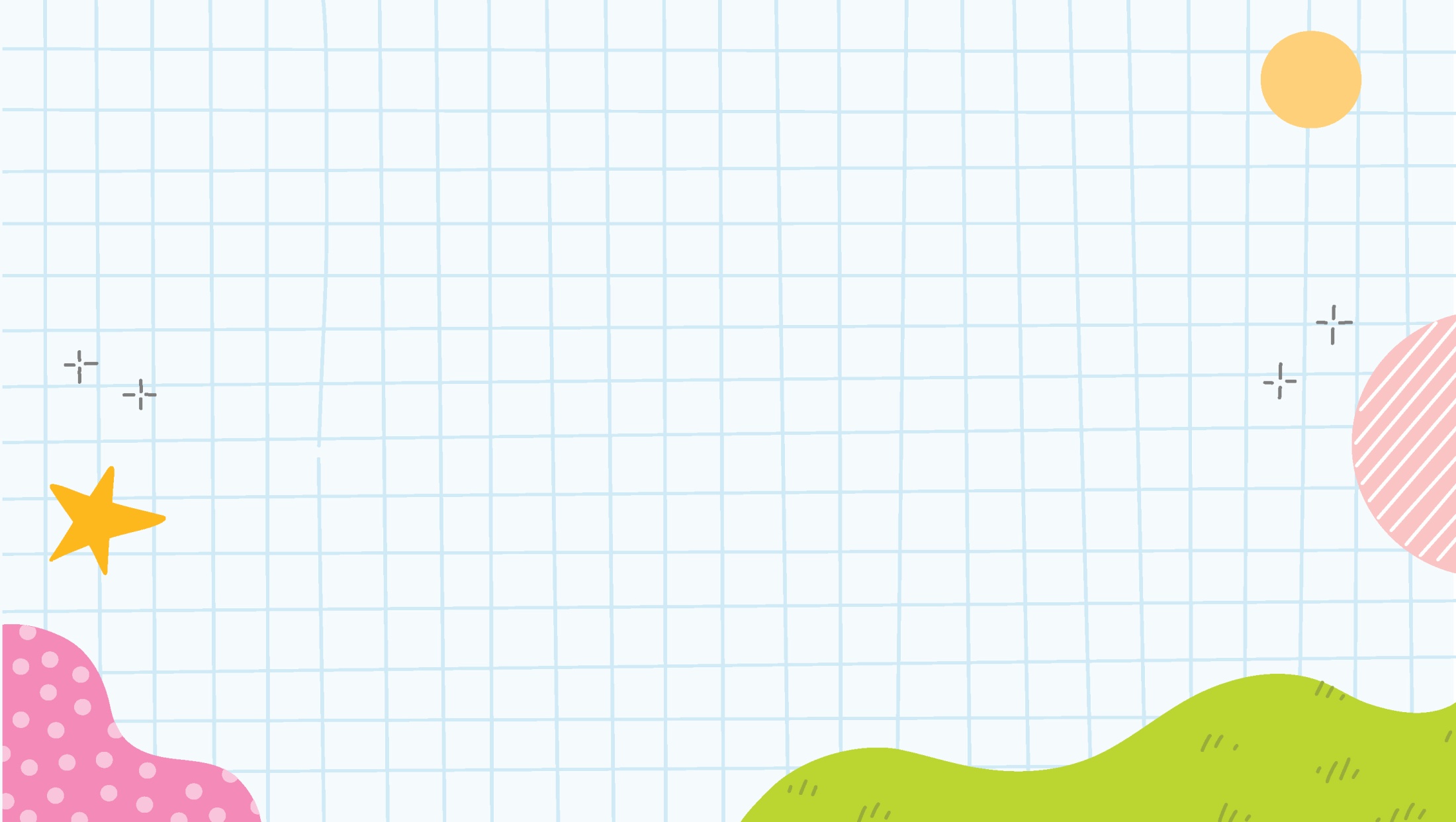 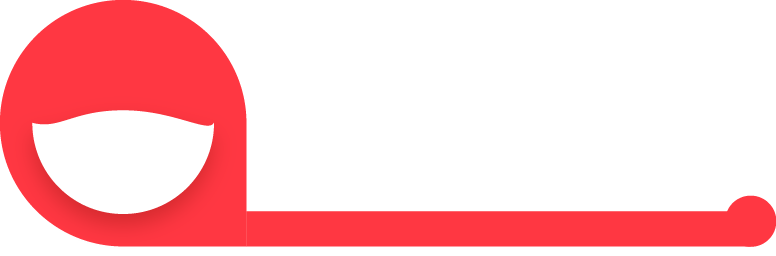 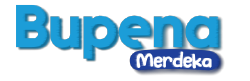 BAB
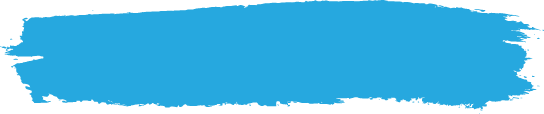 A. Bentuk Tiga Dimensi Sederhana
Penggunaan Garis, Bentuk, dan Warna
5
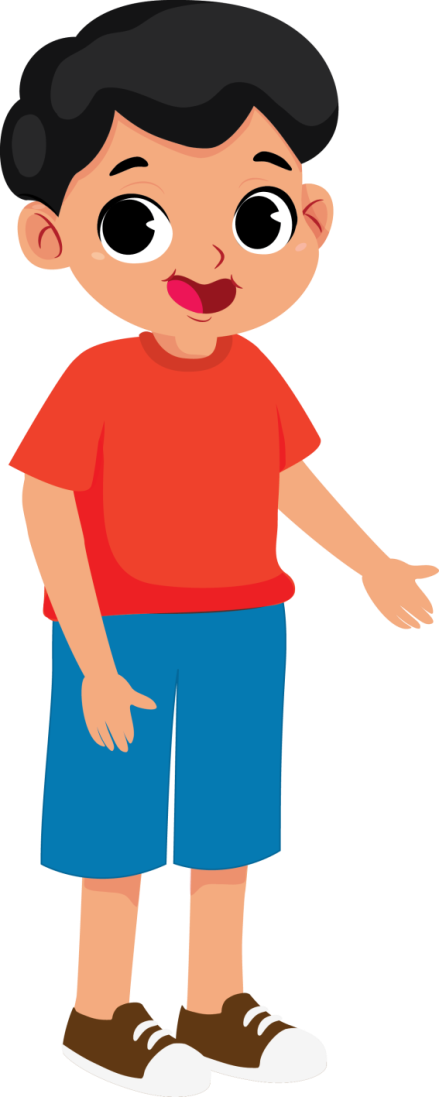 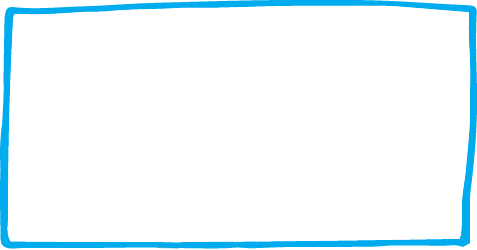 Bentuk bangunan merupakan contoh benda tiga dimensi.
Benda tiga dimensi memiliki panjang, lebar, dan tinggi.
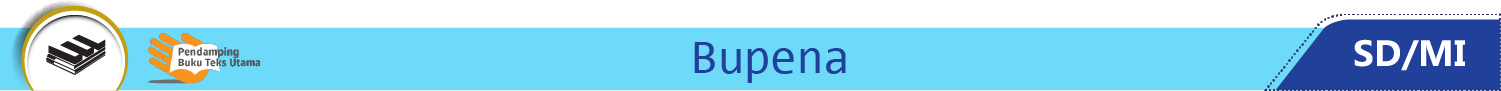 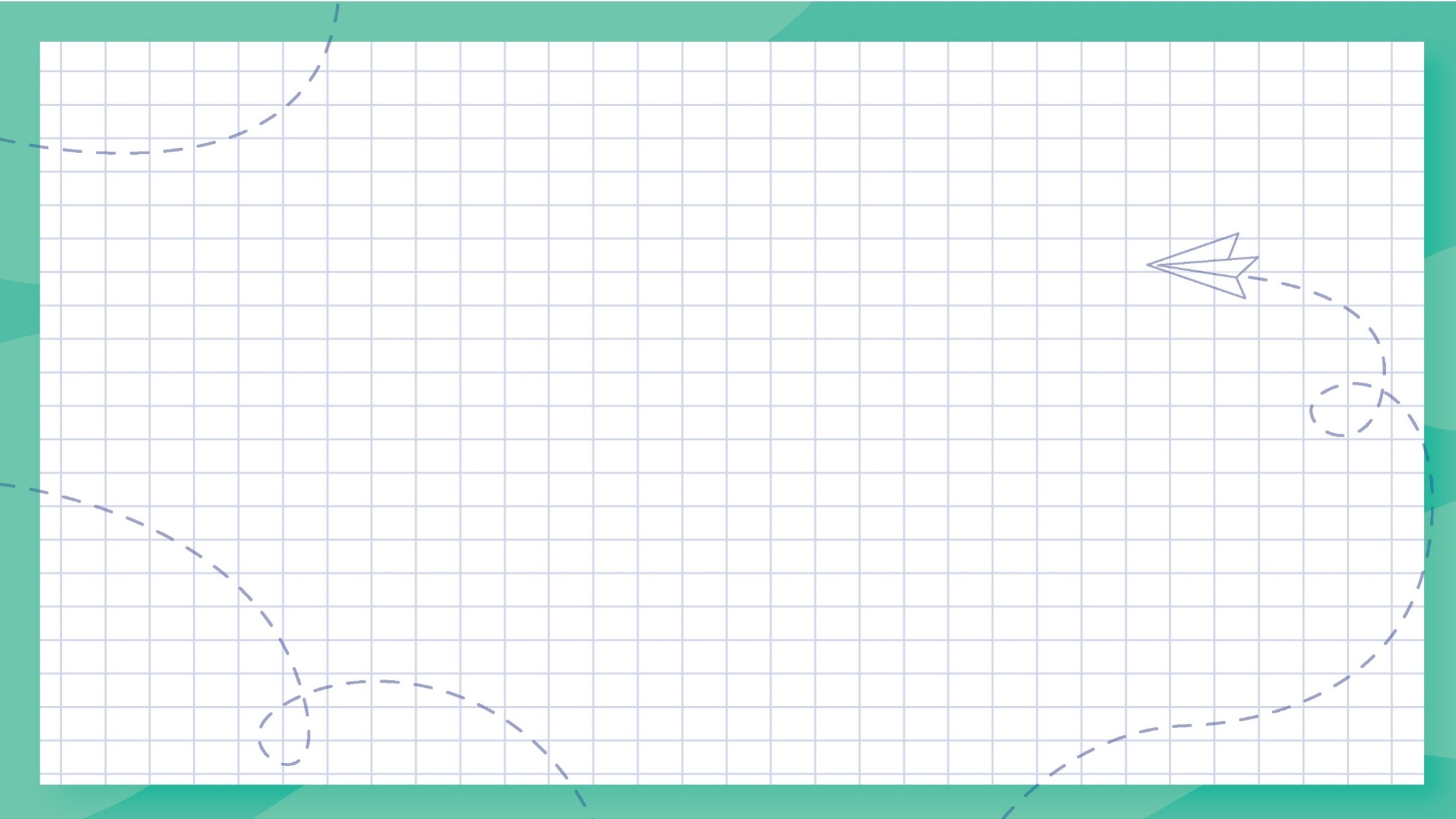 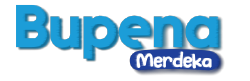 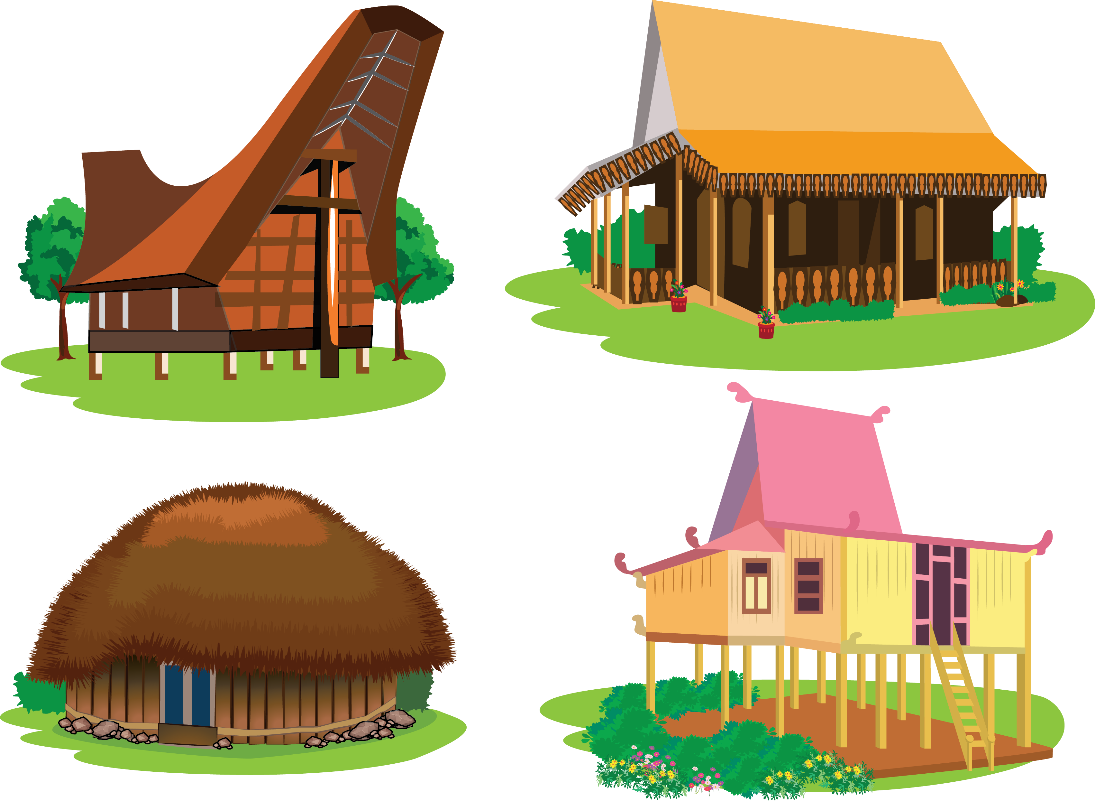 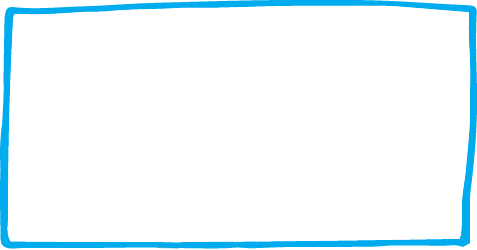 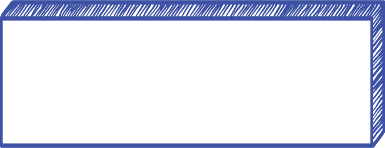 Bentuk rumah adat merupakan contoh benda tiga dimensi.
Perhatikan gambar berikut.
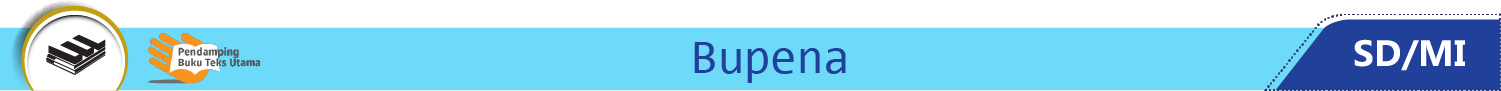 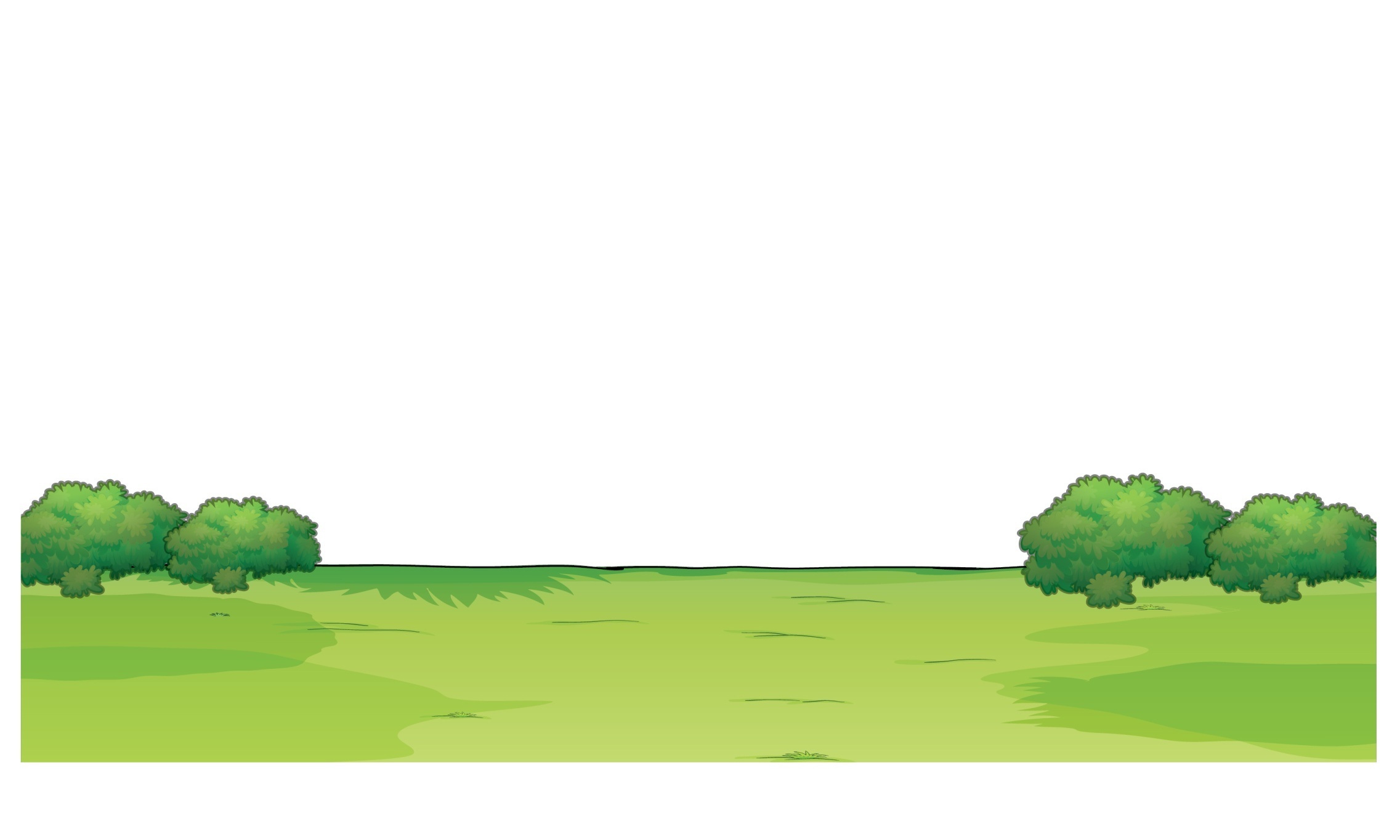 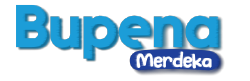 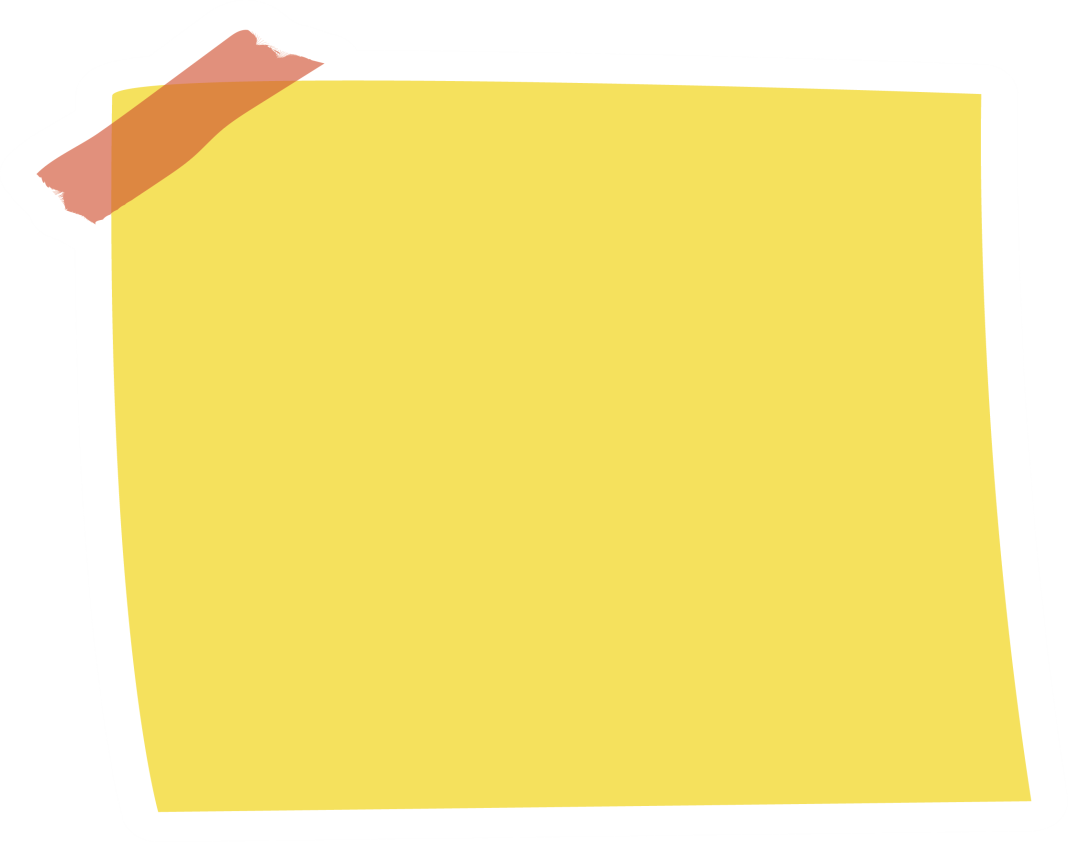 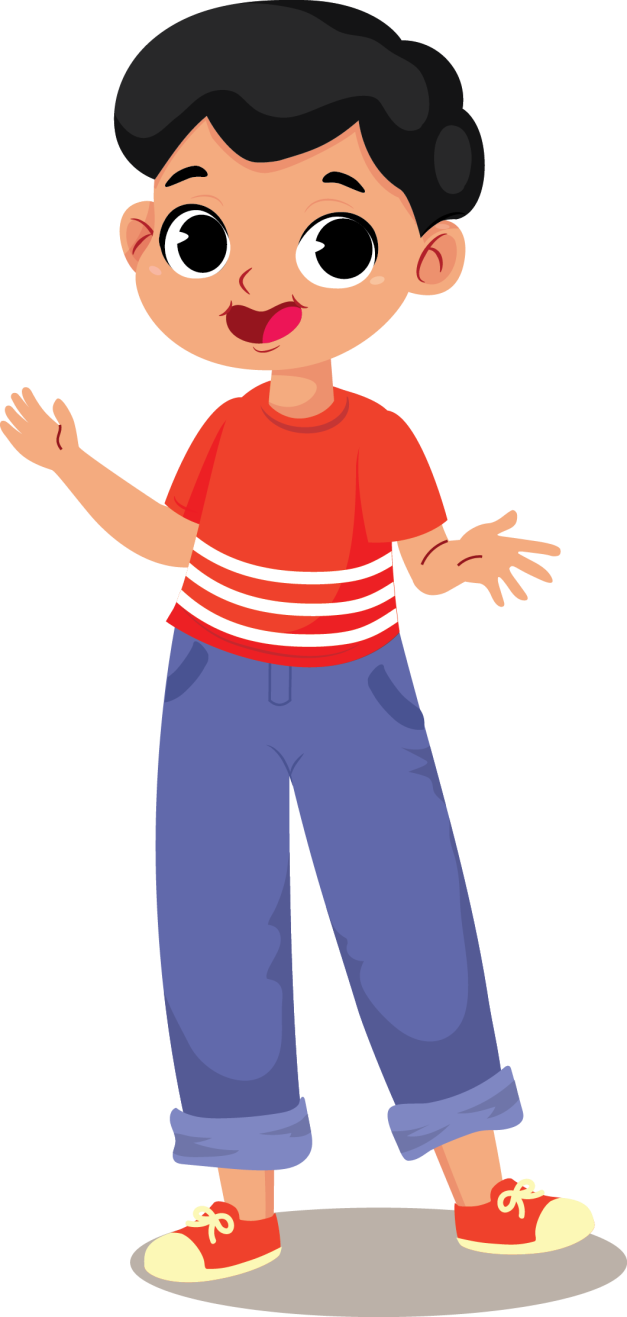 Bentuk bangunan dapat dibuat menggunakan bahan-bahan bekas yang tidak terpakai.
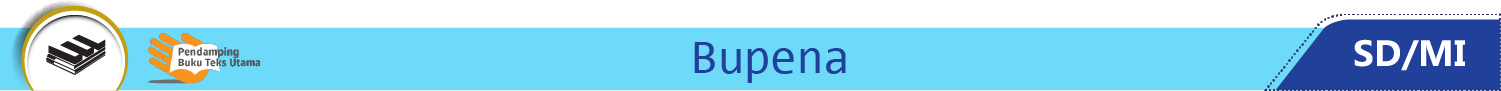 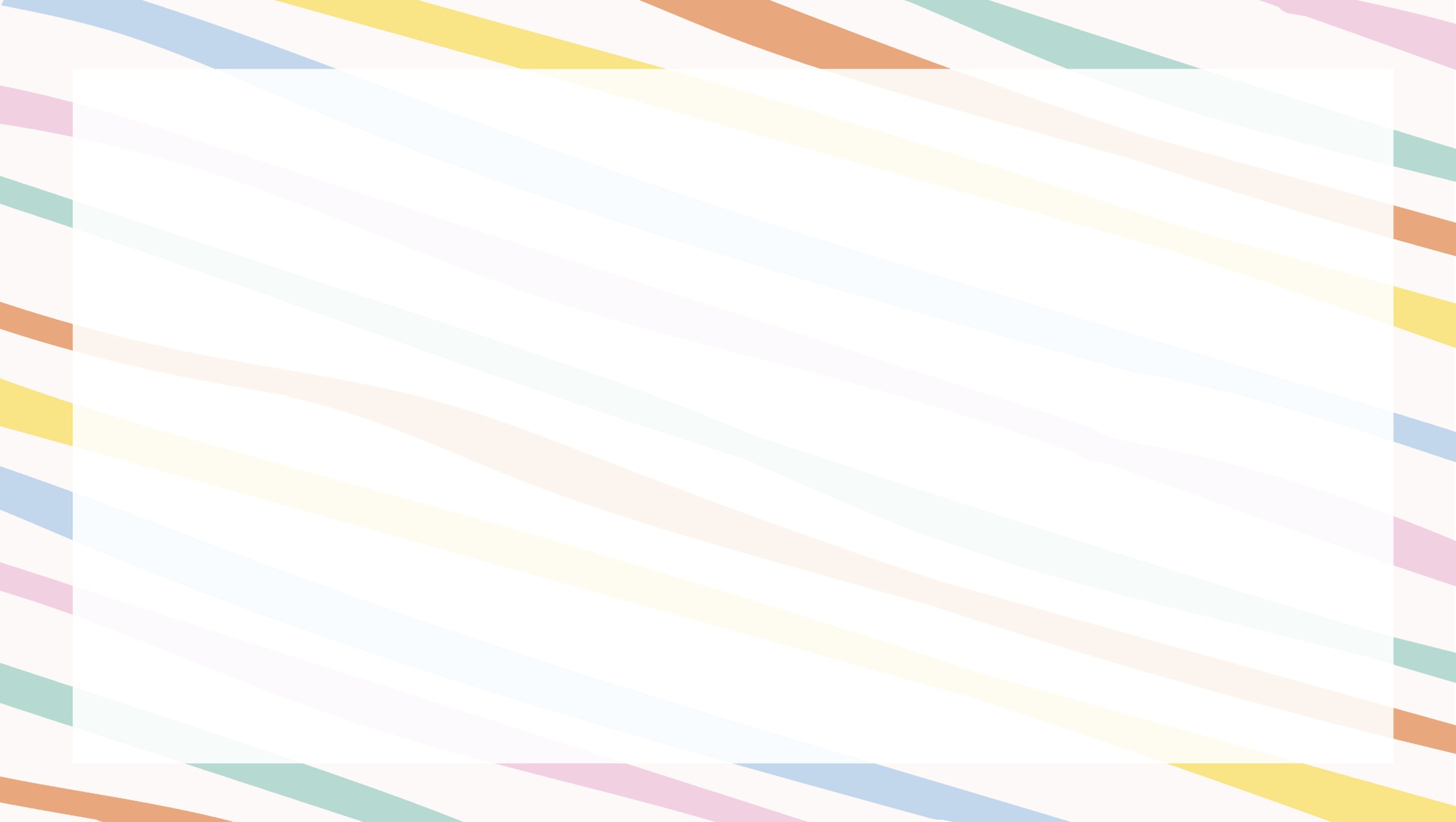 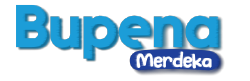 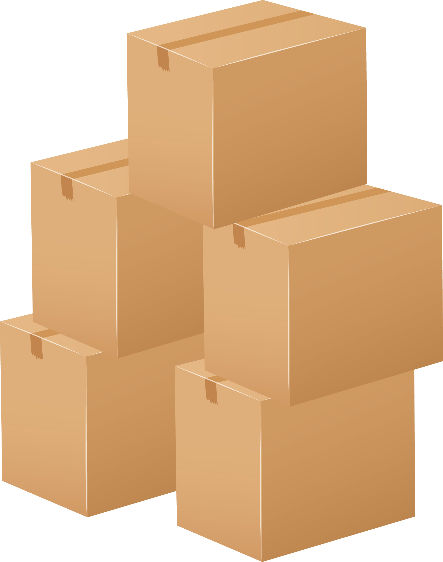 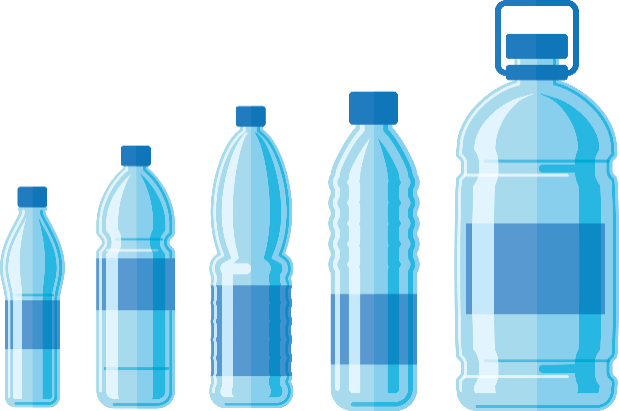 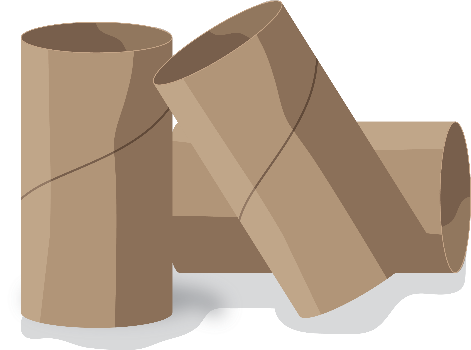 Botol
Kardus
Gulungan tisu
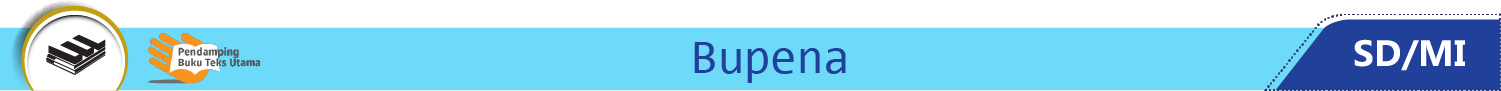 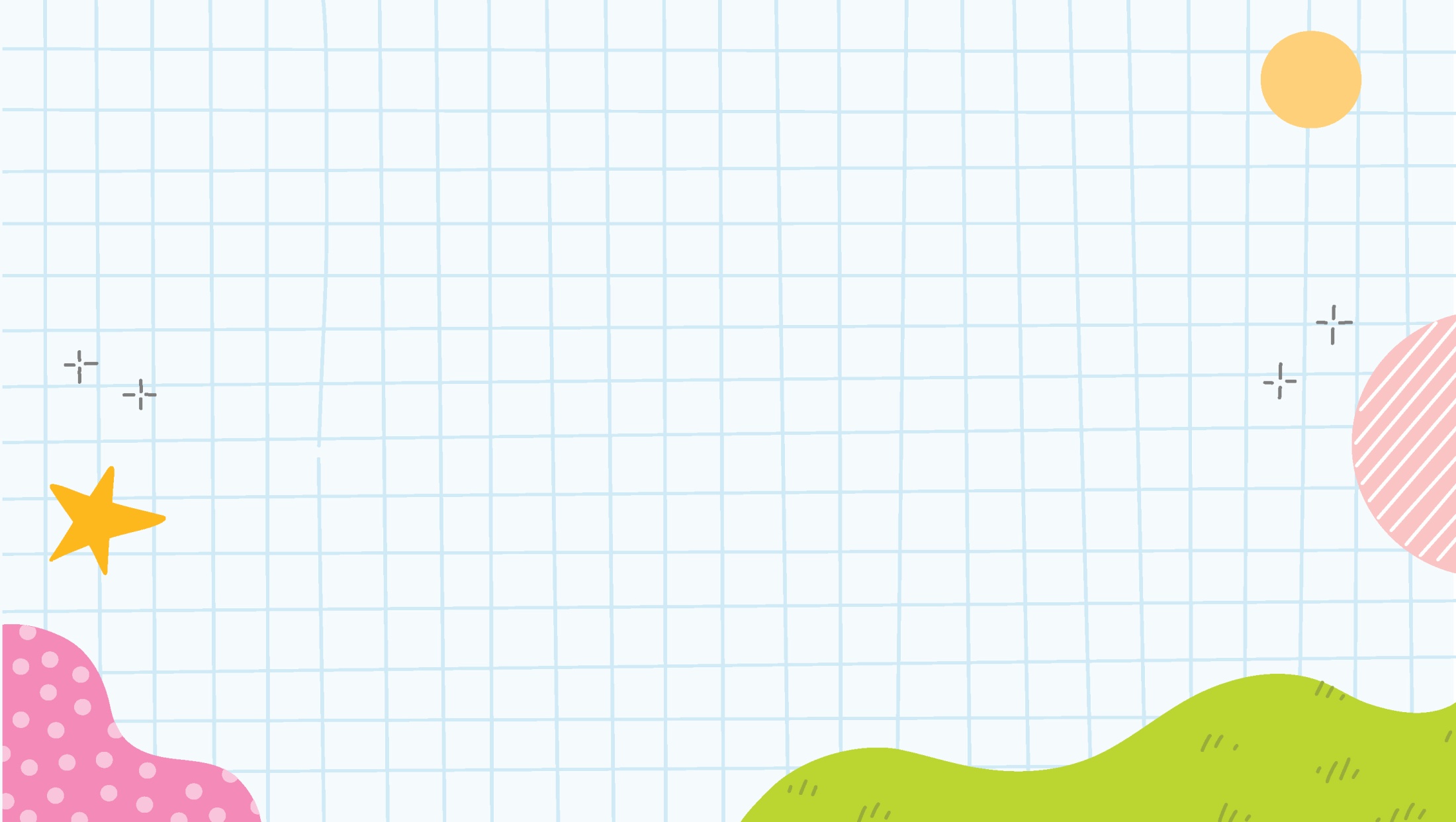 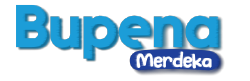 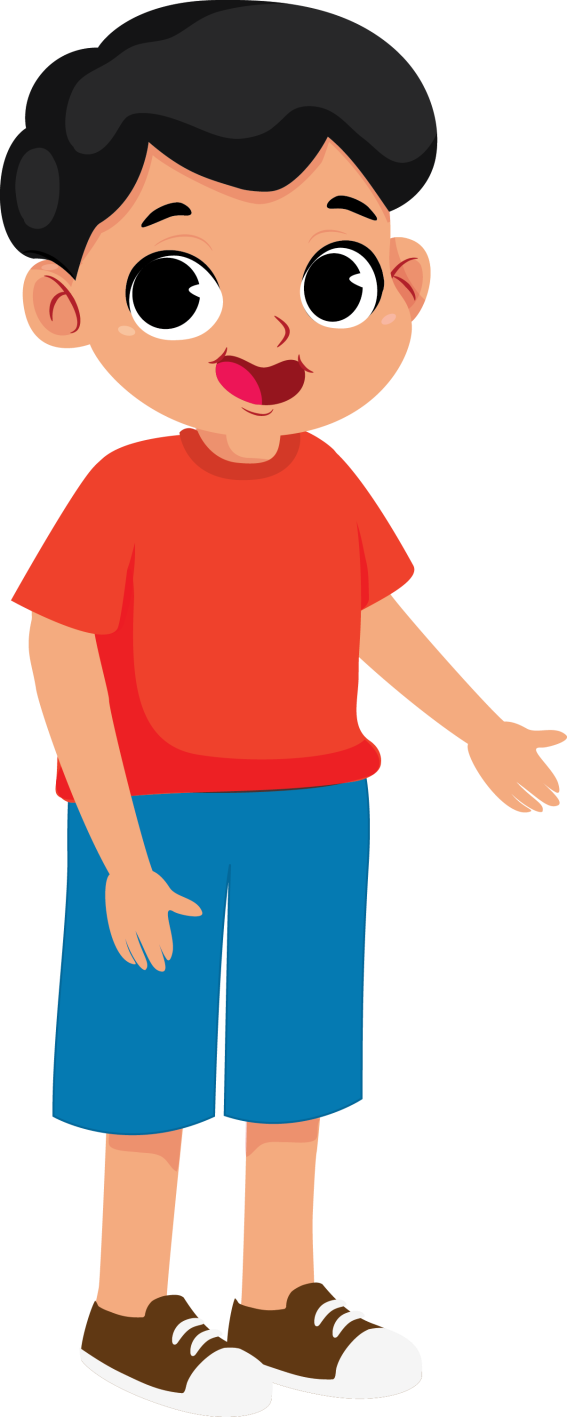 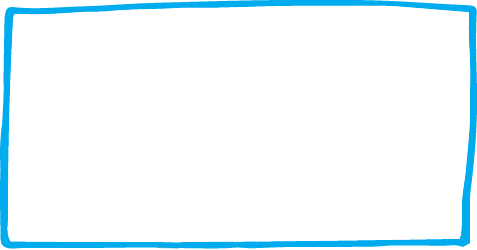 Bahan tersebut dapat digabung dengan cara digunting atau ditempel.
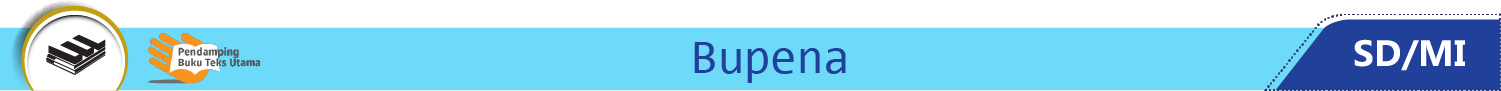 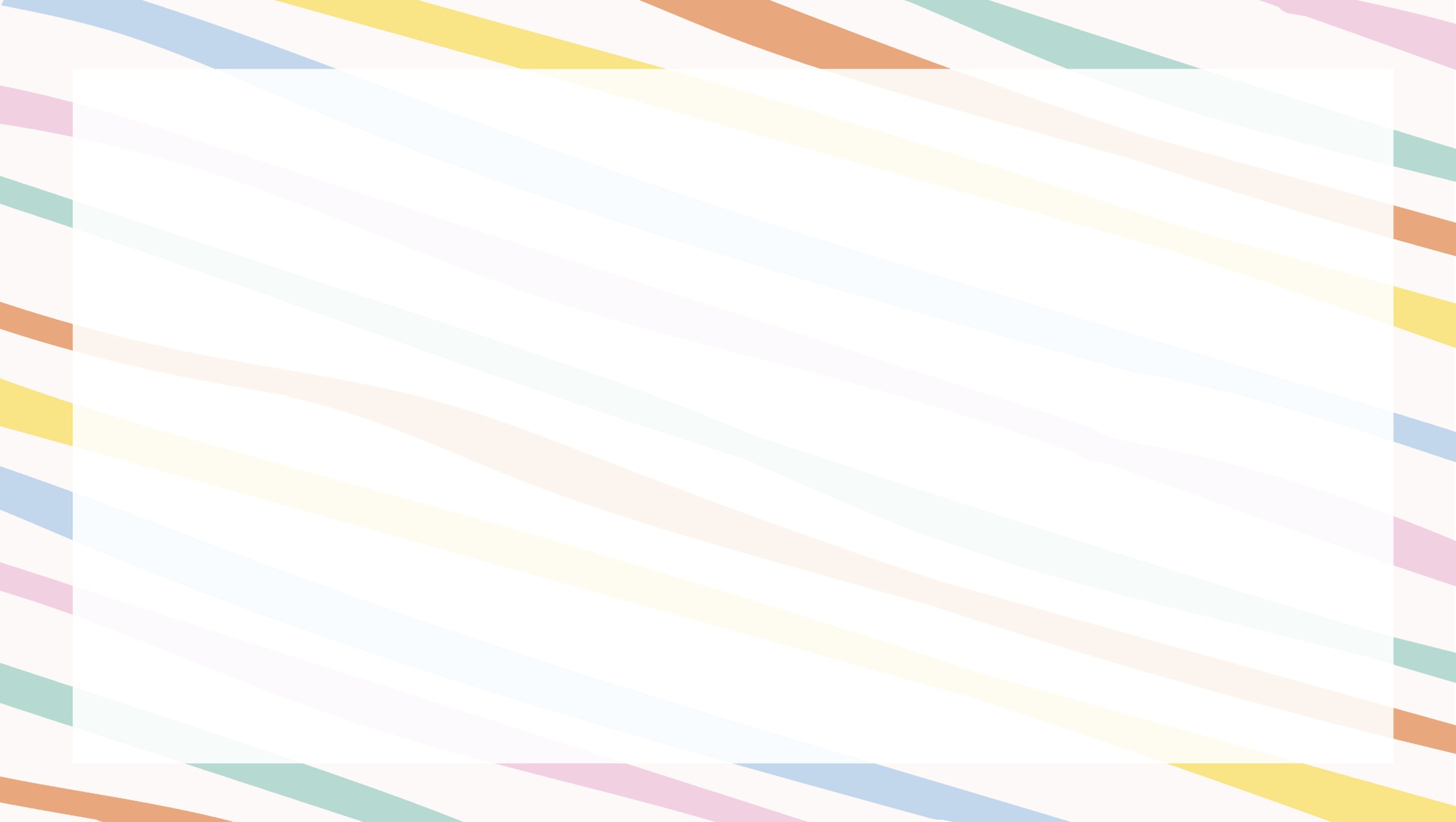 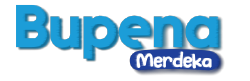 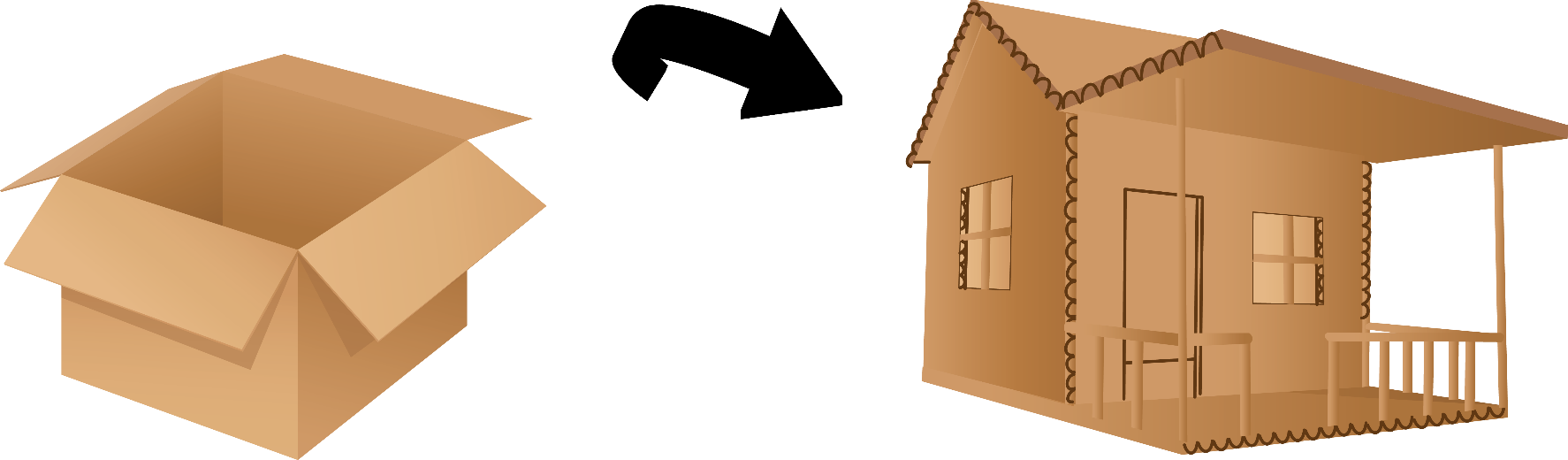 Kardus bekas yang digunting dan ditempel menjadi sebuah rumah.
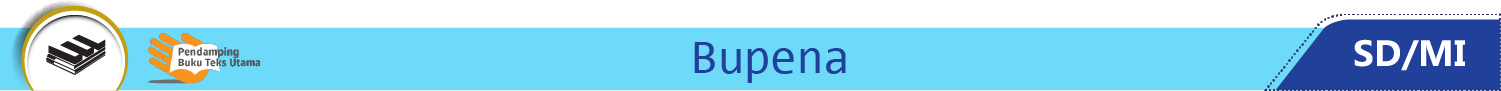 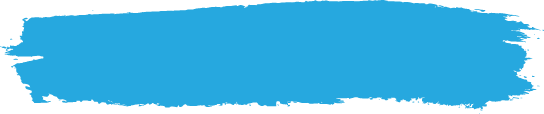 B. Bentuk Alami dan Bentuk Buatan
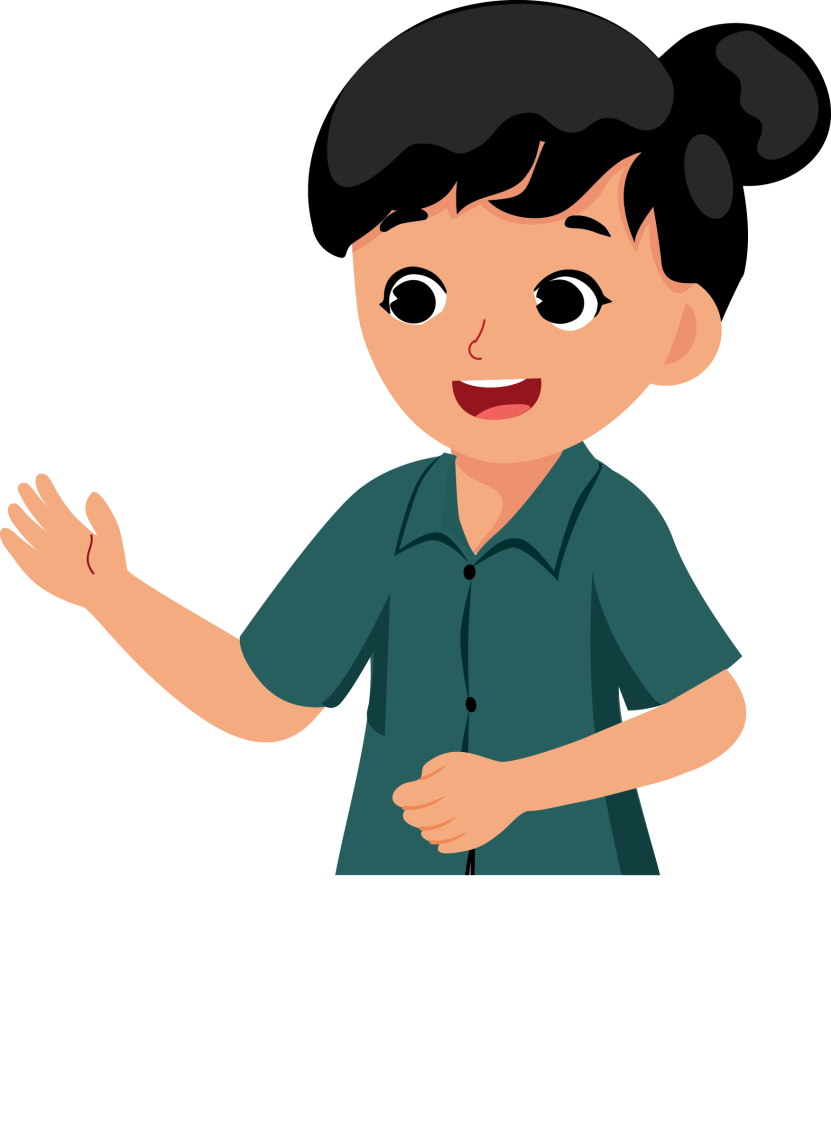 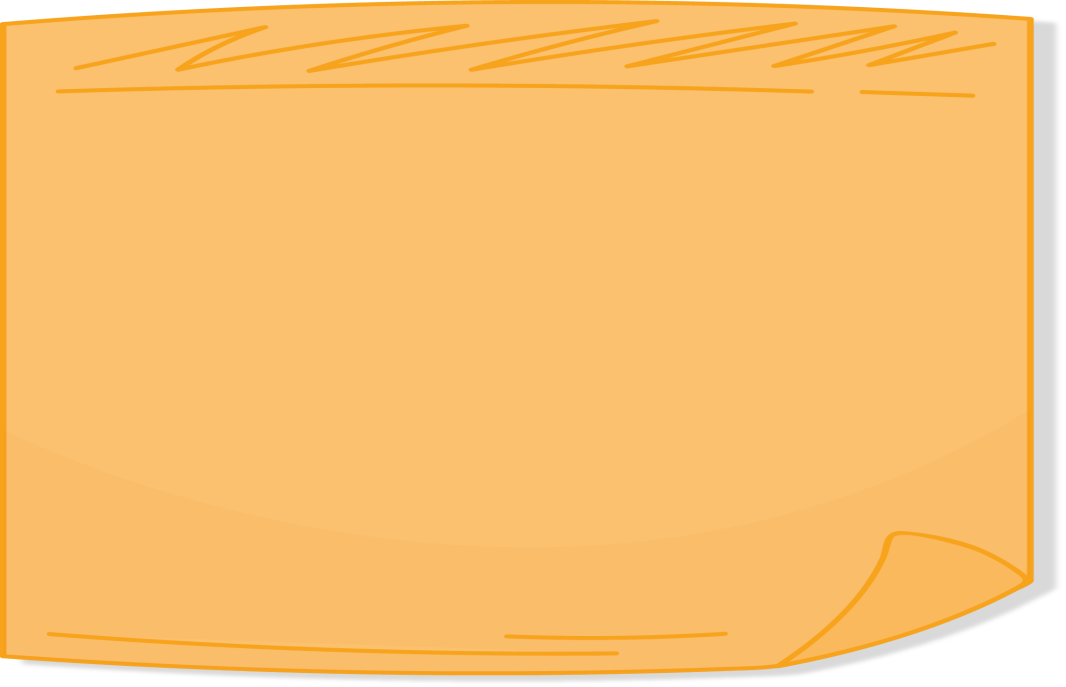 Segala bentuk ciptaan Tuhan disebut bentuk alami.
Bentuk buatan contohnya, jembatan, rambu, dan lampu jalan.
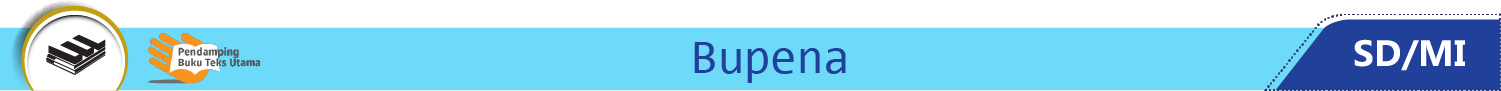 Bangunan juga dirancang dari berbagai bentuk.
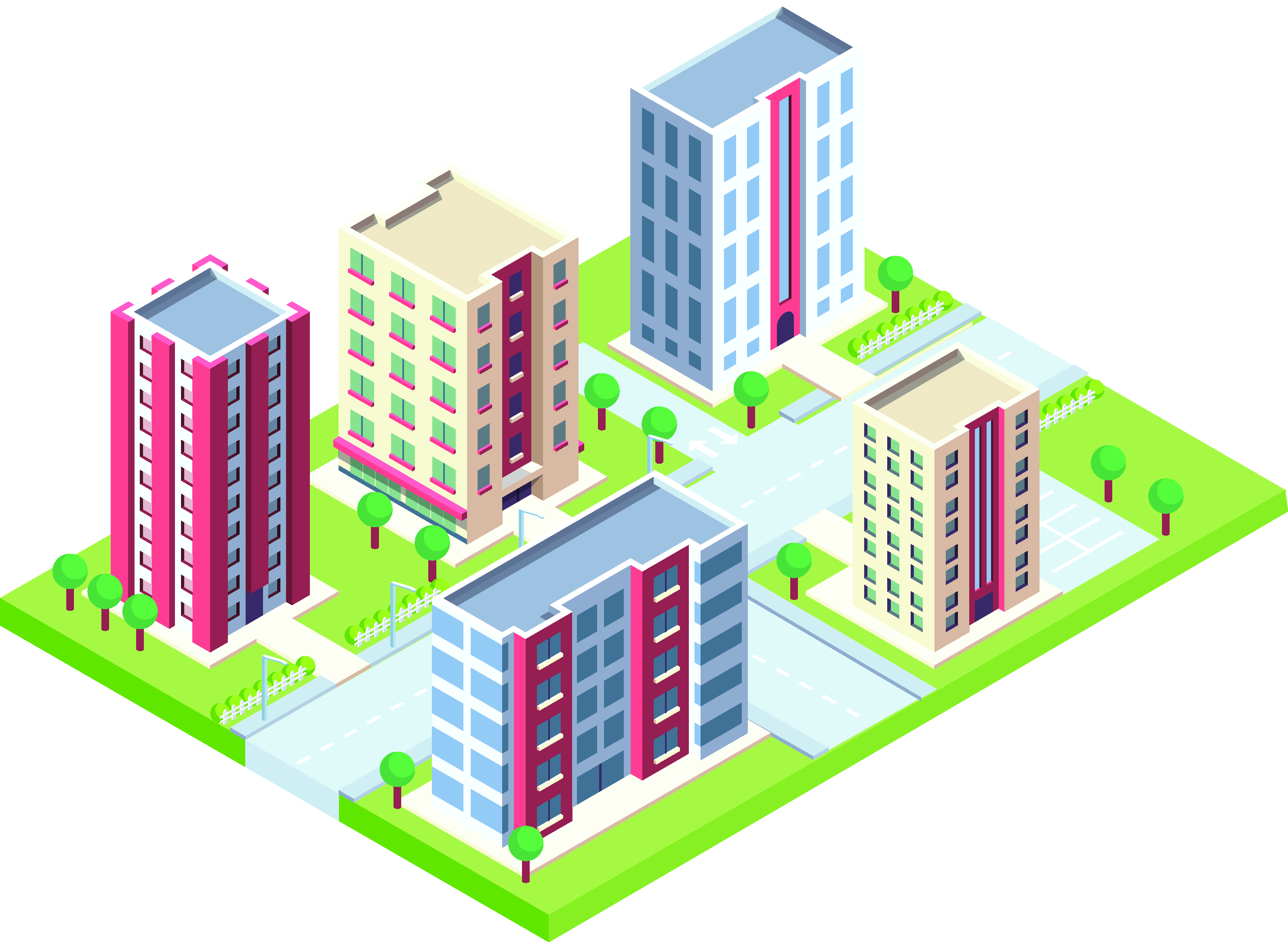 Bangunan memiliki ciri dan fungsi berbeda-beda.
Model bagunan dapat digabungkan menjadi model kota seperti gambar di samping.
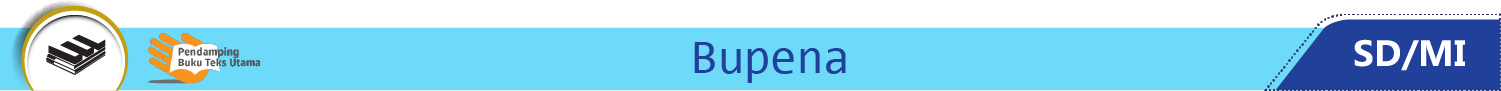 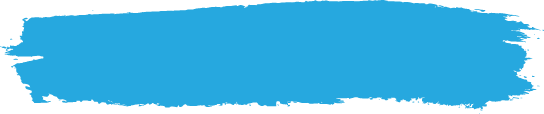 C. Penggunaan Garis
Garis memiliki banyak bentuk.
Perhatikan macam-macam garis berikut.
Garis lurus
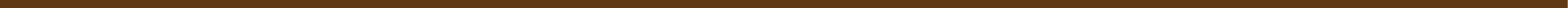 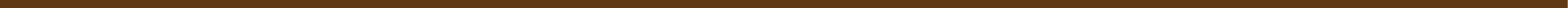 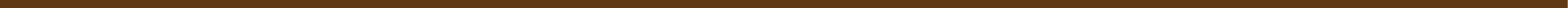 Garis horizontal
Garis vertikal
Garis diagonal
Garis lengkung
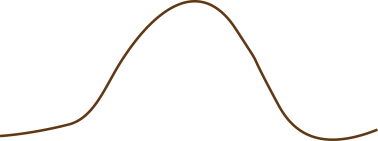 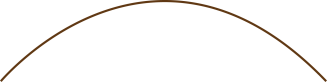 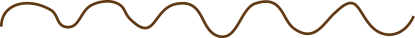 Garis gelombang
Garis busur
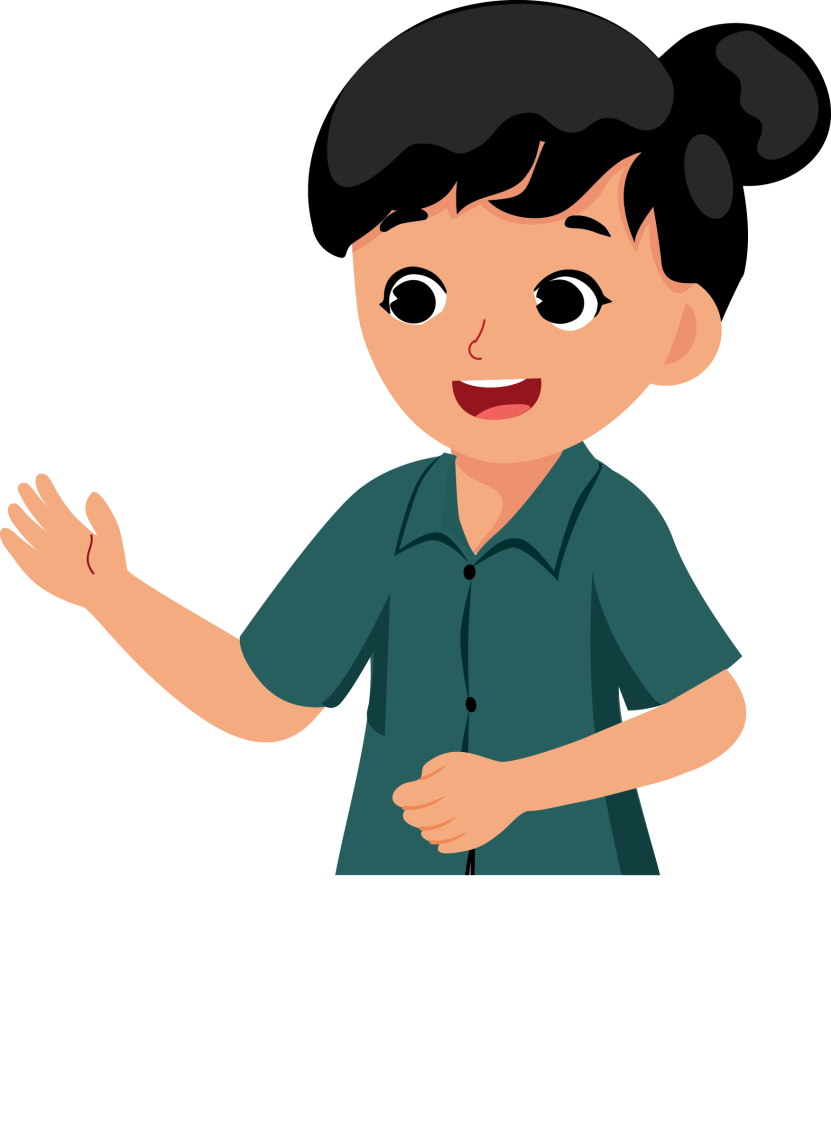 Garis kurva
Garis zig-zag
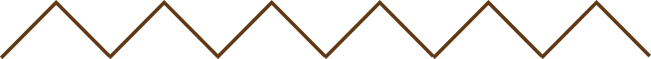 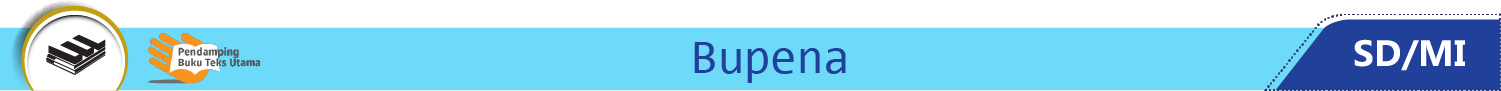 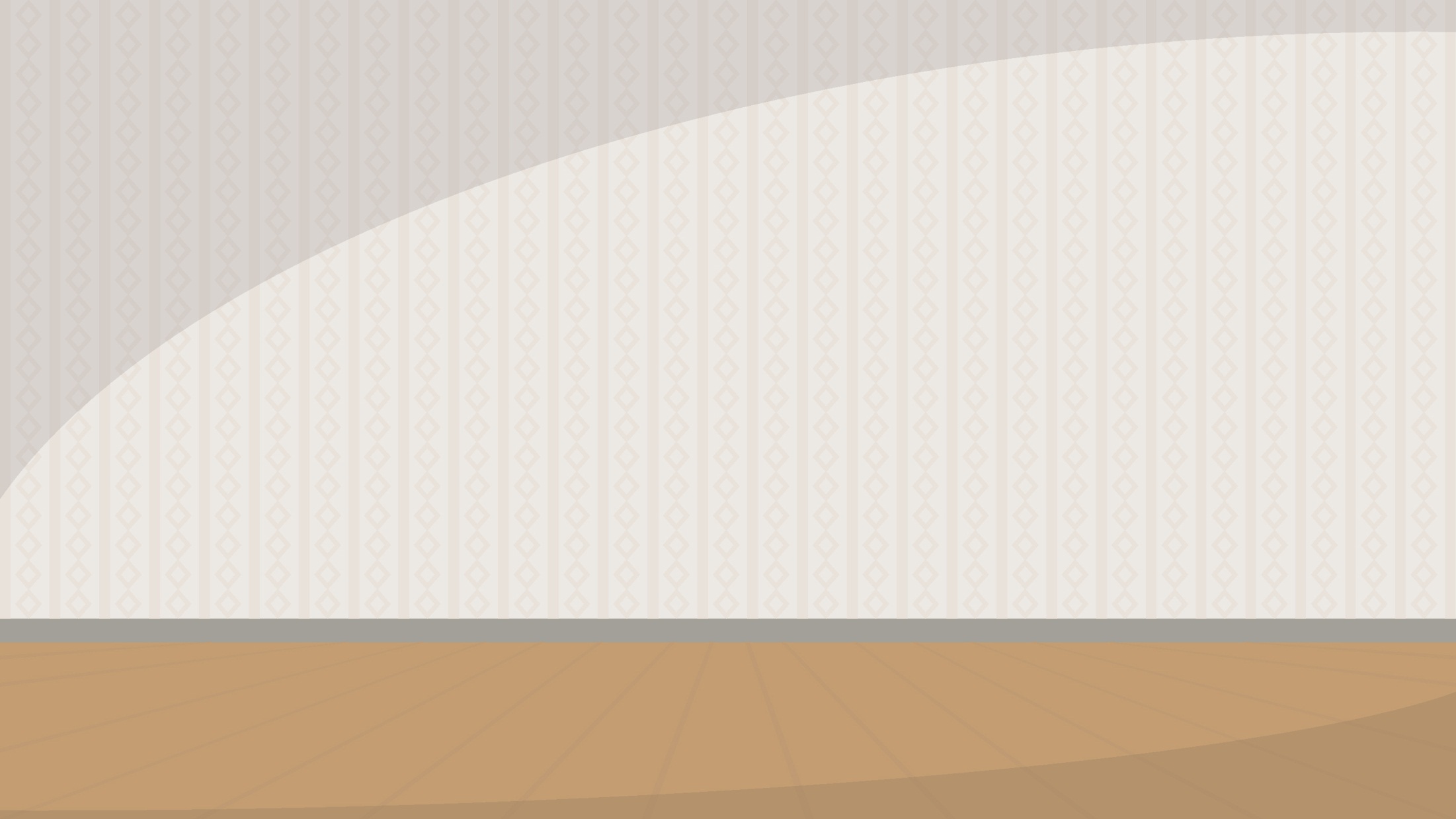 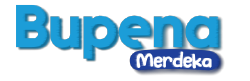 Garis dapat dibentuk untuk menggambar bangun datar.
Segitiga
Lingkaran
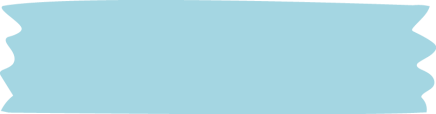 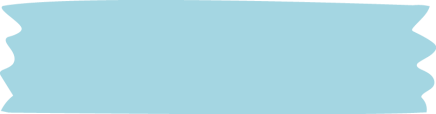 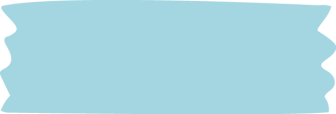 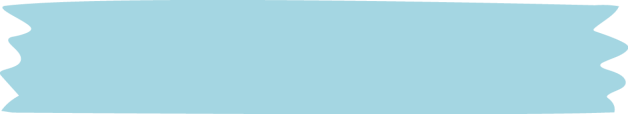 Segi empat
Oval
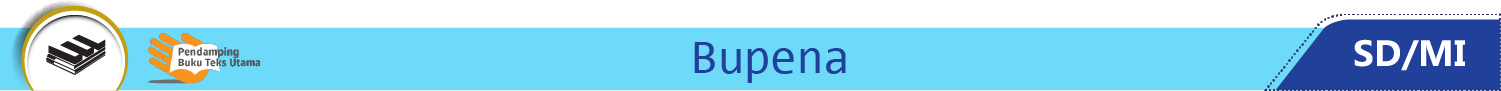 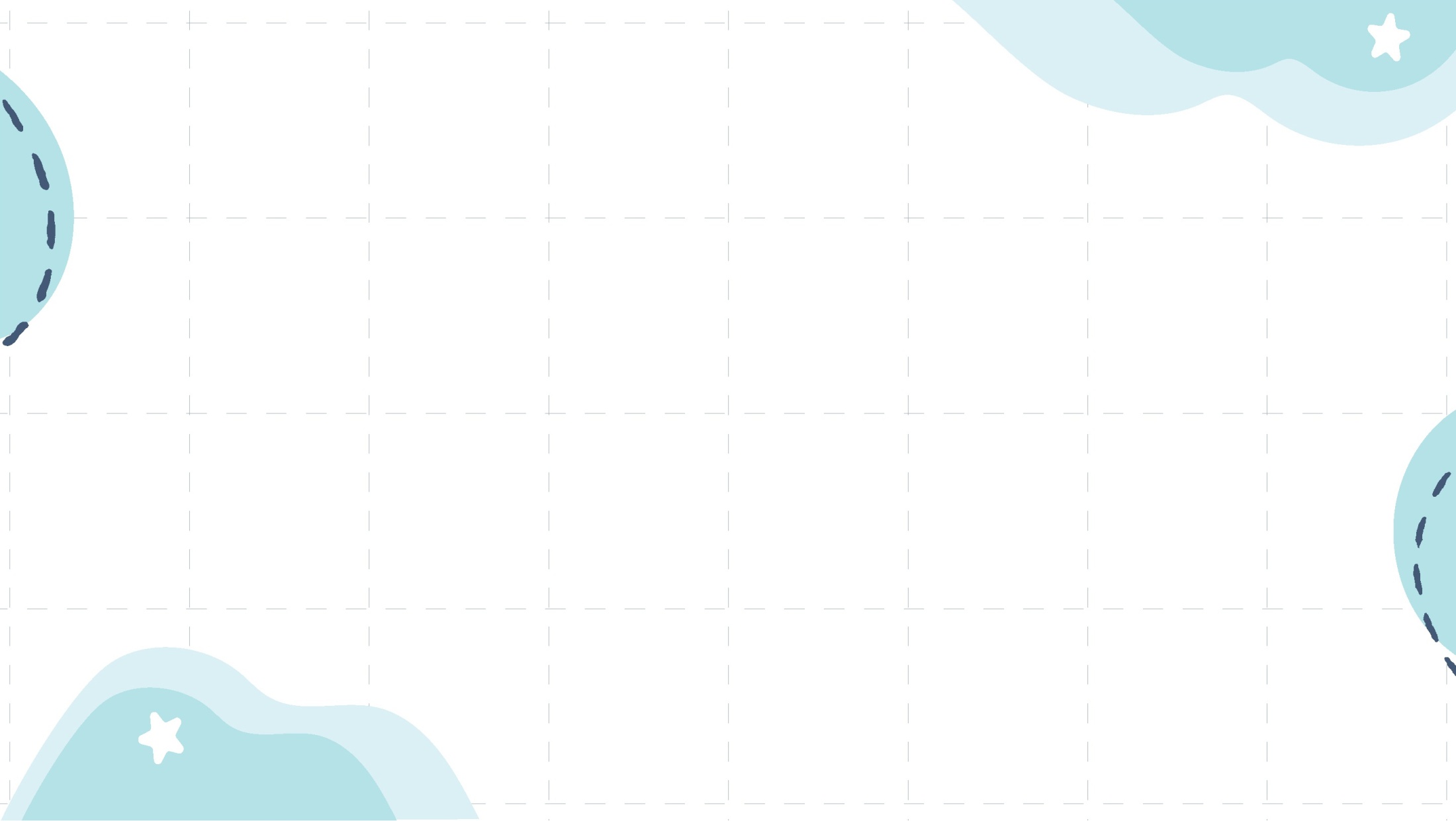 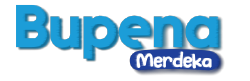 Perhatikan langkah-langkah menggambar bangunan berikut.
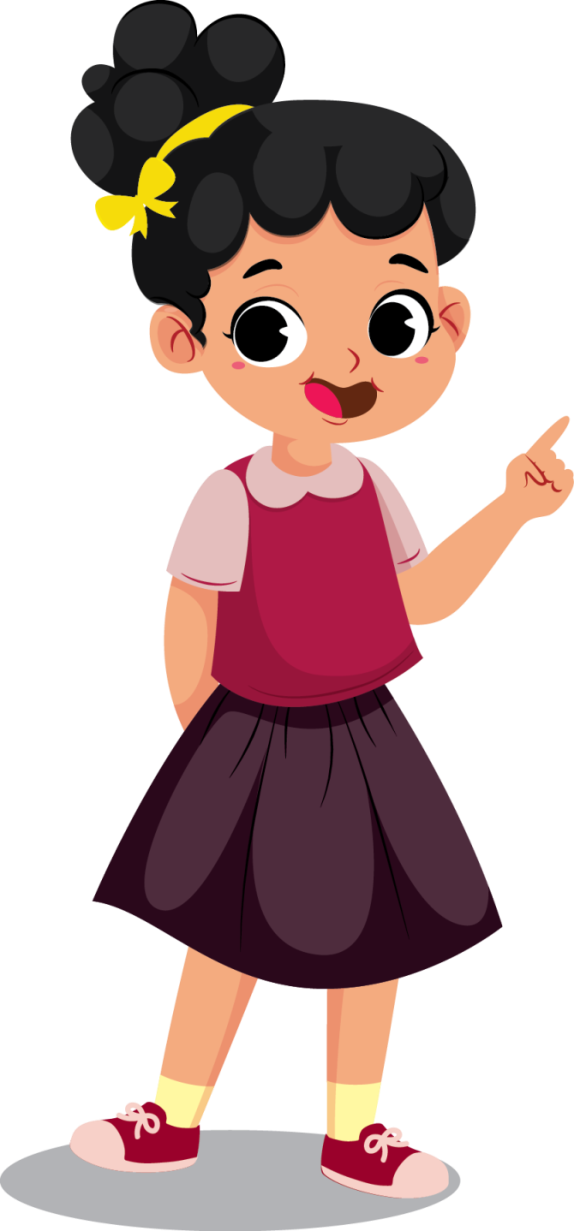 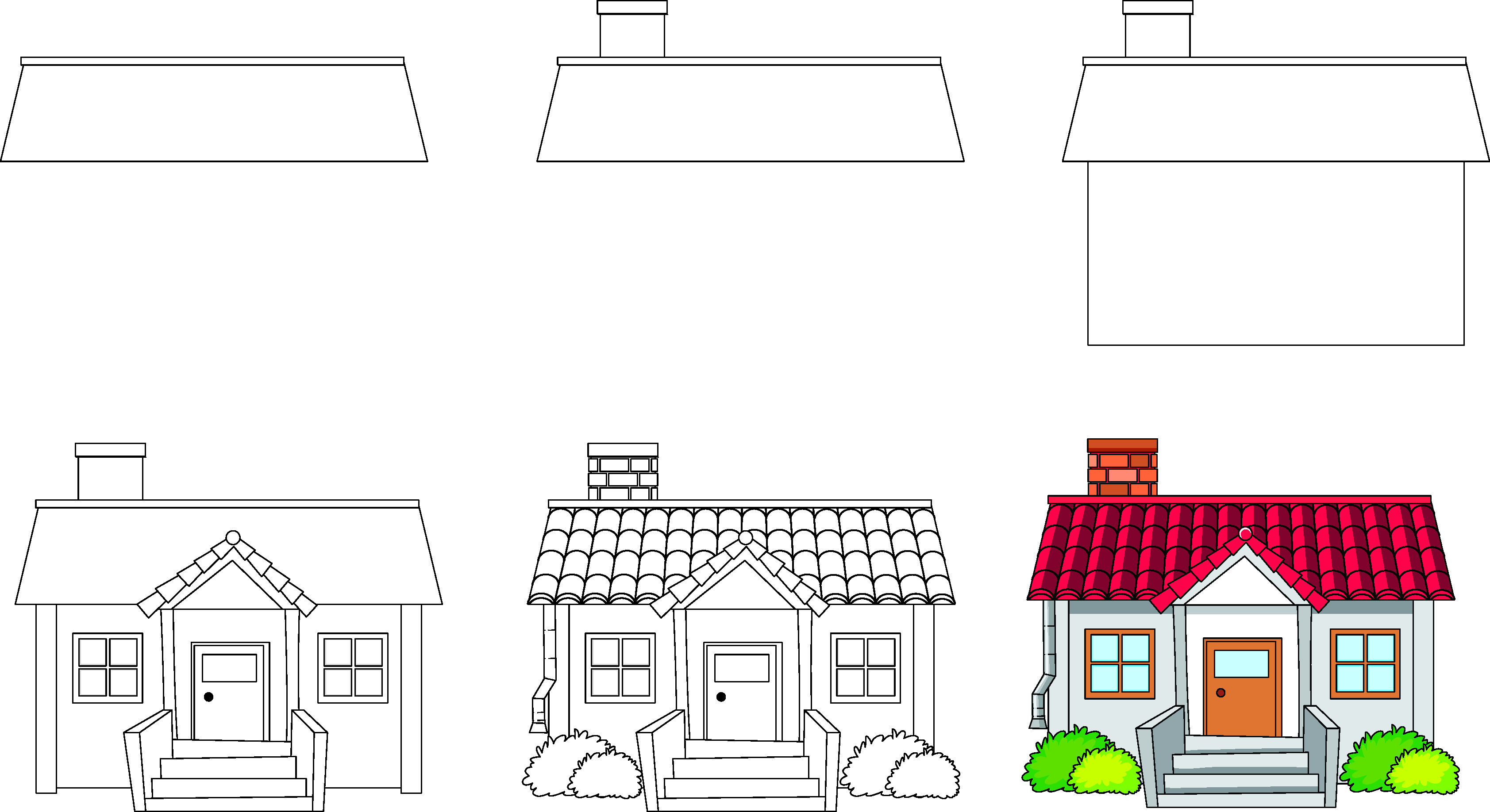 Bentuk rumah
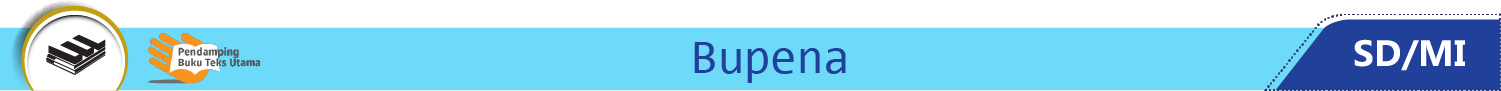 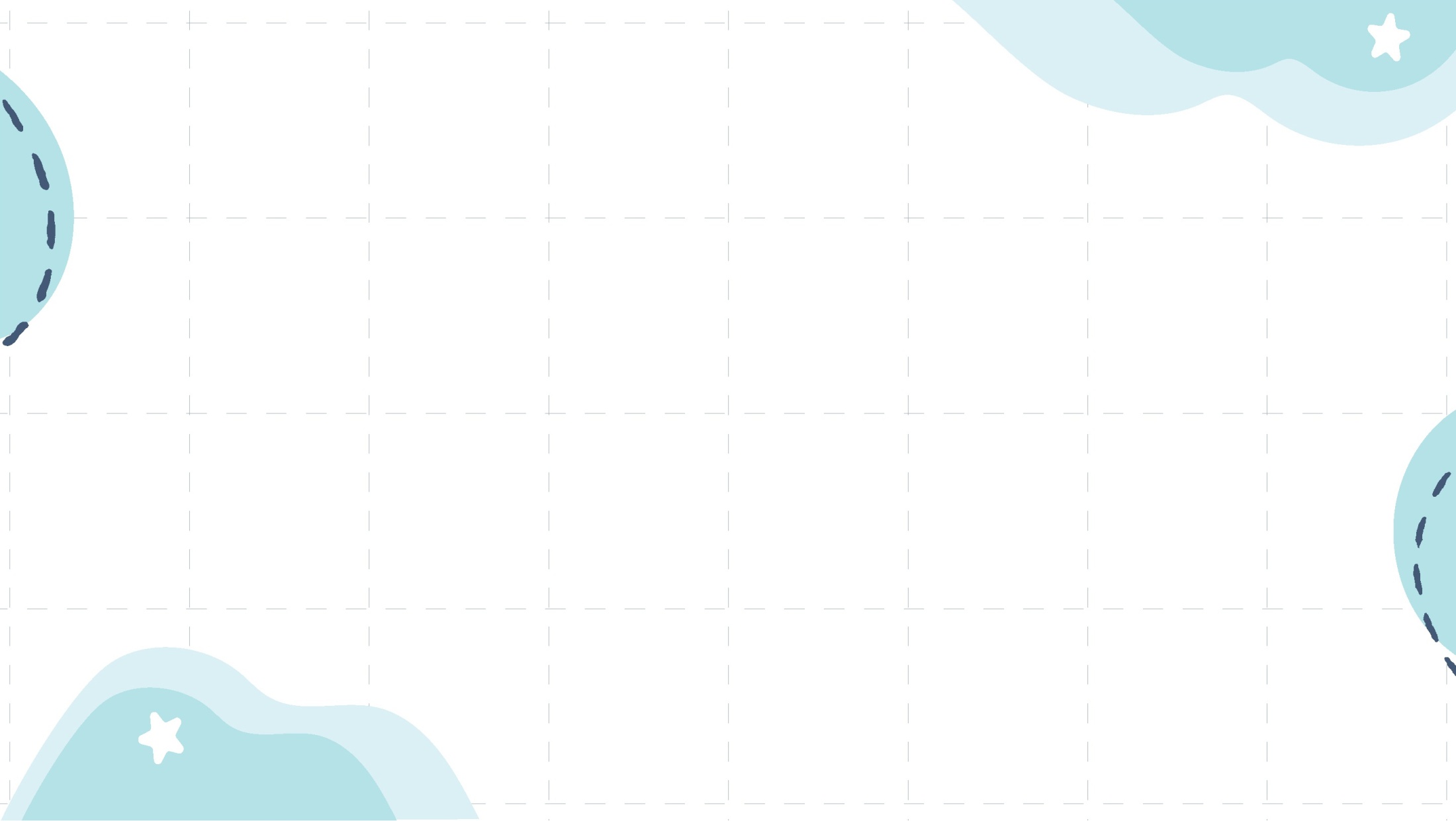 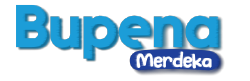 Perhatikan langkah-langkah menggambar bangunan berikut.
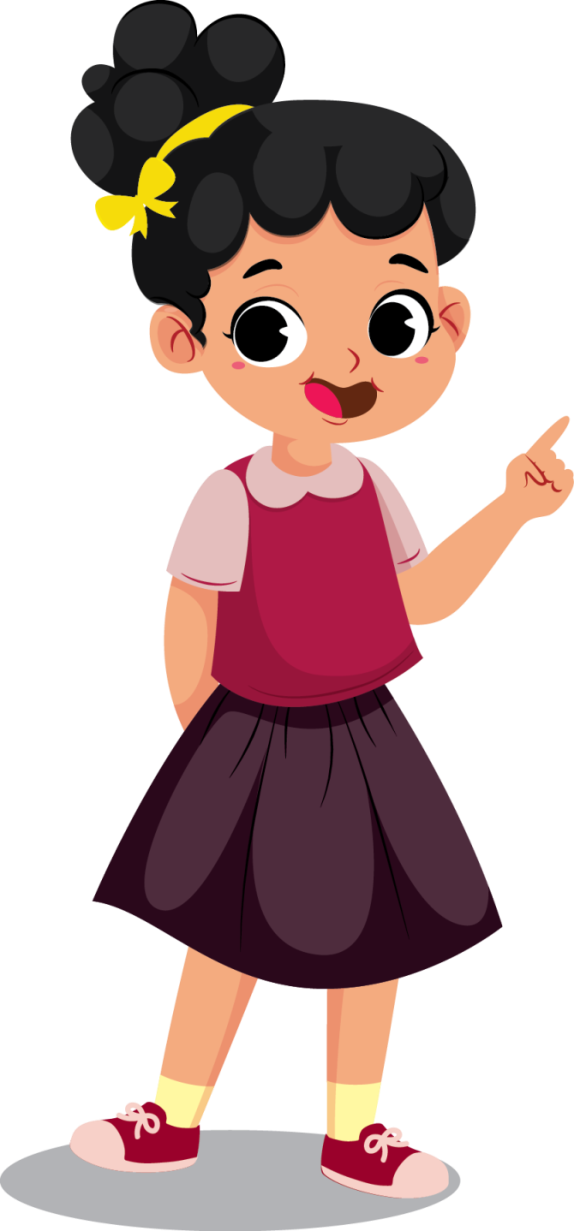 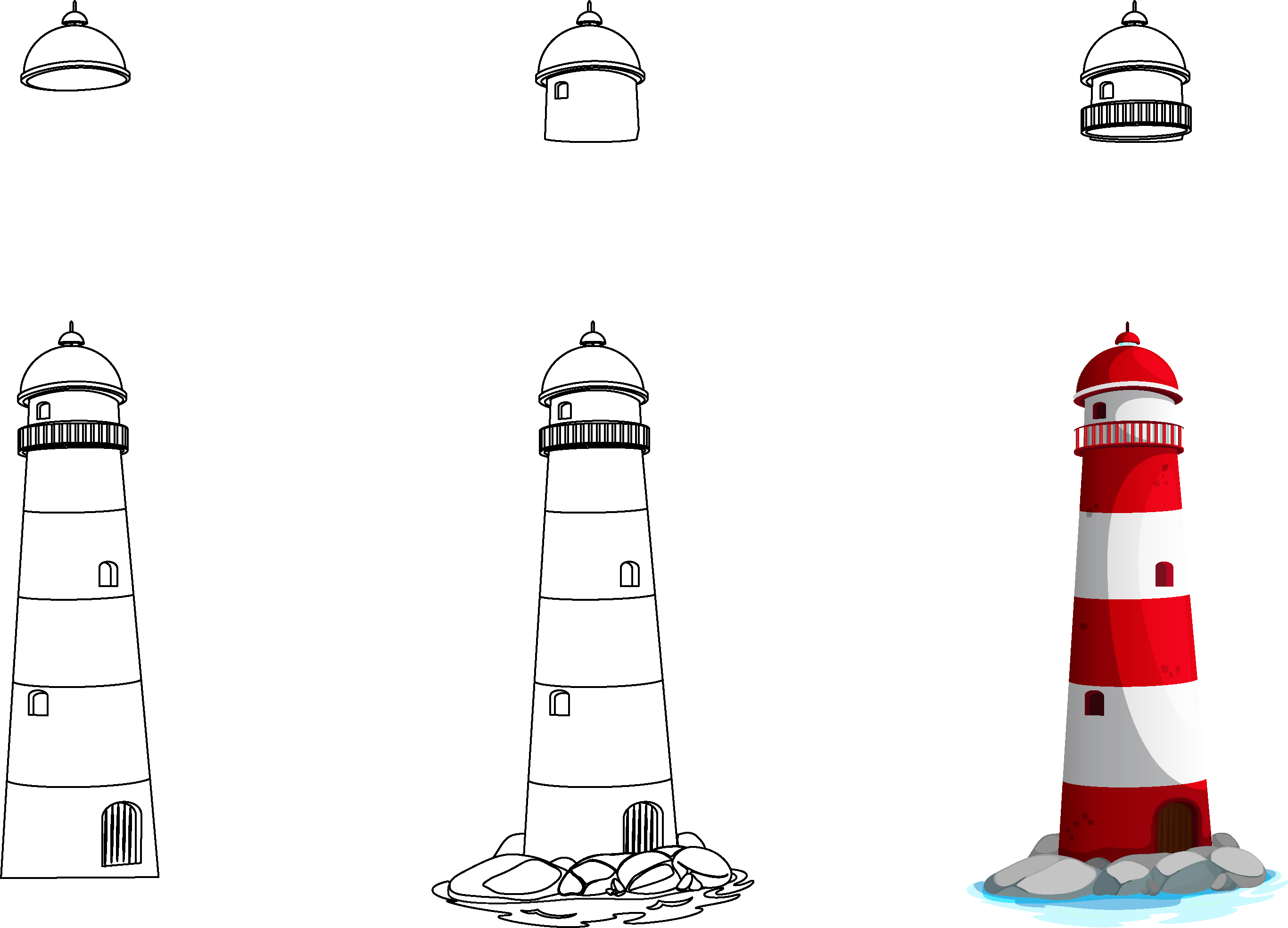 Bentuk menara
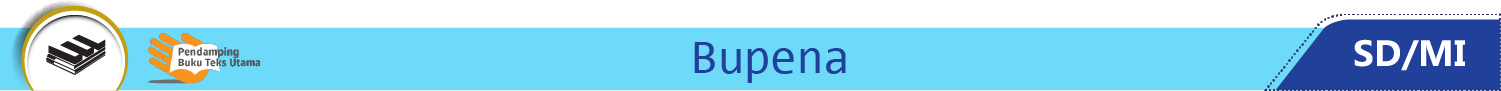 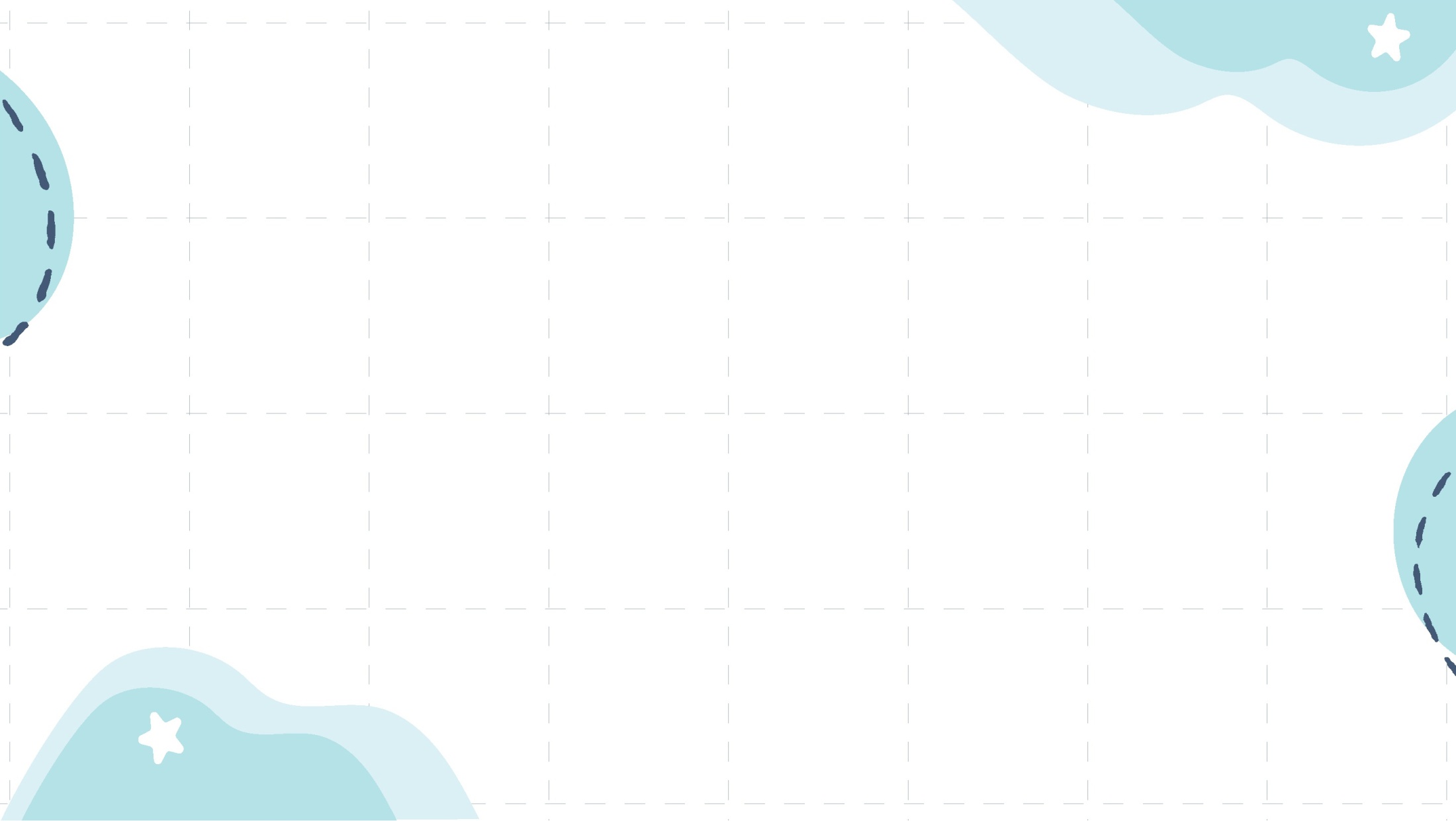 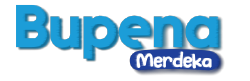 Garis juga dapat dibentuk untuk menggambar bentuk wajah.
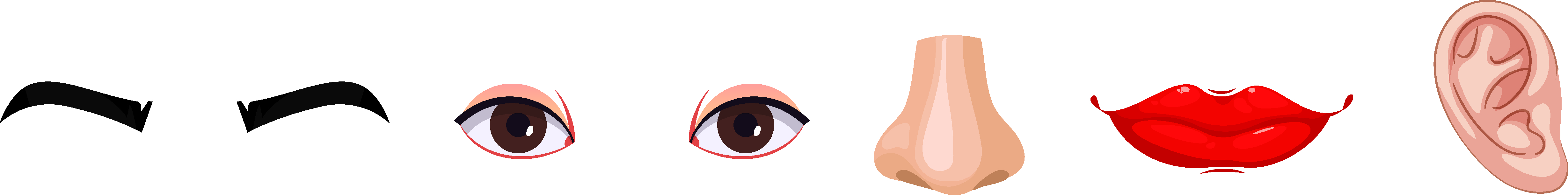 Alis
Mata
Hidung
Mulut
Telinga
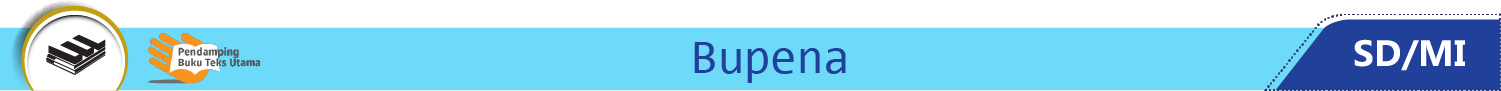 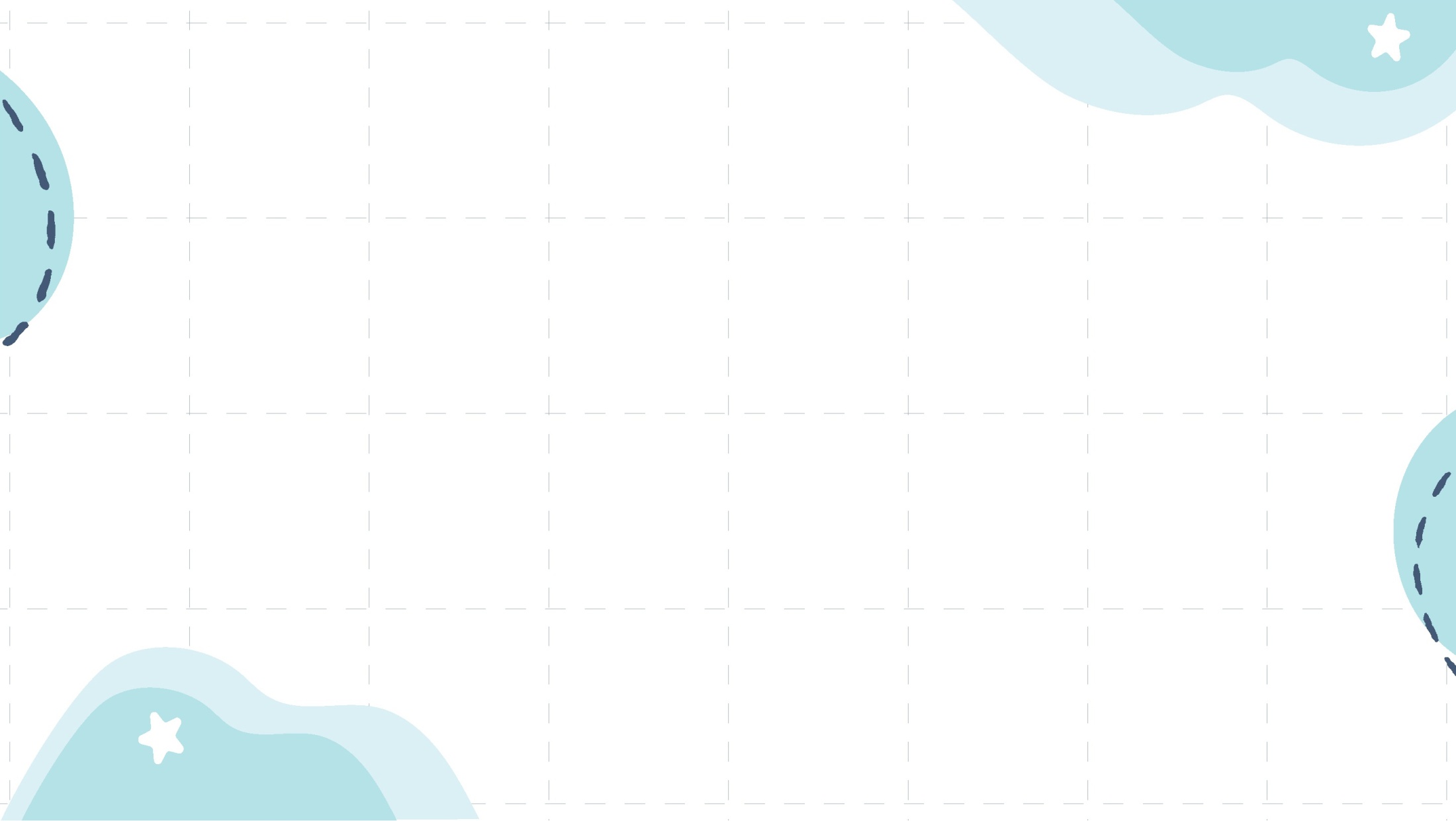 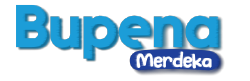 Bentuk wajah berbeda-beda.
Ada bulat, oval, menyerupai persegi, atau bentuk hati.
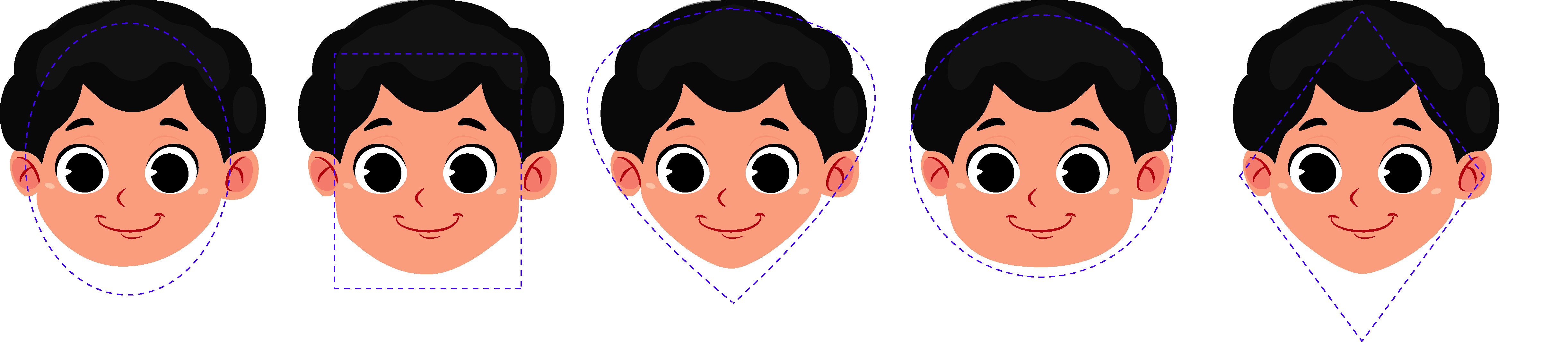 Oval
Persegi
Bentuk hati
Bulat
Segitiga
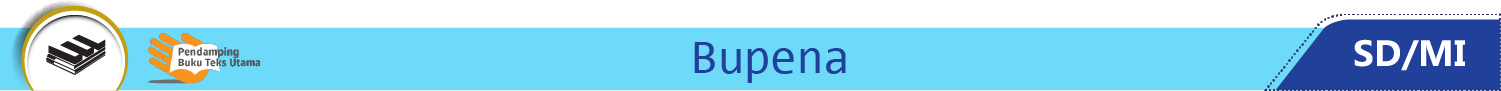 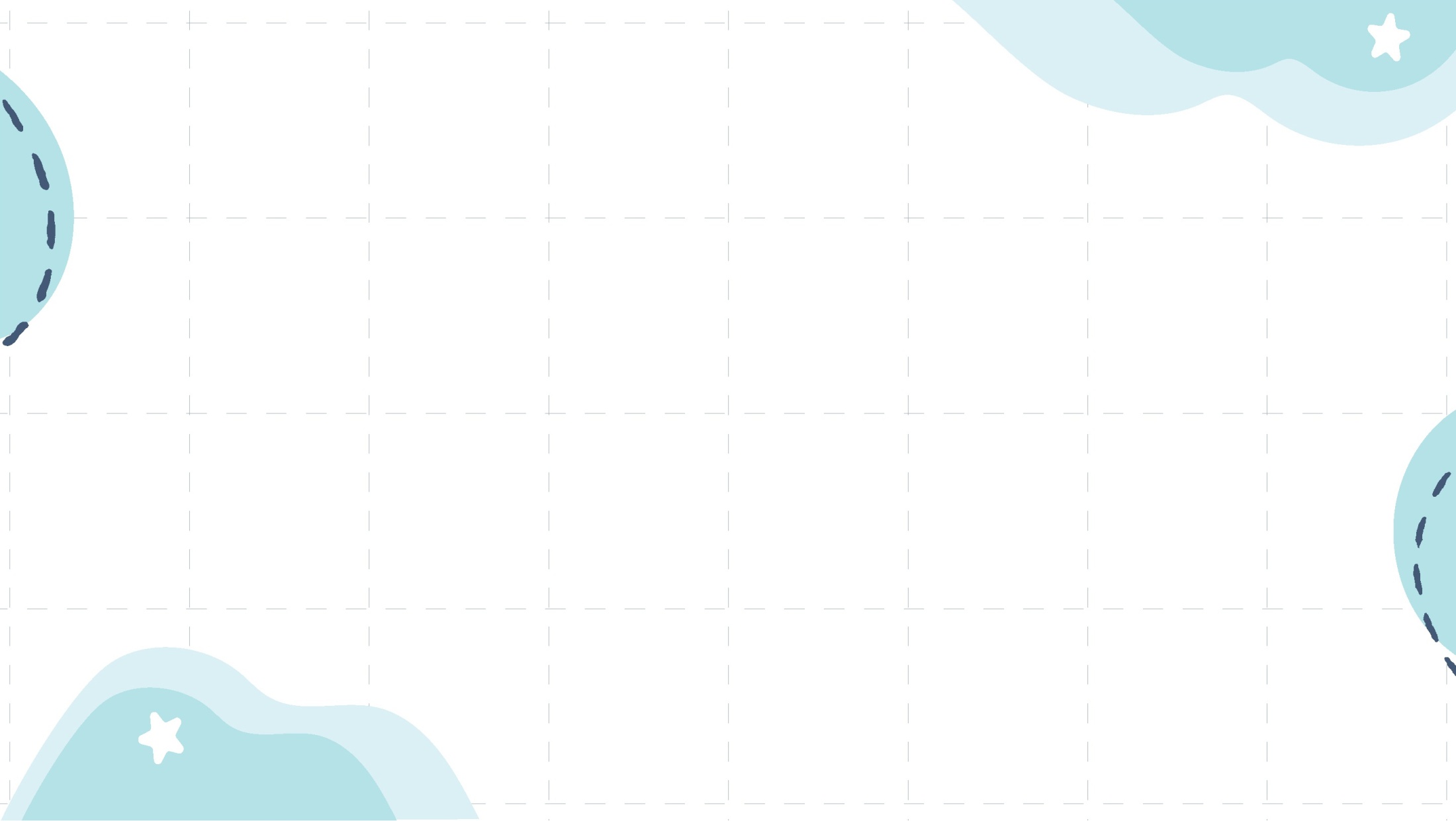 Selain wajah, ekspresi juga berbeda-beda.
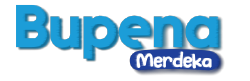 Ekspresi wajah dapat digambar mengunakan garis.
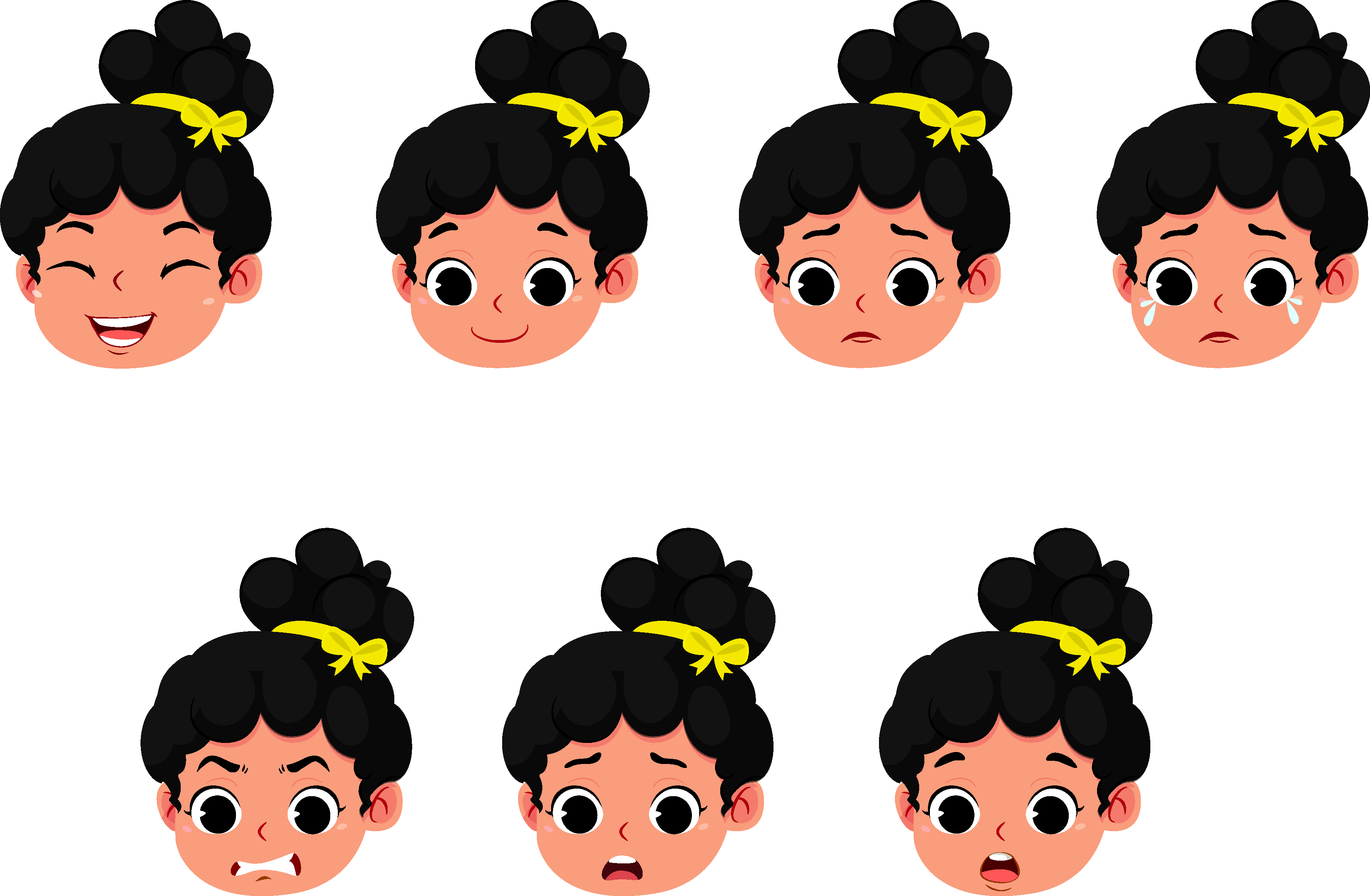 Tertawa
Senyum
Sedih
Menangis
Marah
Bingung
Kaget
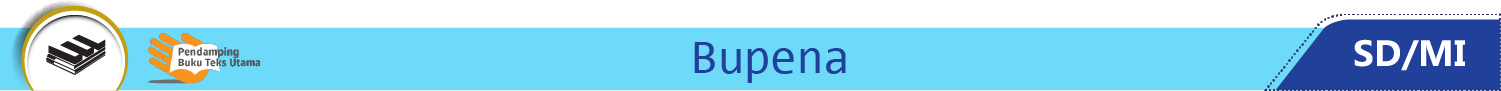 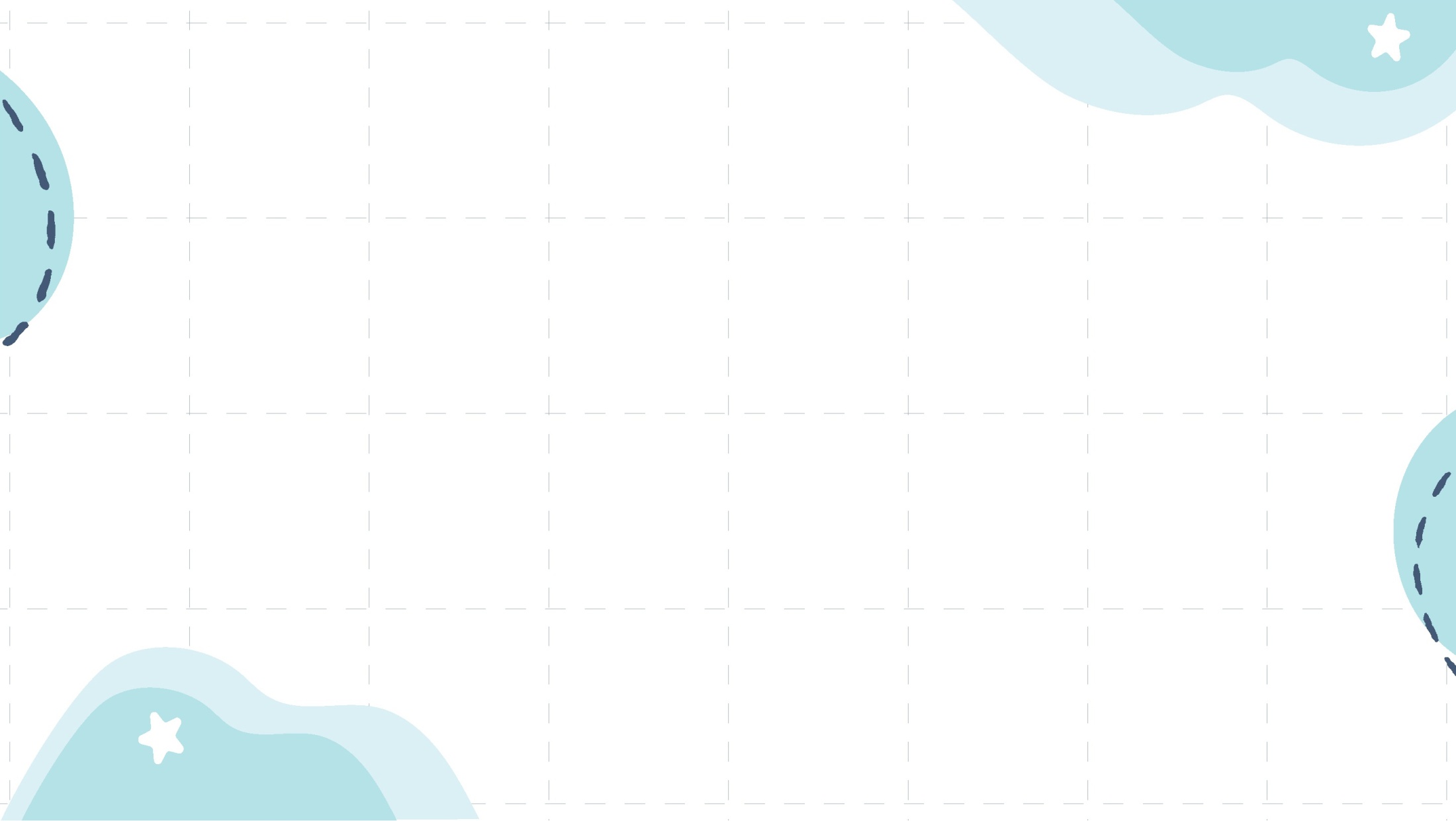 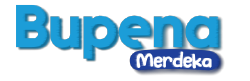 Garis dapat digunakan untuk menggambar hewan atau tumbuhan.
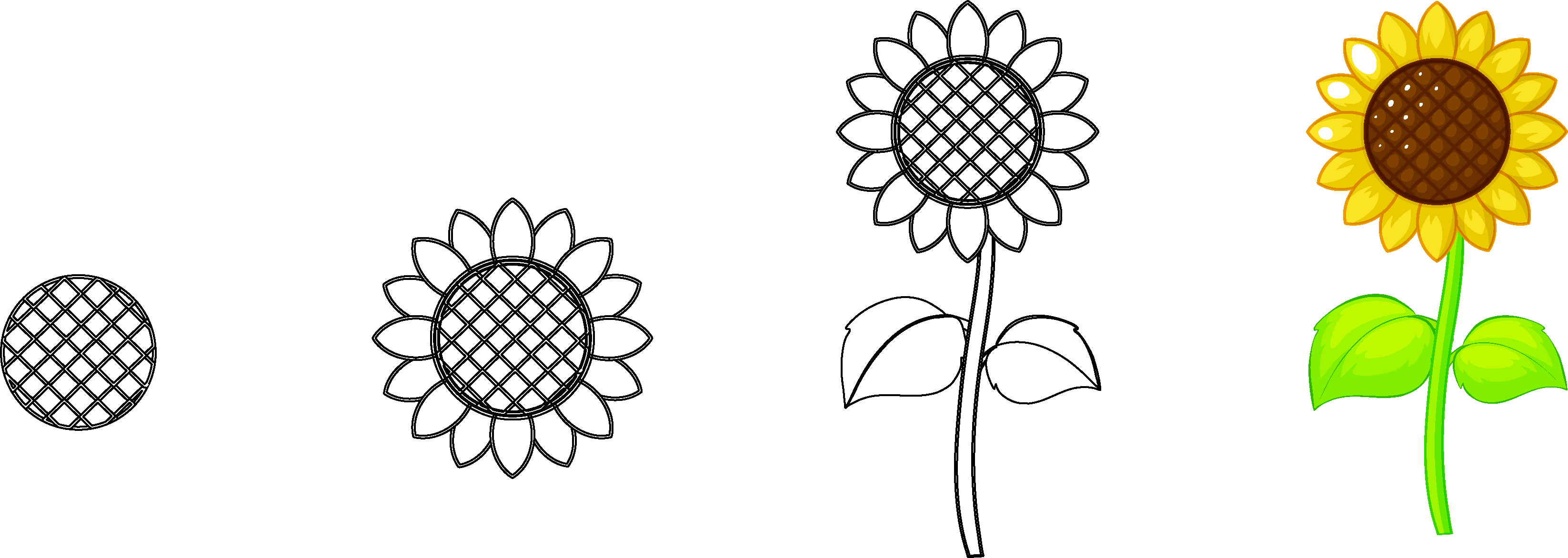 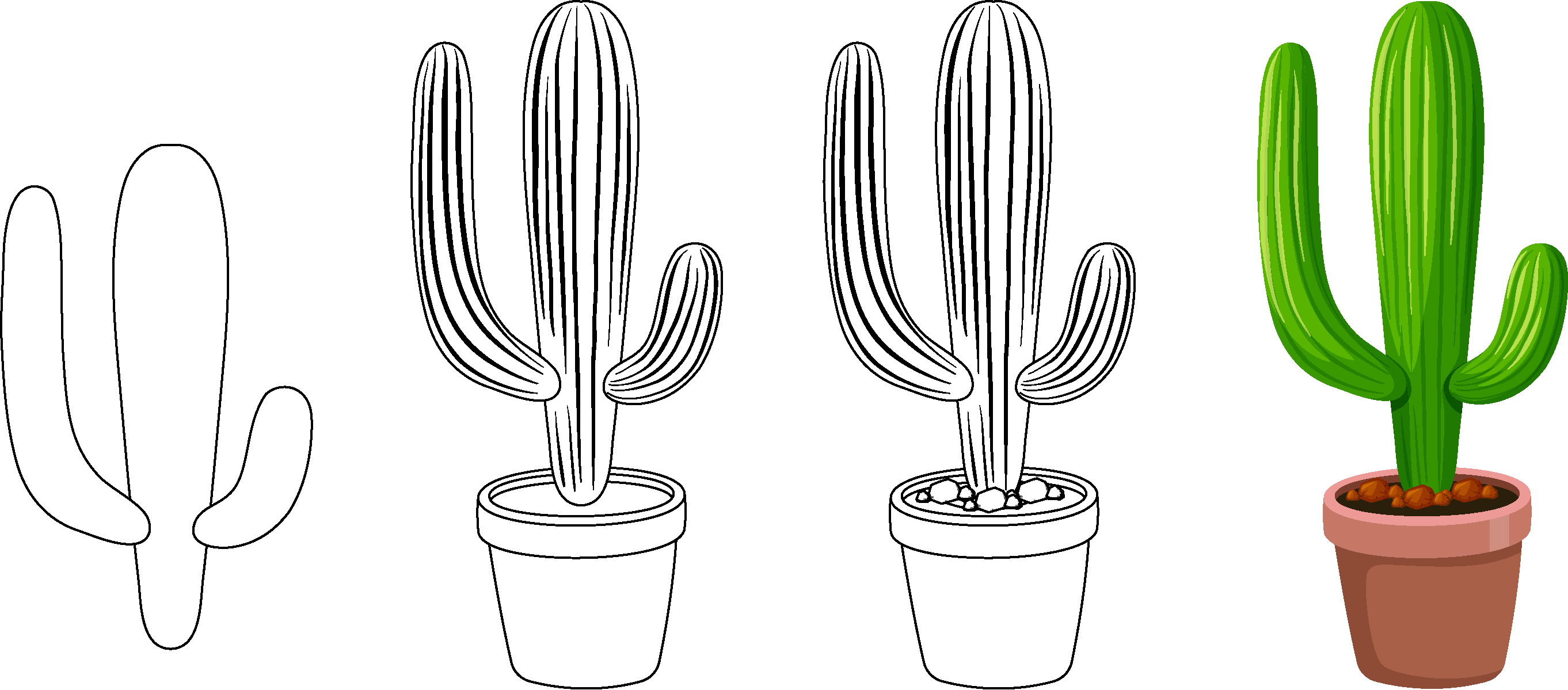 Bunga matahari
Kaktus
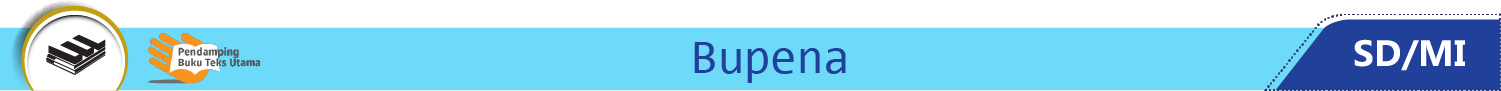 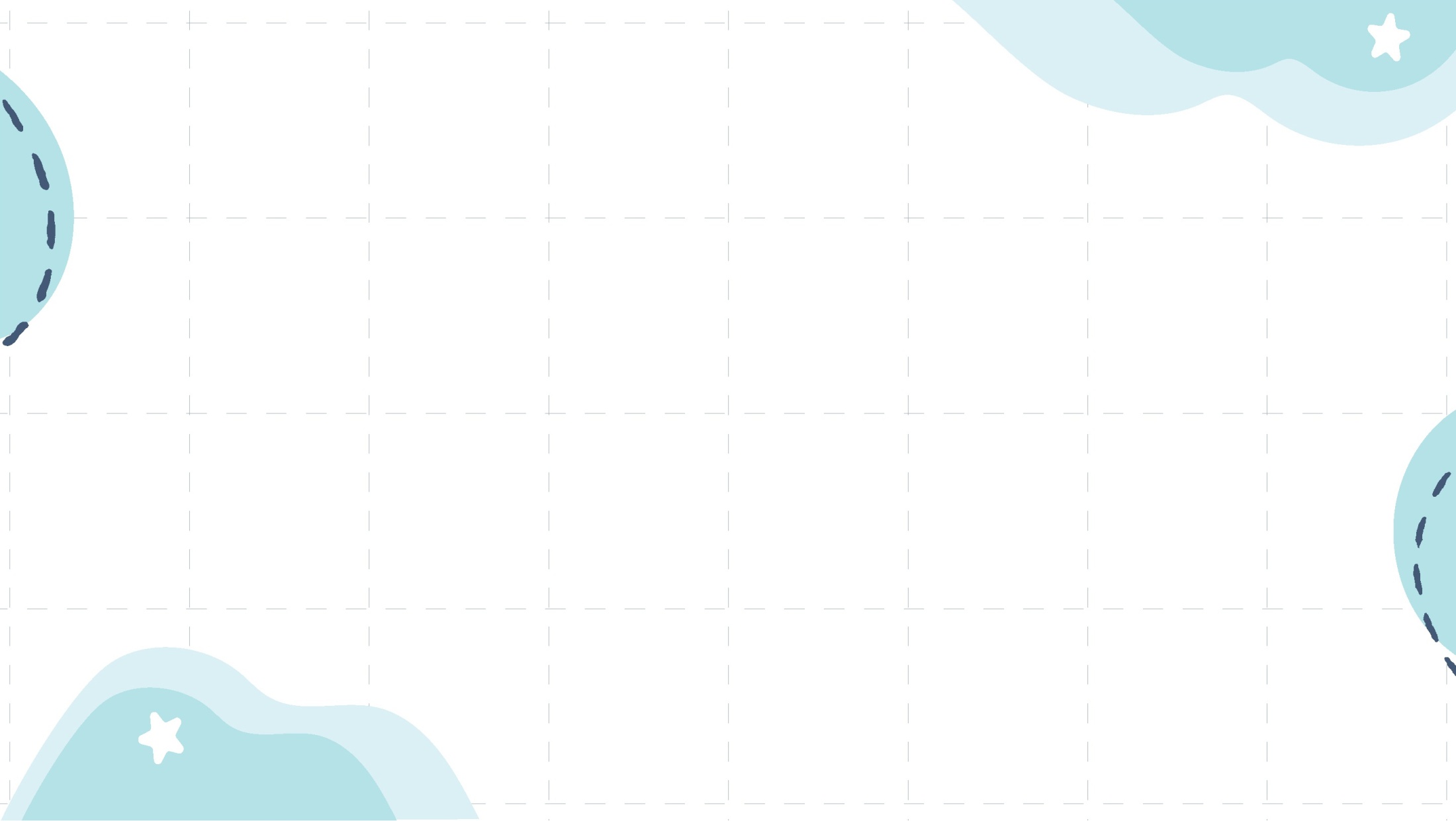 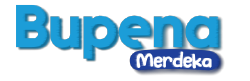 Berikut contoh gambar hewan.
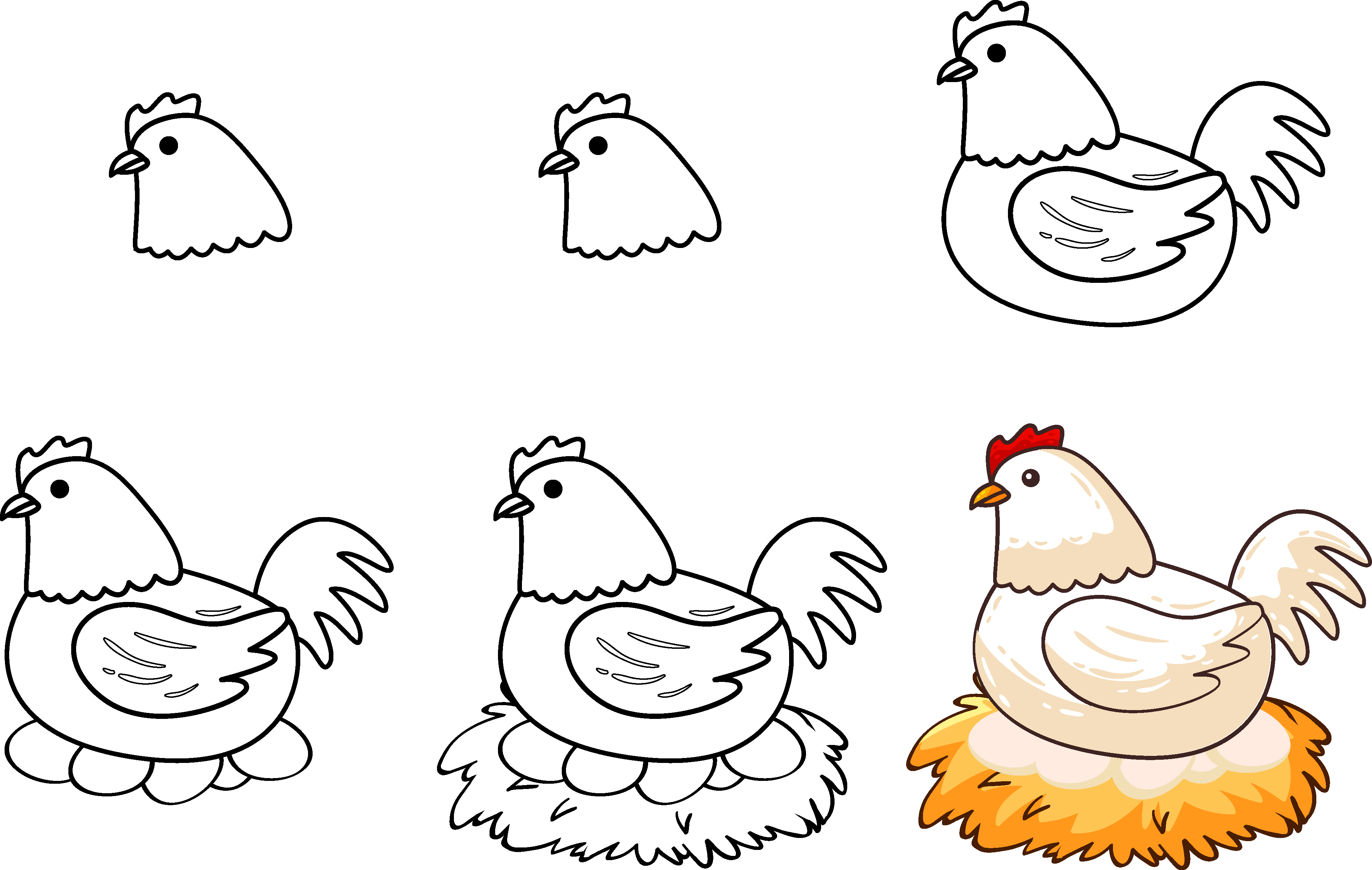 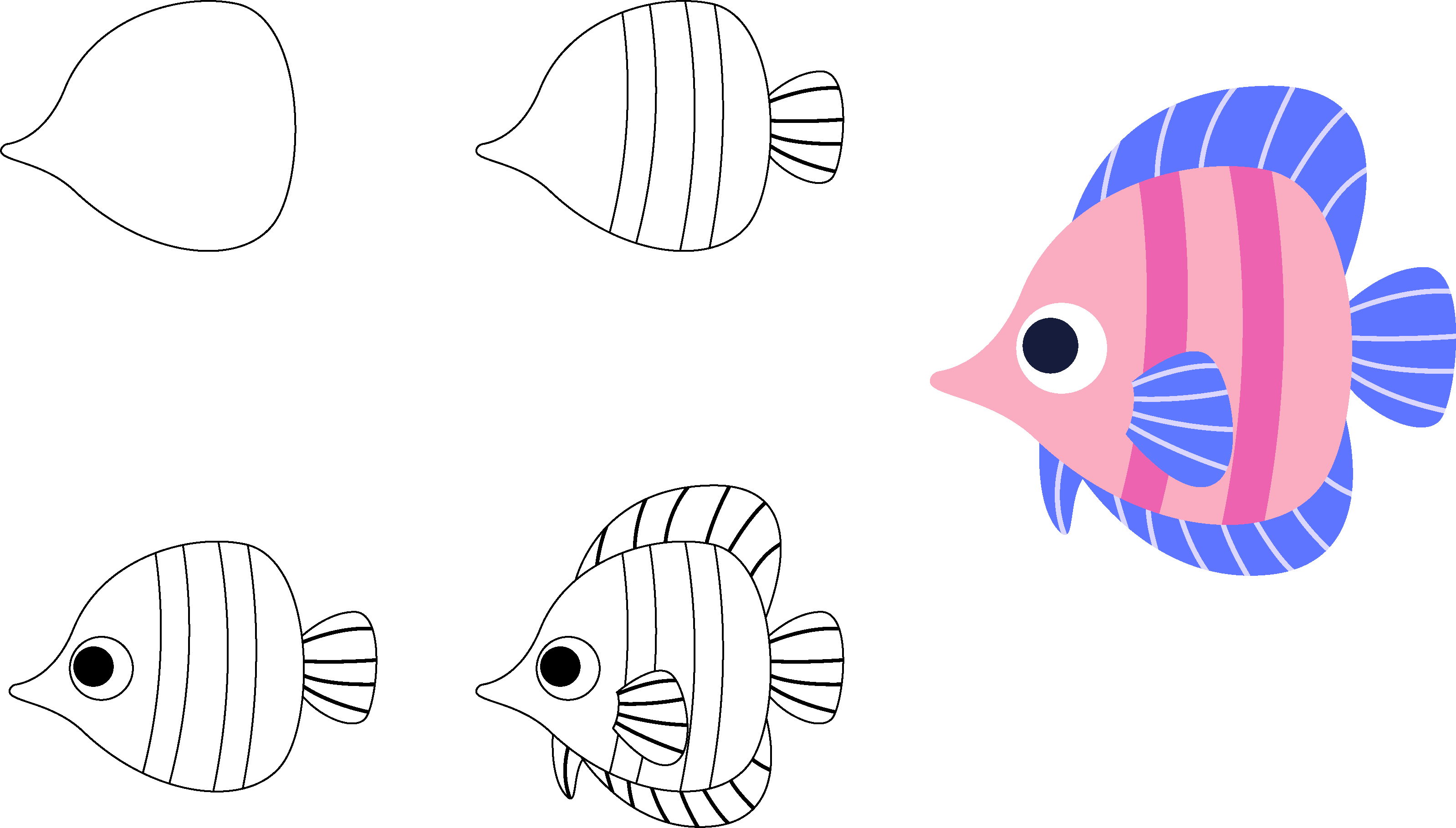 Ikan
Ayam
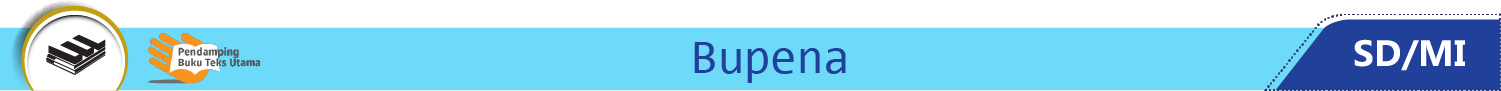 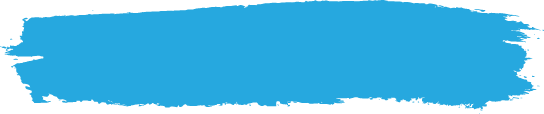 D. Permukaan Benda
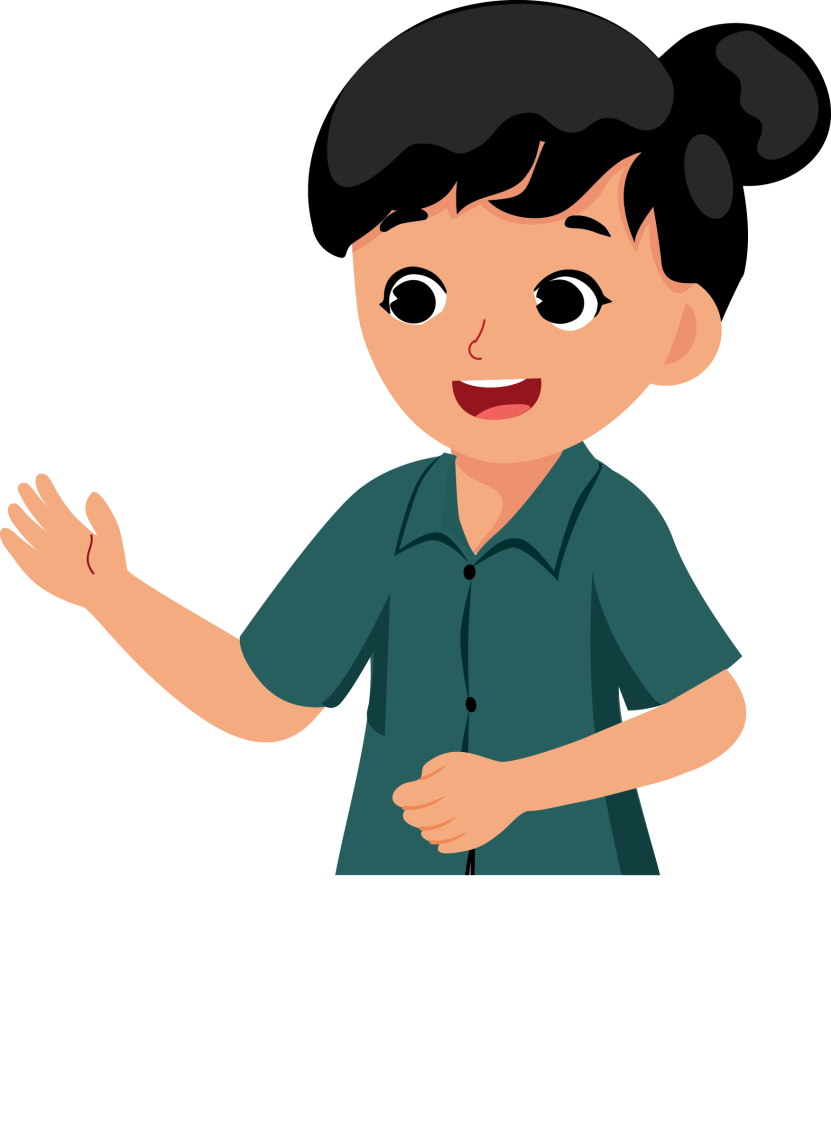 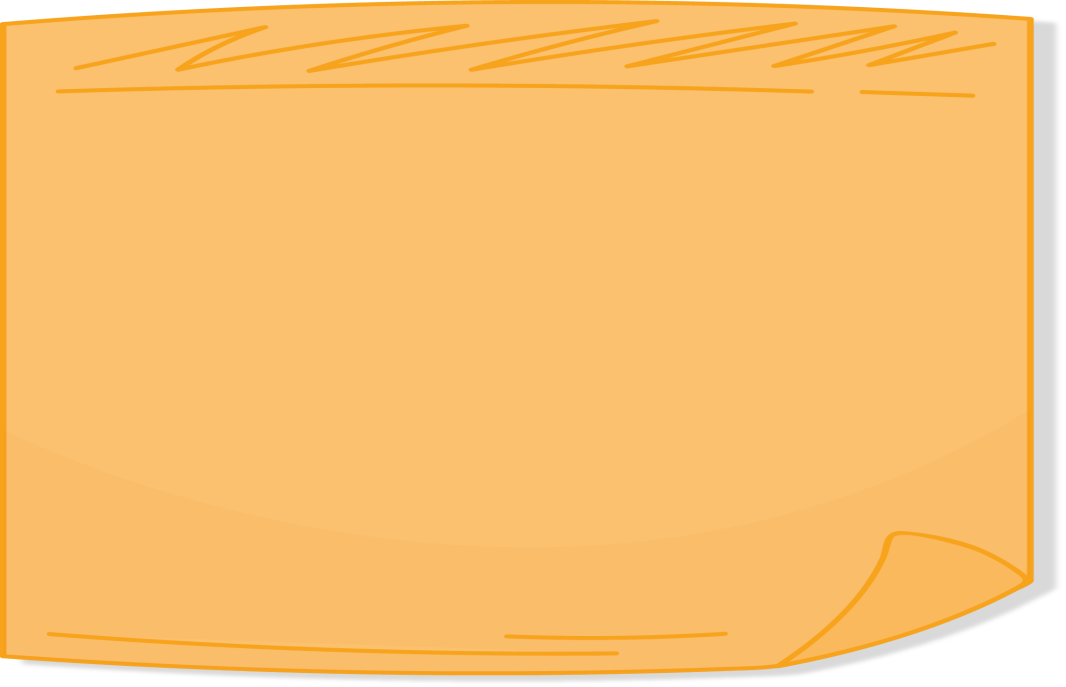 Permukaan benda bermacam-macam.
Ada permukaan benda yang kasar dan halus.
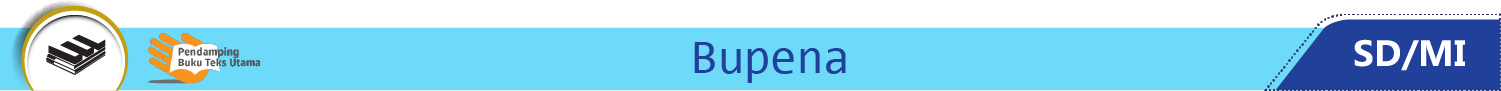 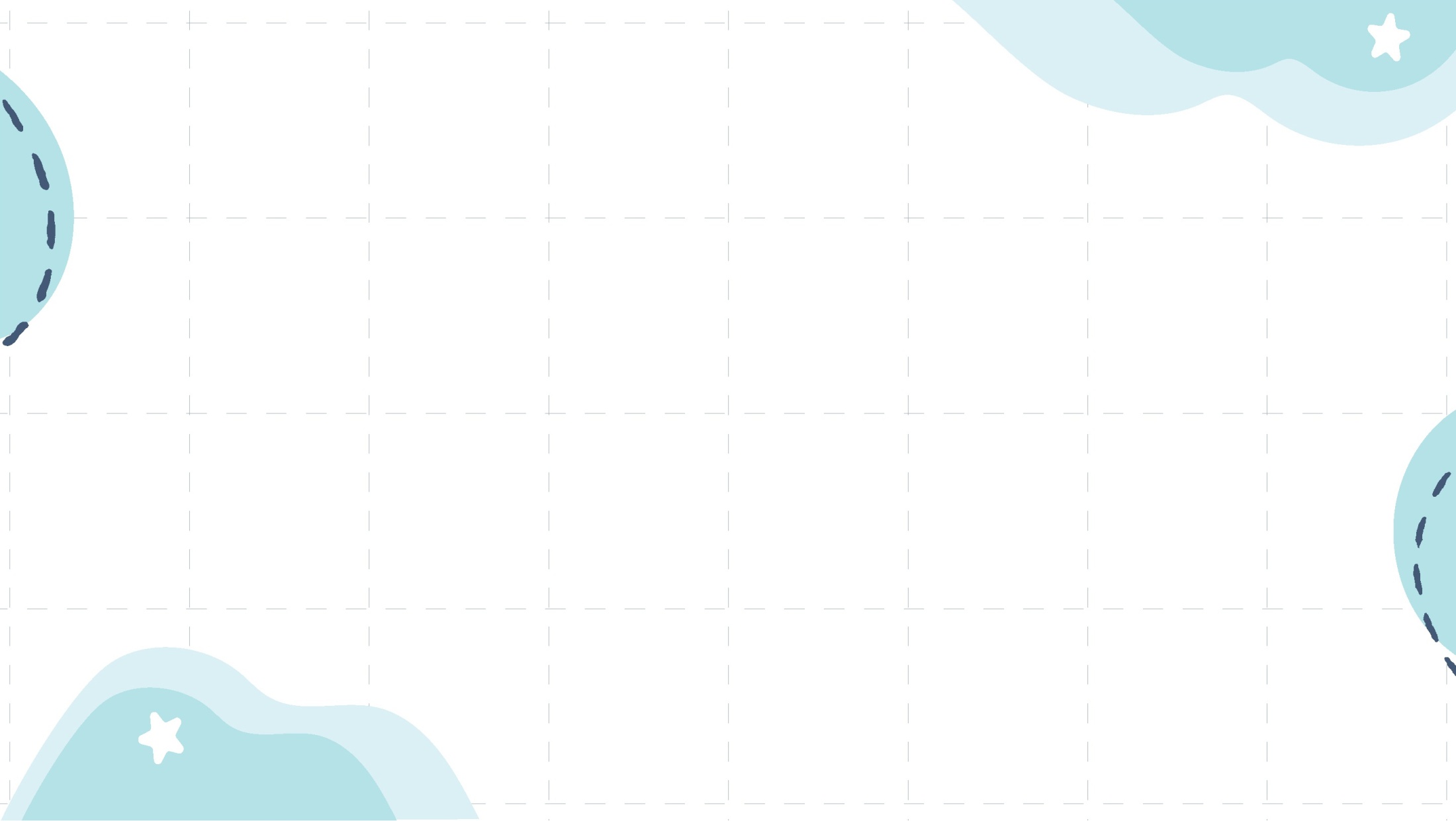 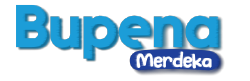 Berikut contoh benda dengan permukaan kasar.
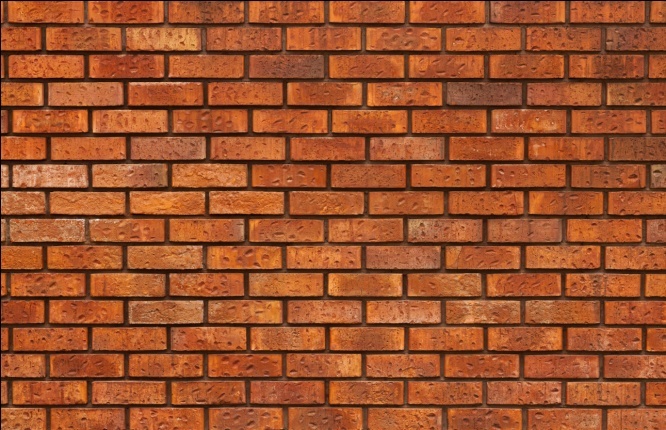 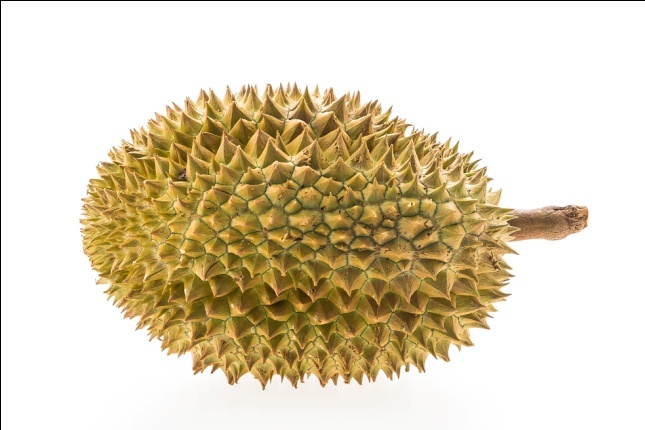 Dinding bata
Durian
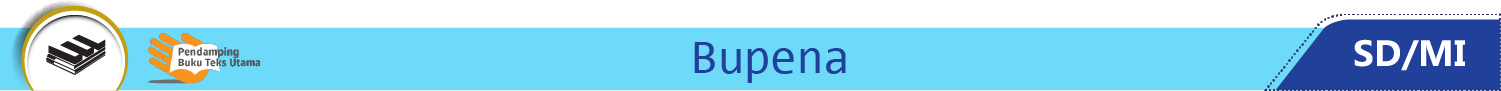 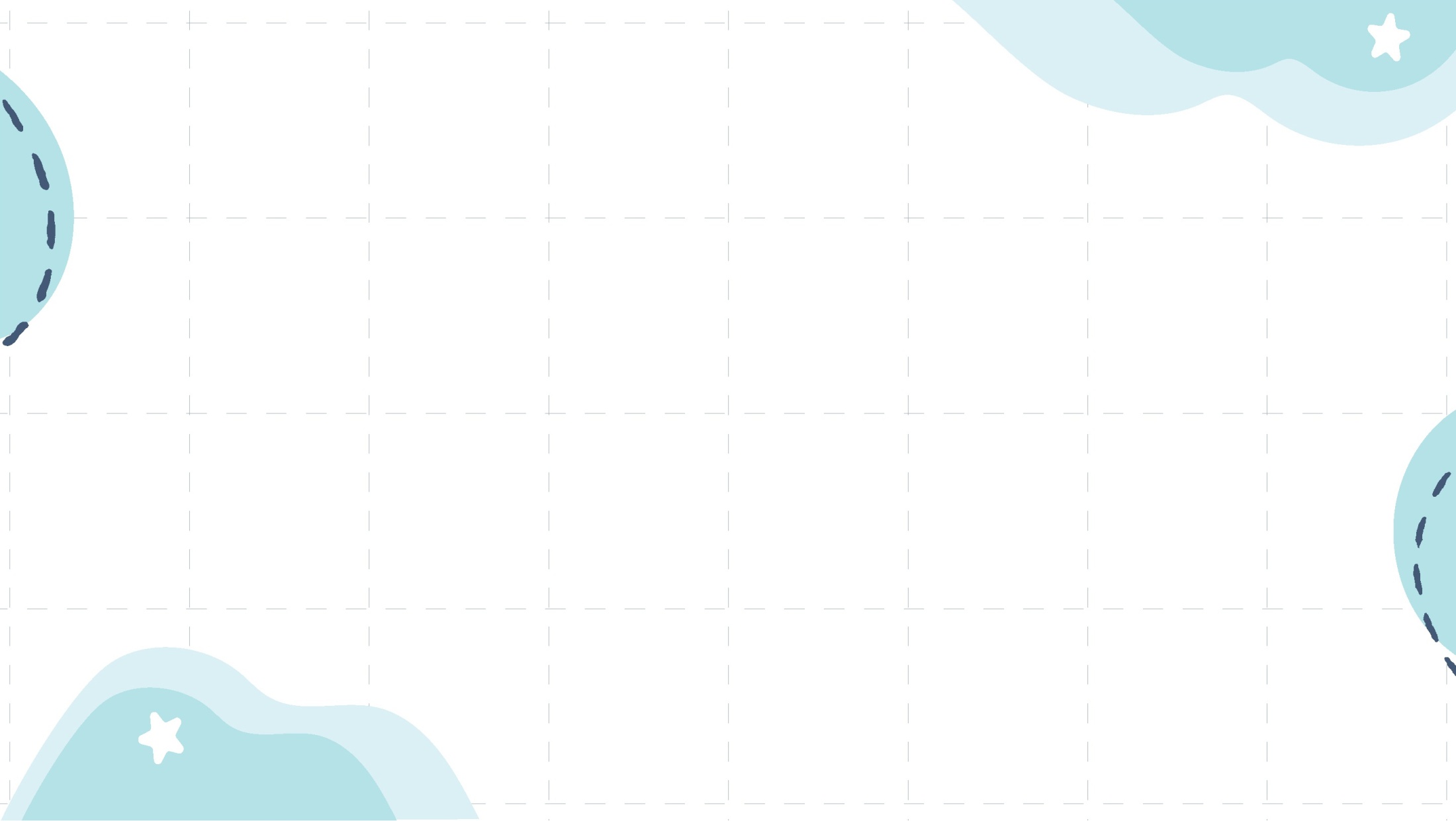 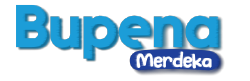 Berikut contoh benda dengan permukaan halus.
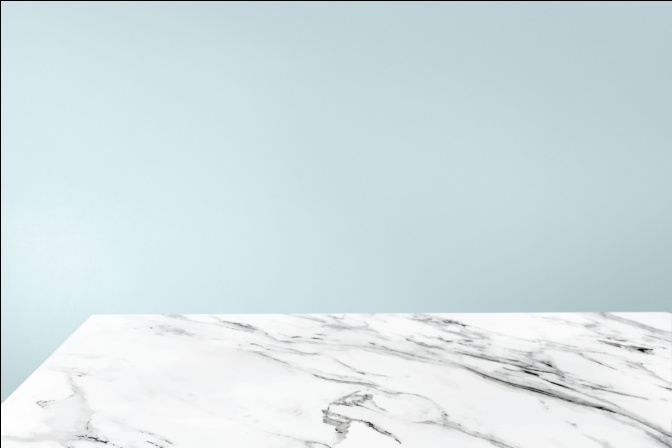 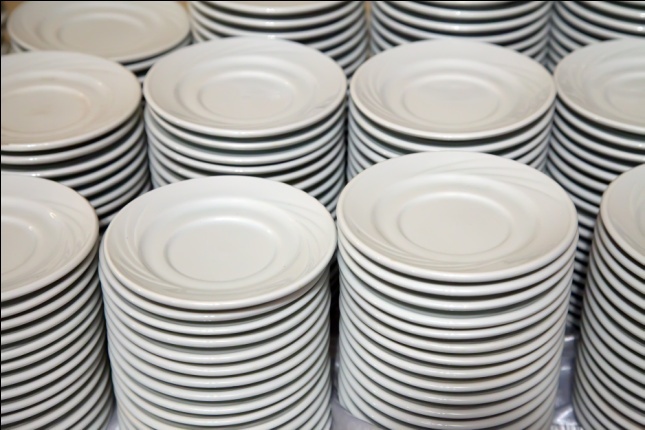 Piring
Lantai marmer
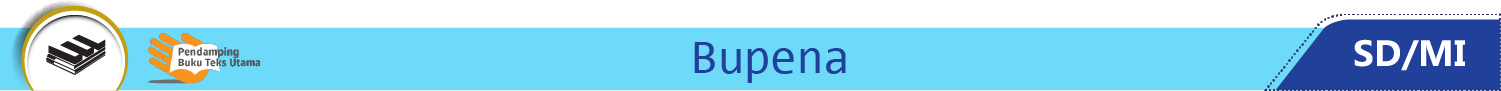 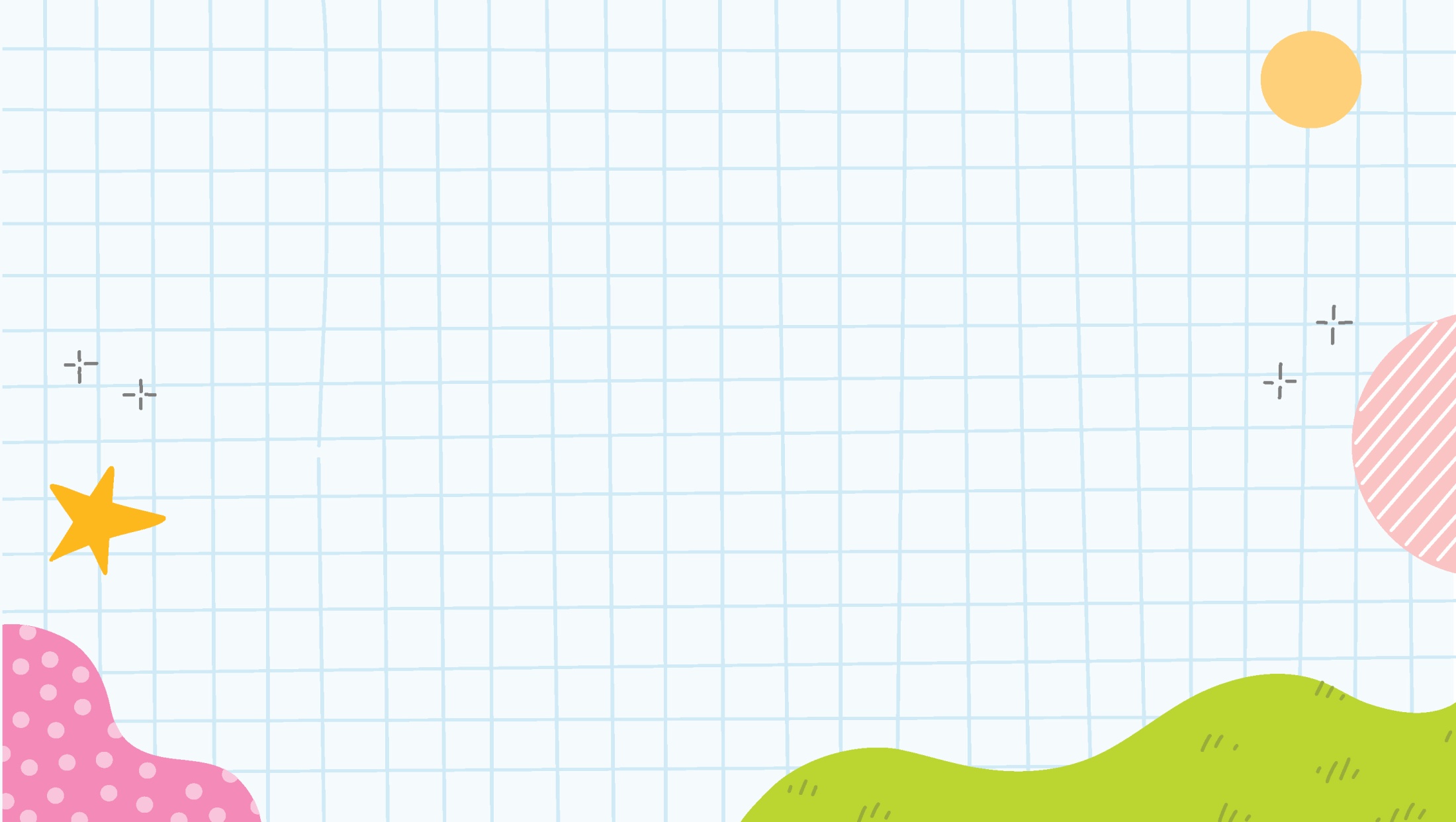 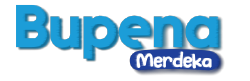 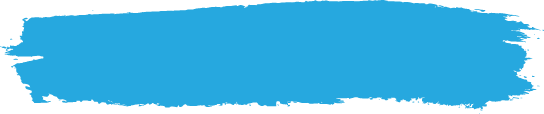 E. Jenis-Jenis Warna
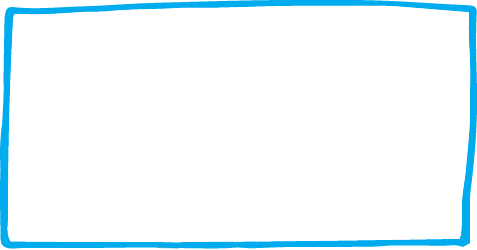 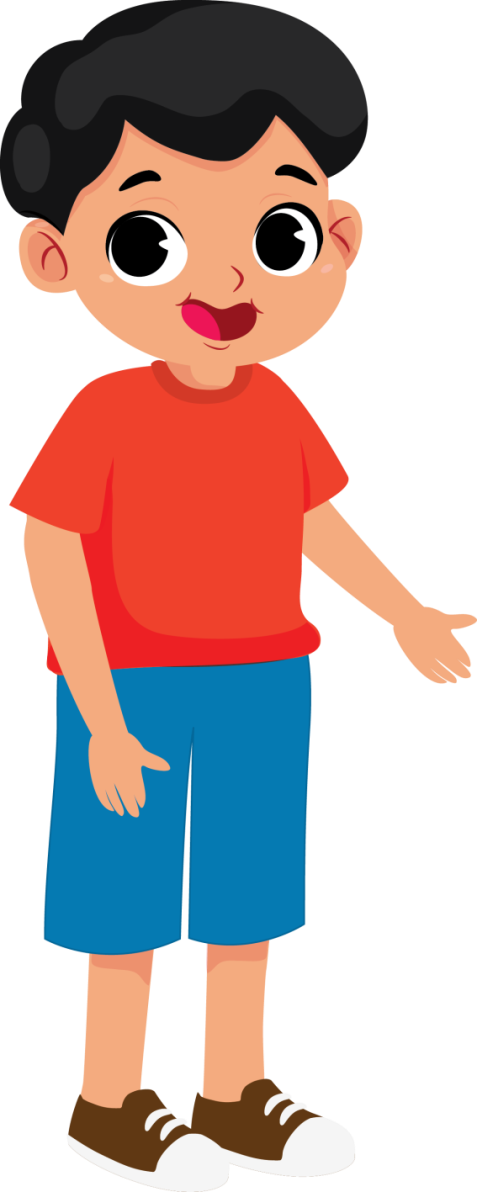 Ada berbagai jenis warna.
Ada warna dasar.
Ada warna campuran.
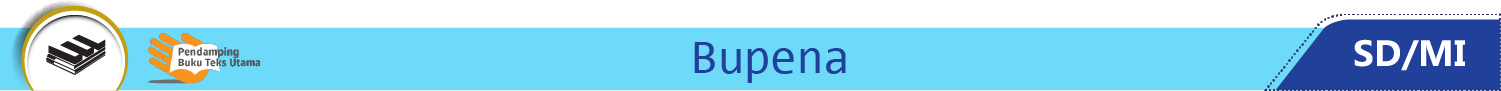 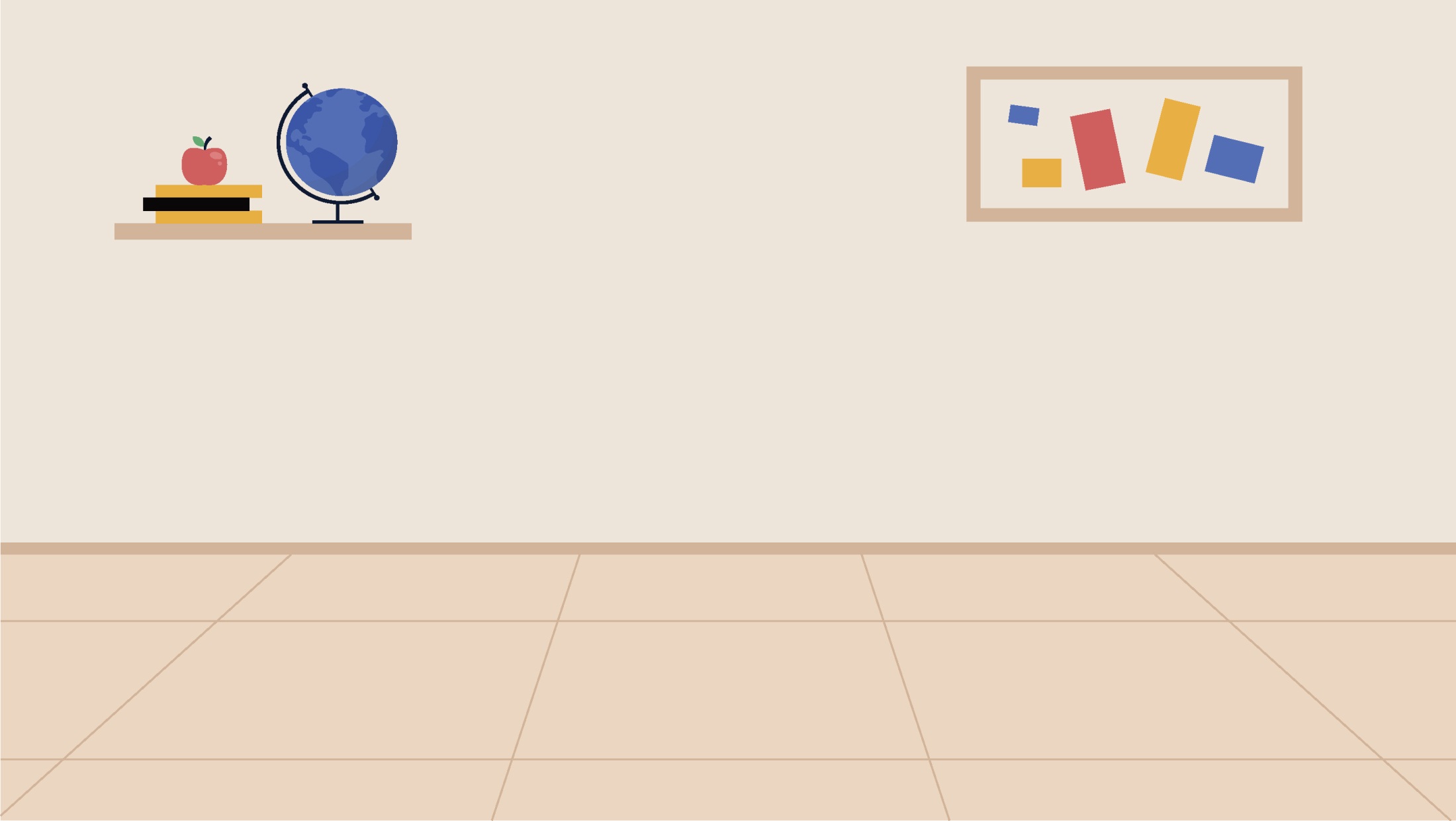 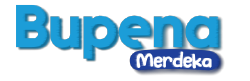 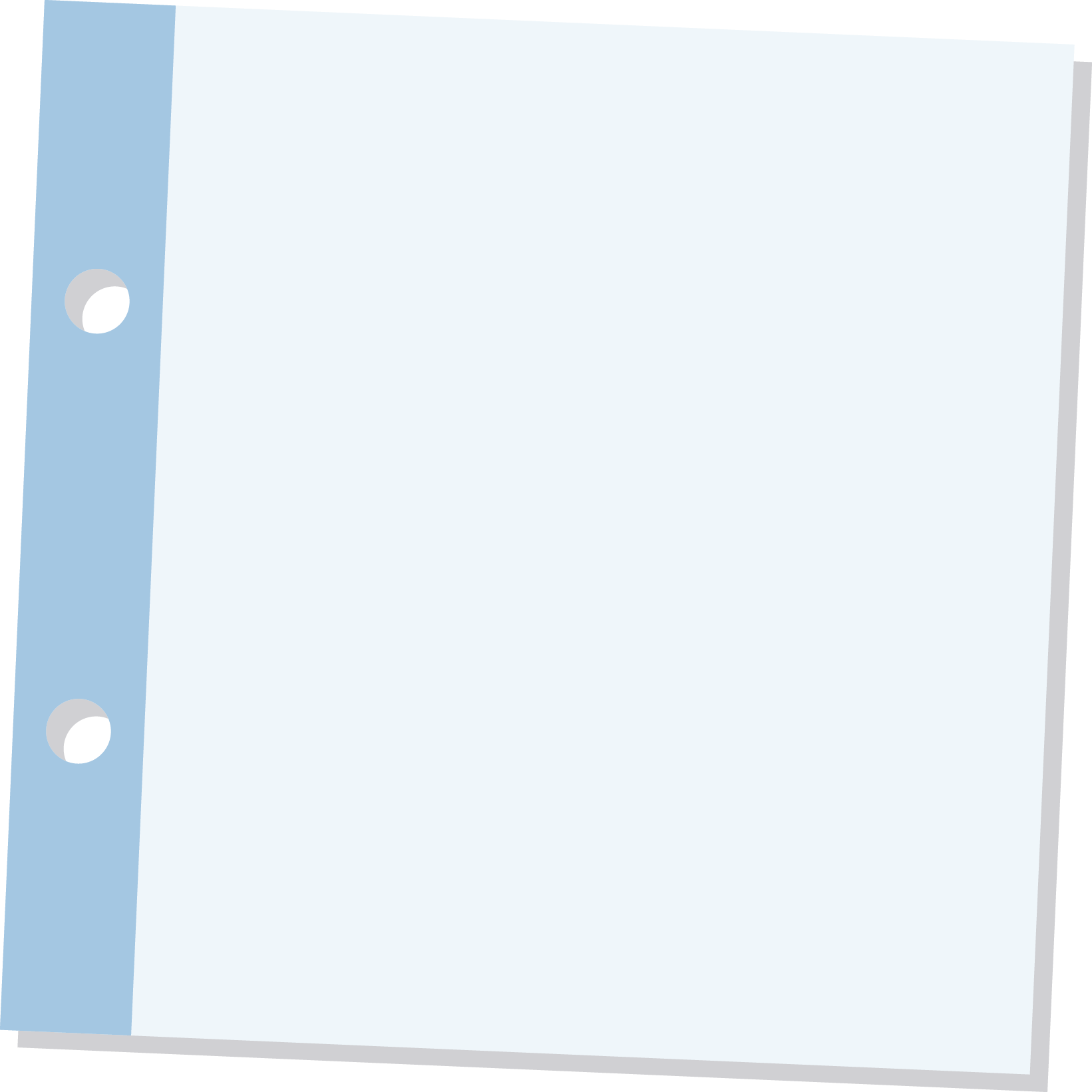 Warna dasar tidak dibuat dari warna lain.
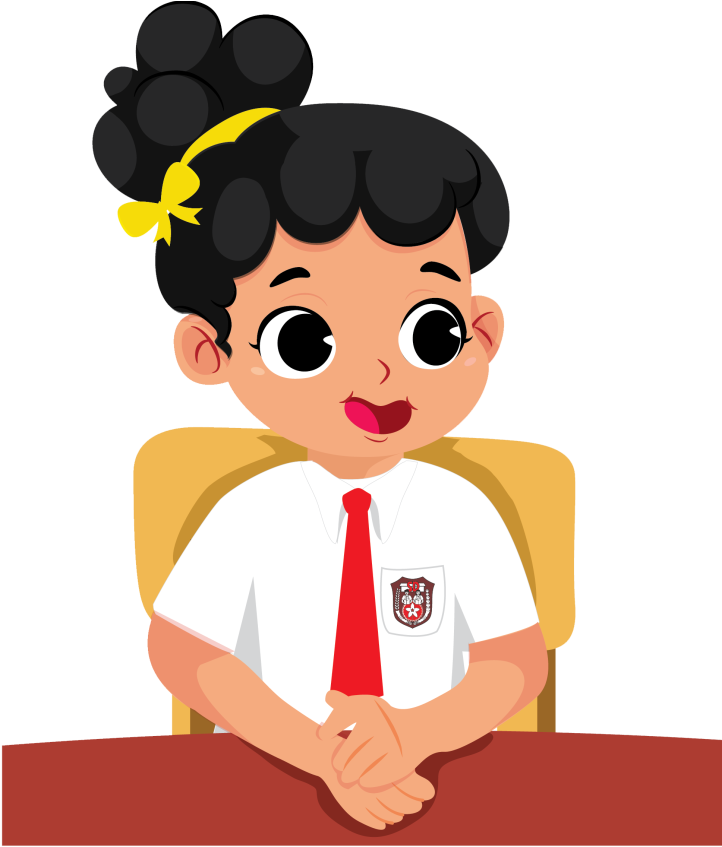 Warna dasar disebut juga warna primer.
Warna dasar, yaitu merah, kuning, dan biru.
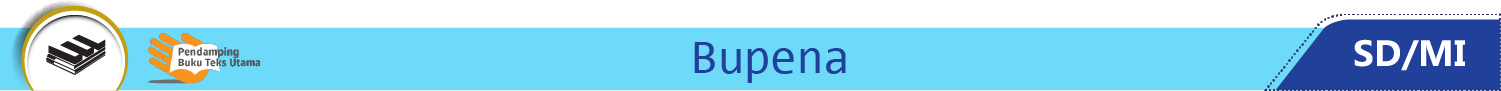 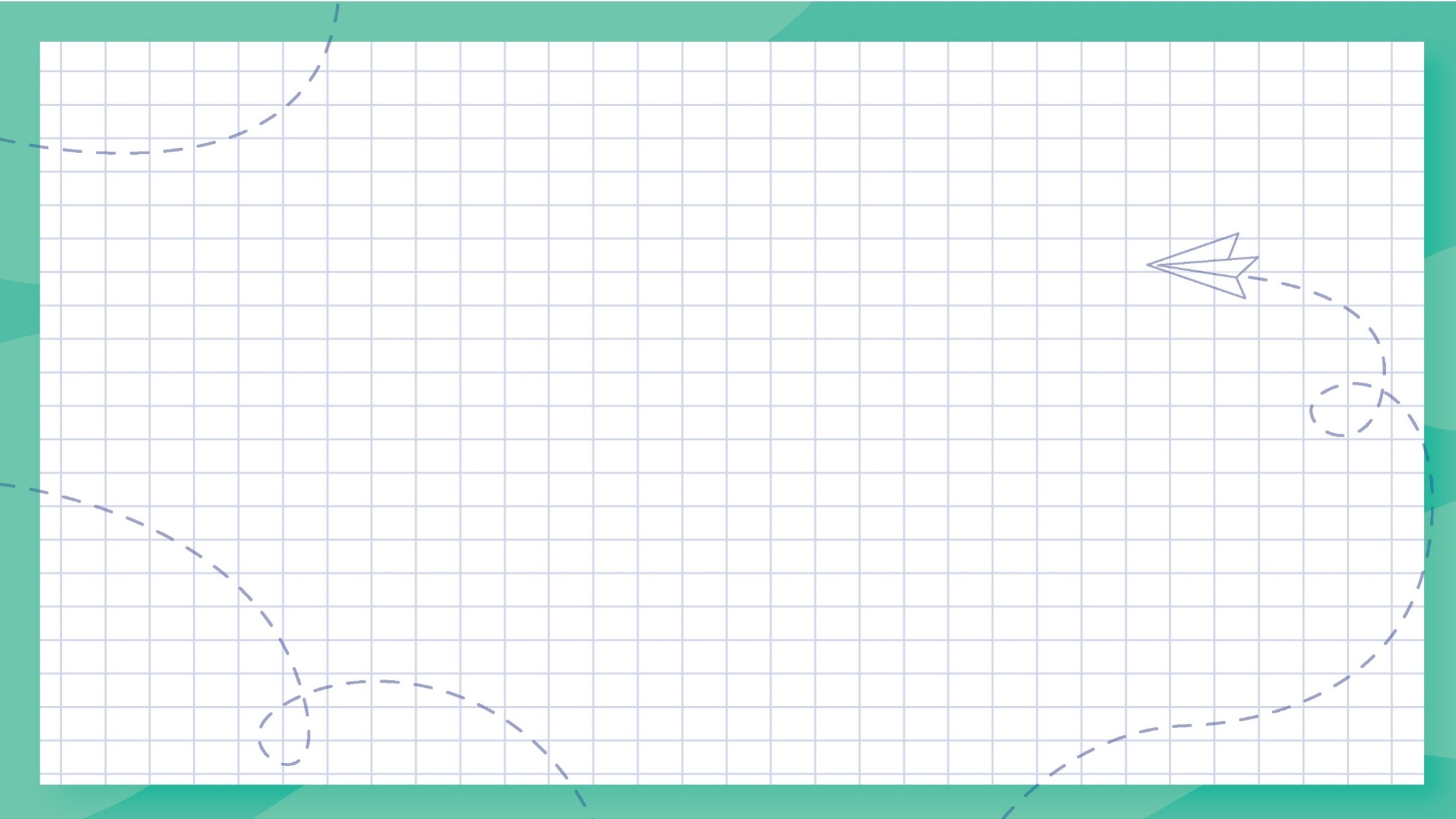 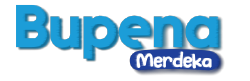 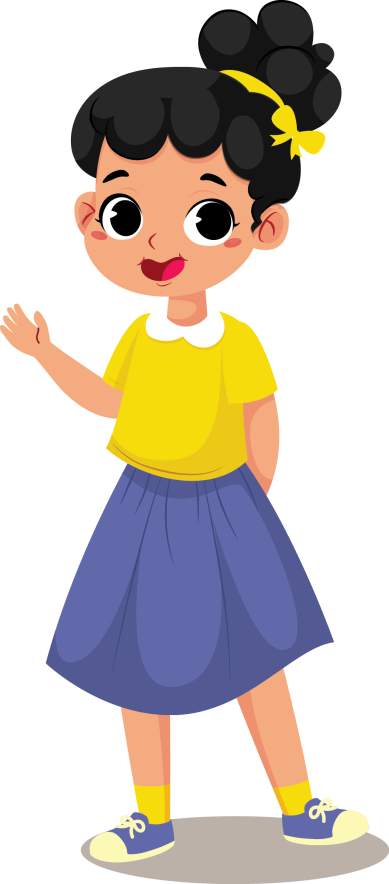 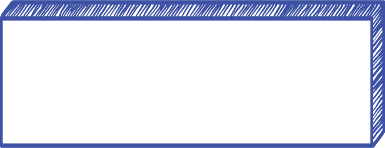 Berikut contoh warna dasar.
Biru
Merah
Kuning
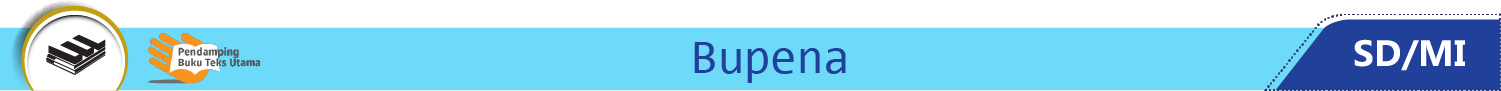 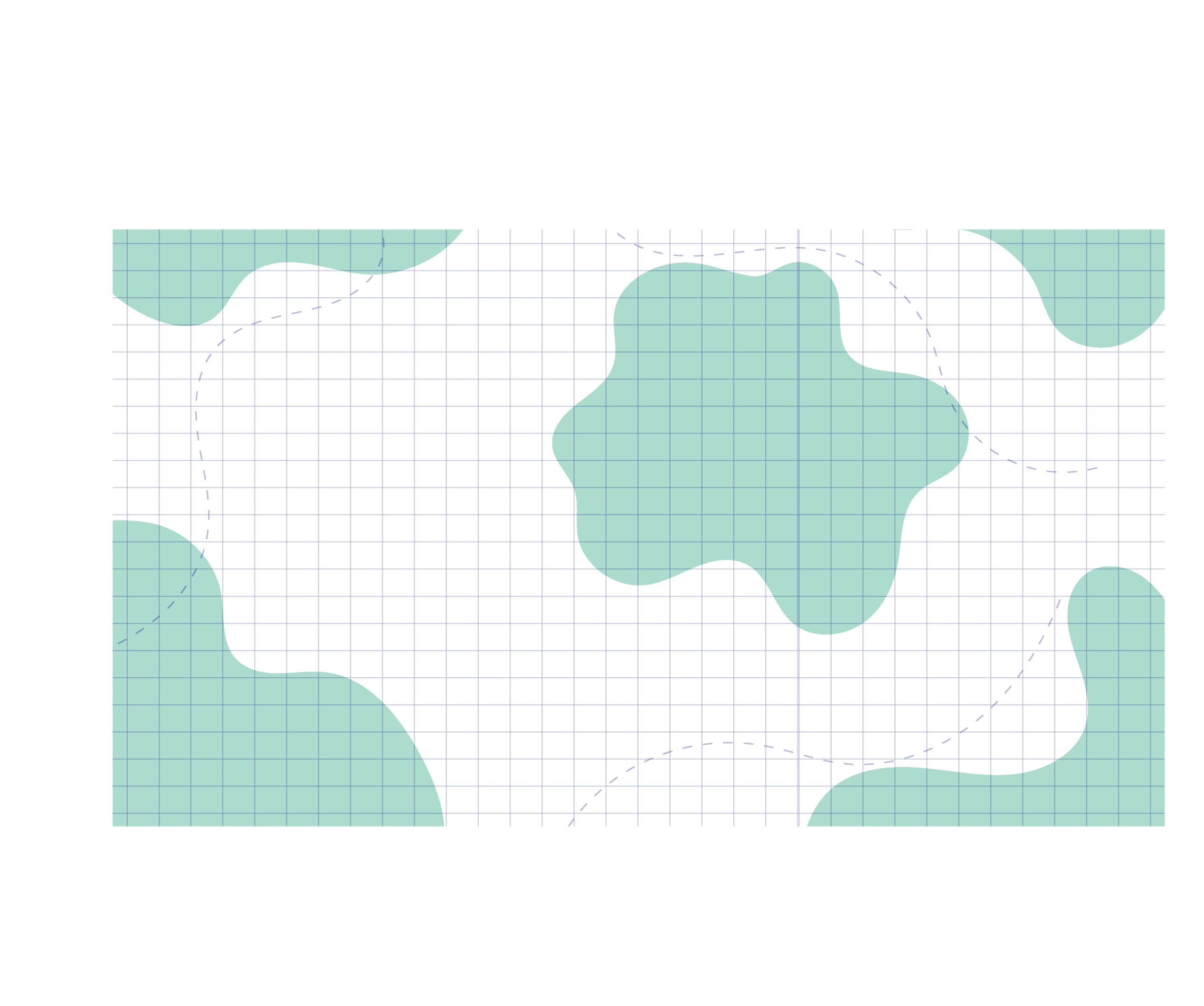 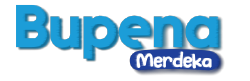 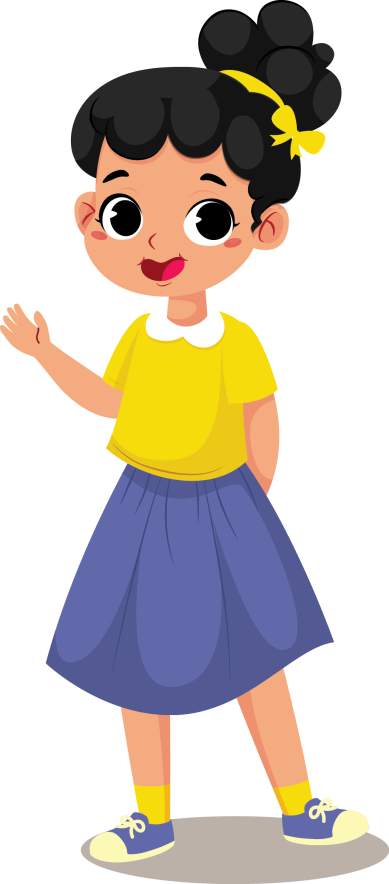 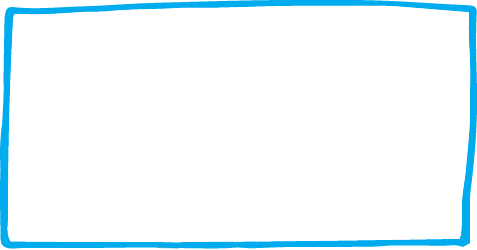 Warna campuran dibuat dari warna dasar.
Warna campuran disebut juga warna sekunder.
Contohnya, warna hijau, oranye, dan ungu.
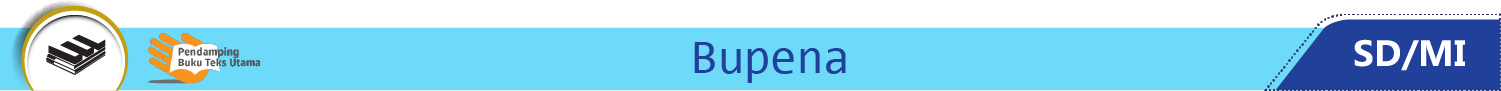 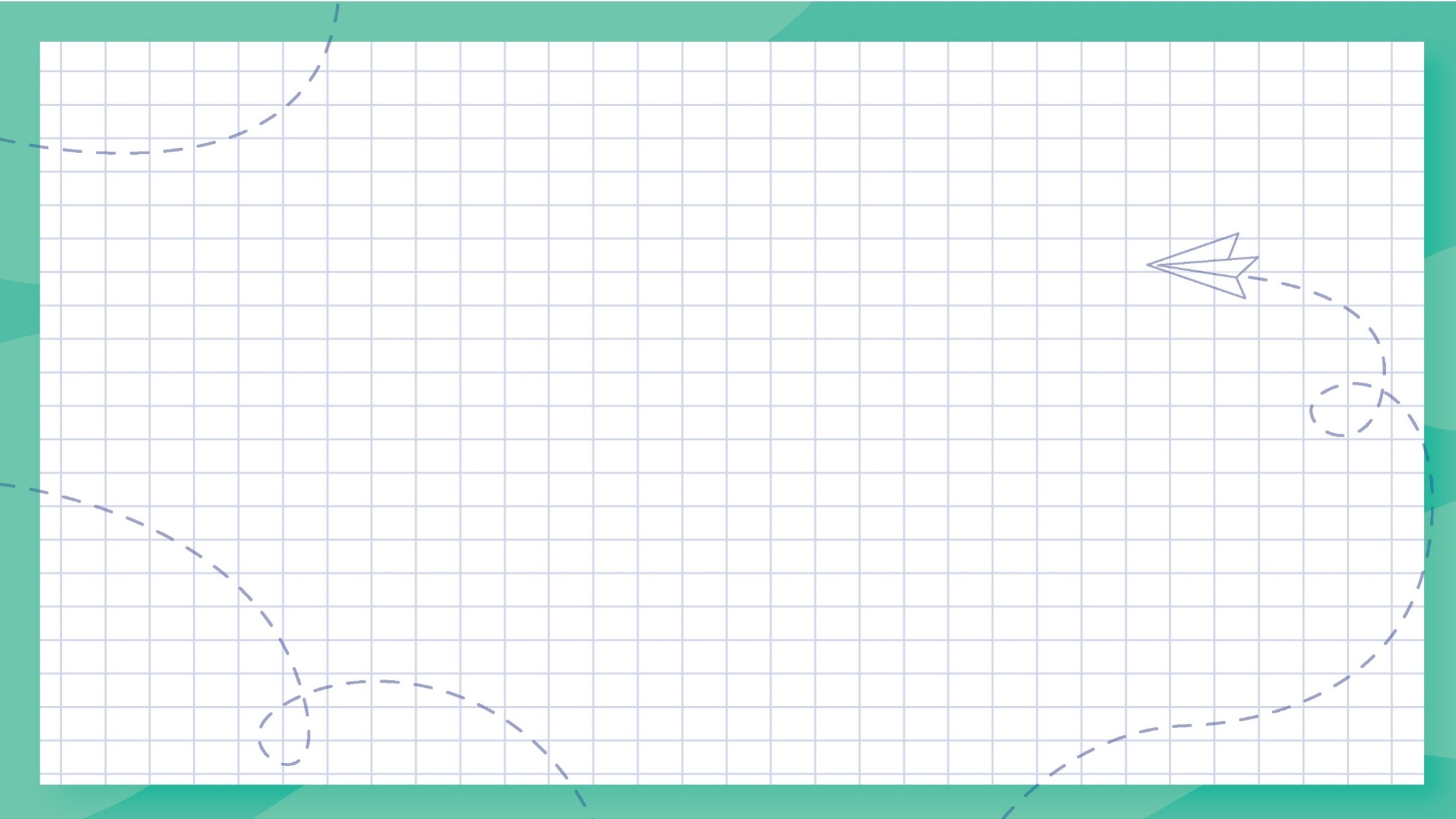 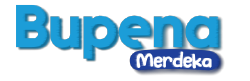 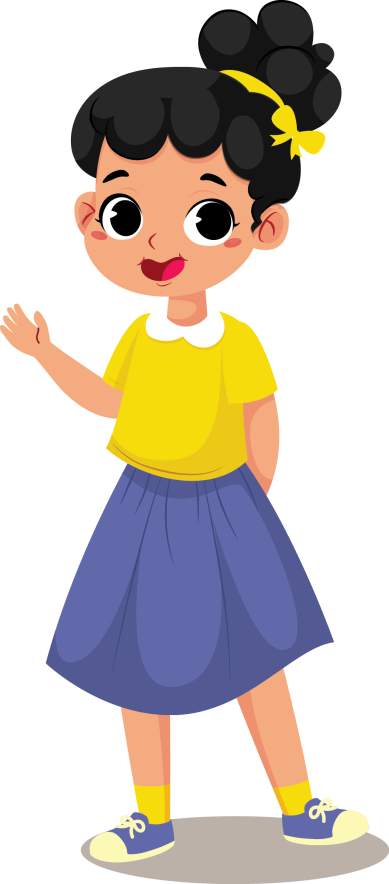 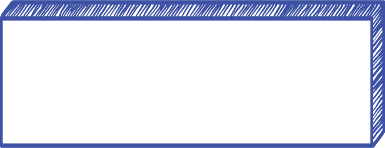 Perhatikan gambar berikut.
Oranye
Merah
Kuning
Hijau
Kuning
Biru
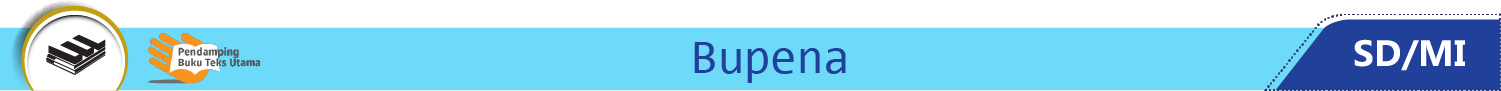 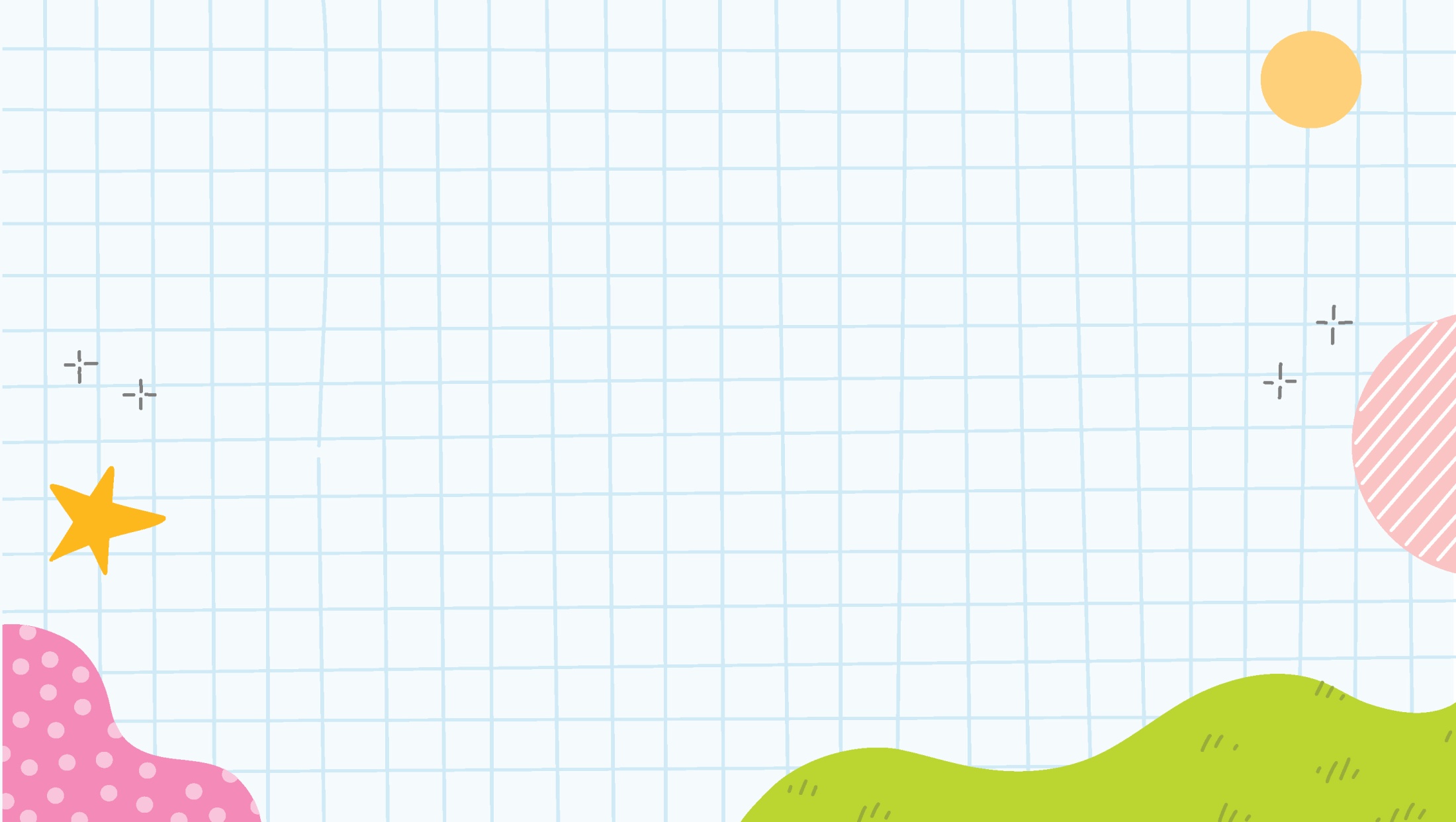 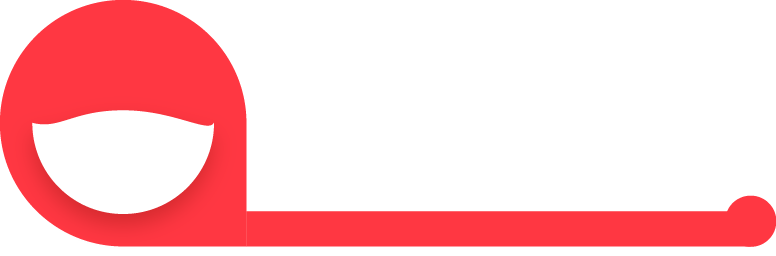 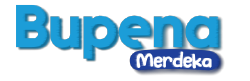 BAB
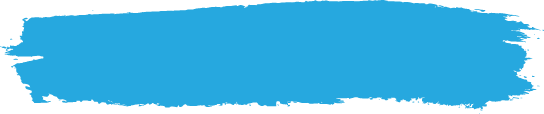 A. Tinggi Rendah Nada dalam Lagu
Menyanyi sesuai Irama
6
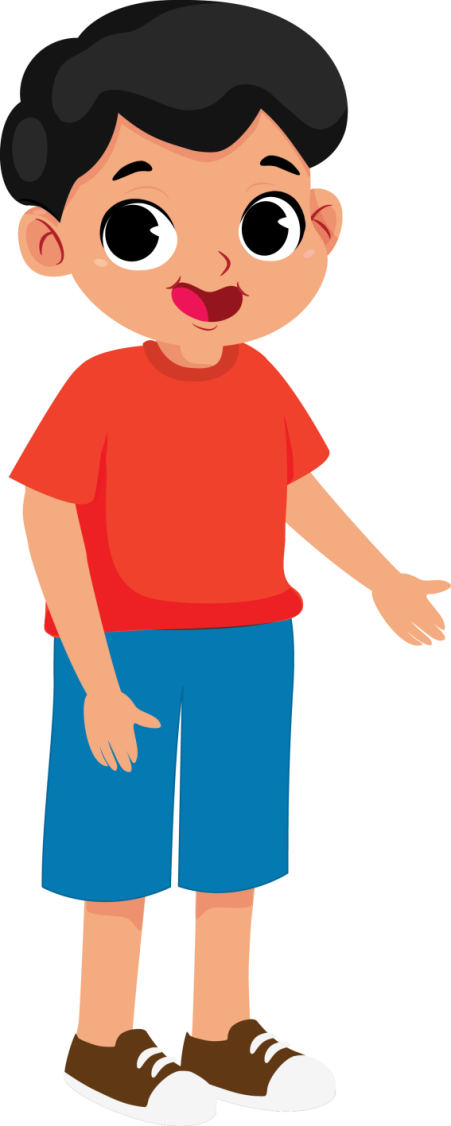 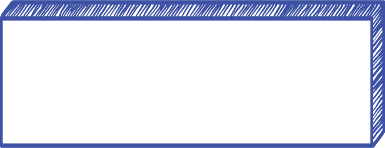 1. Jenis-Jenis Nada
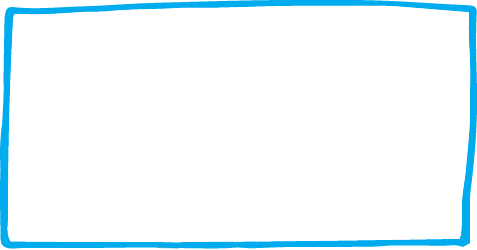 Bunyi yang dikeluarkan disebut suara.
Ada suara tinggi.
Ada juga suara rendah.
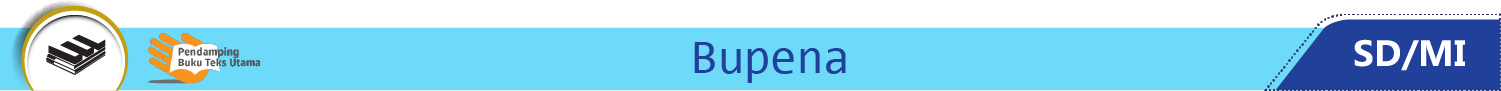 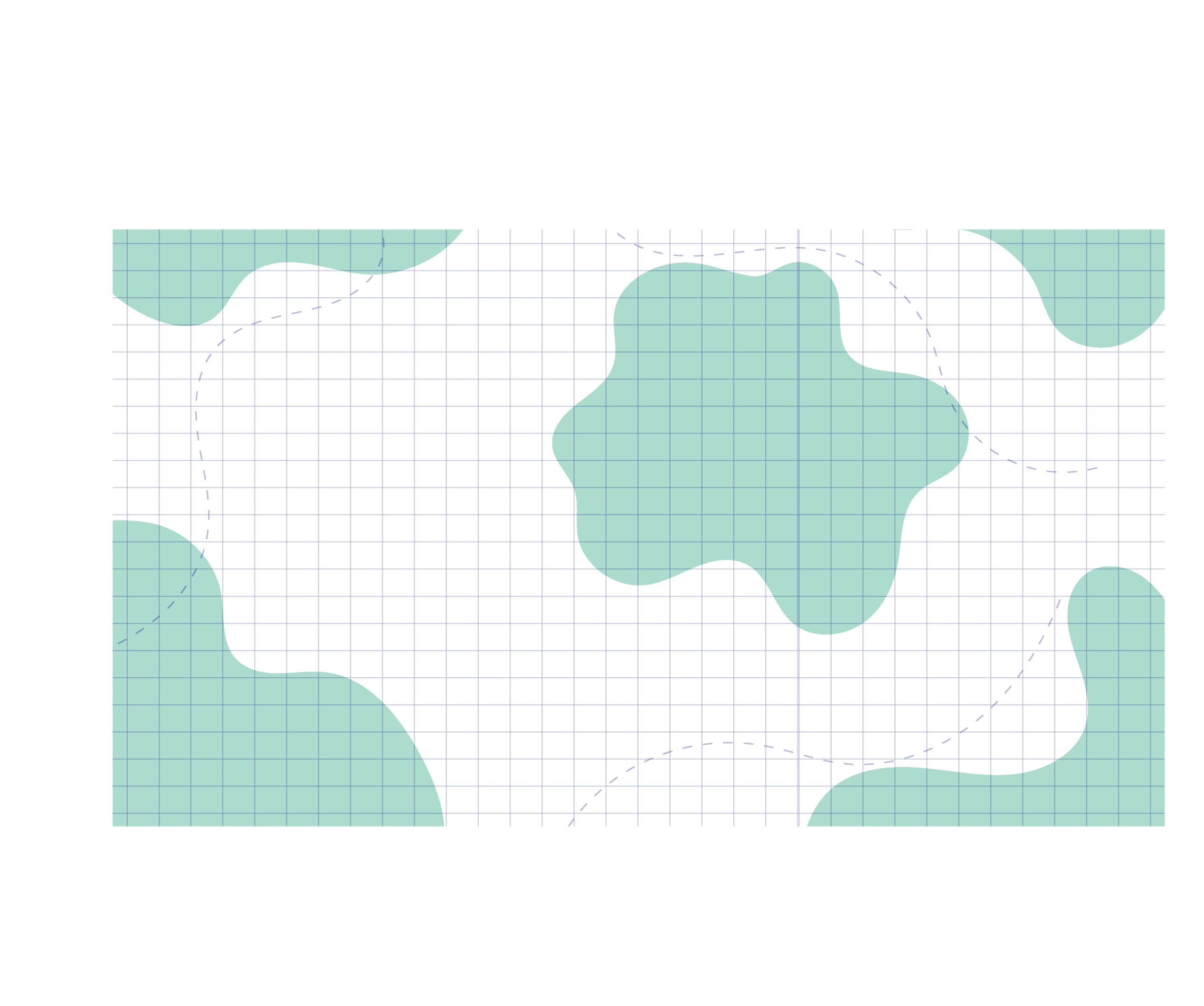 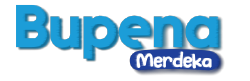 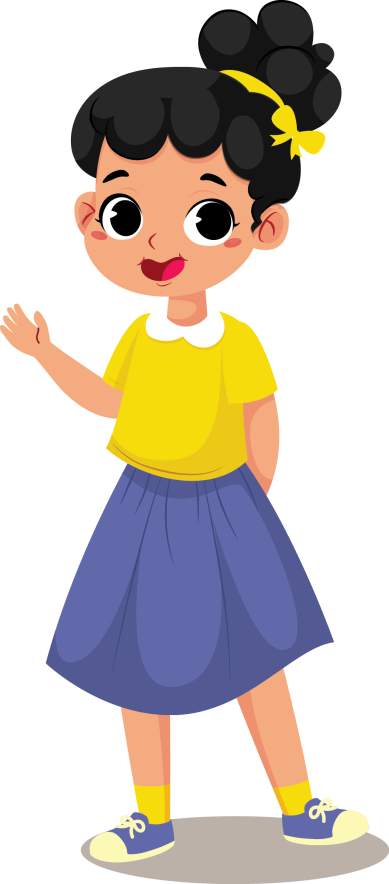 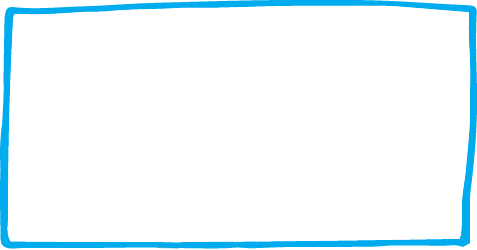 Tinggi rendah suara saat bernyanyi disebut nada.
Tingkatan nada disebut tangga nada.
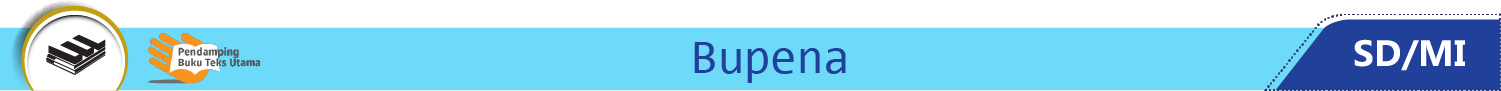 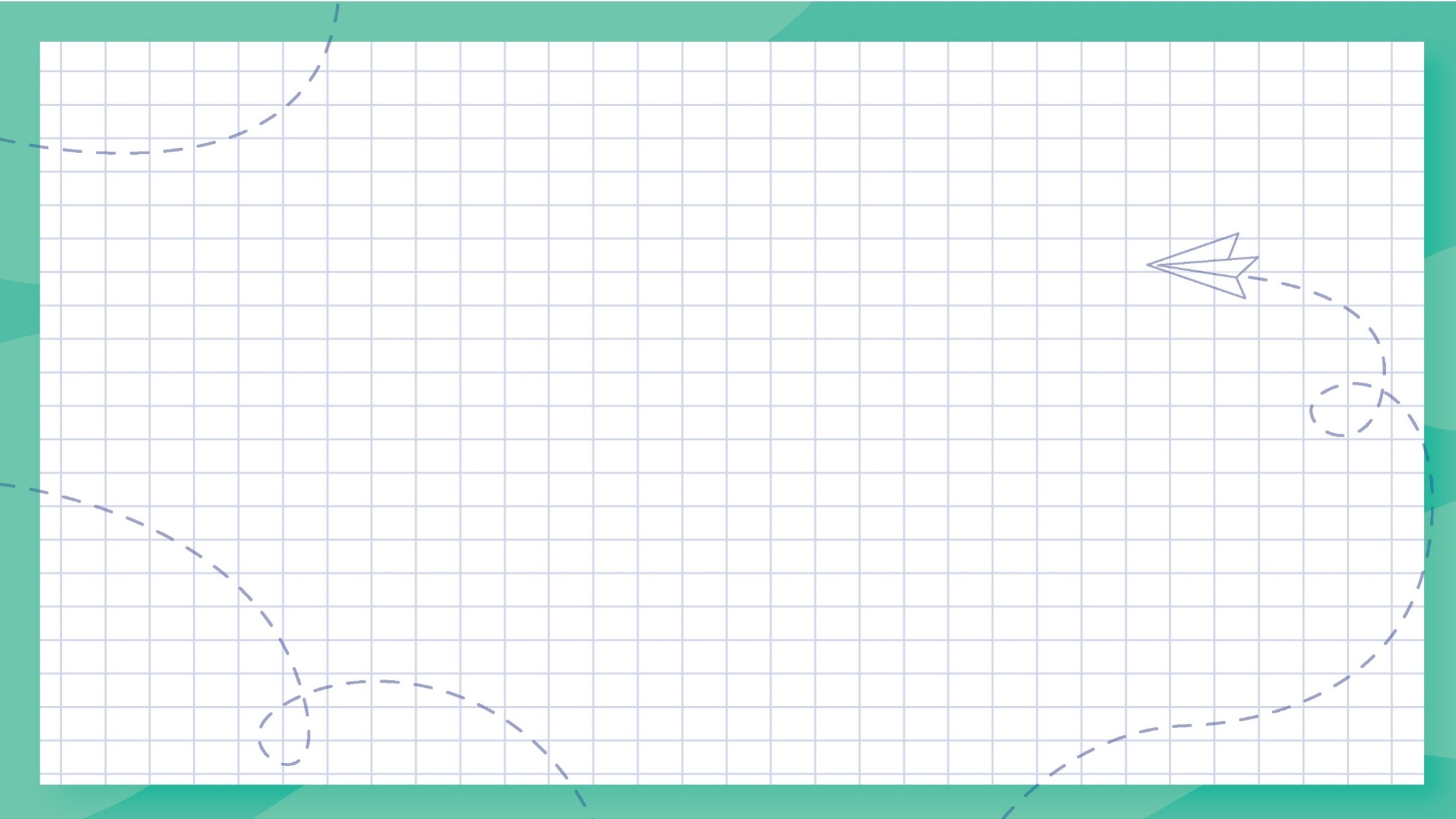 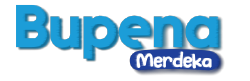 Do’
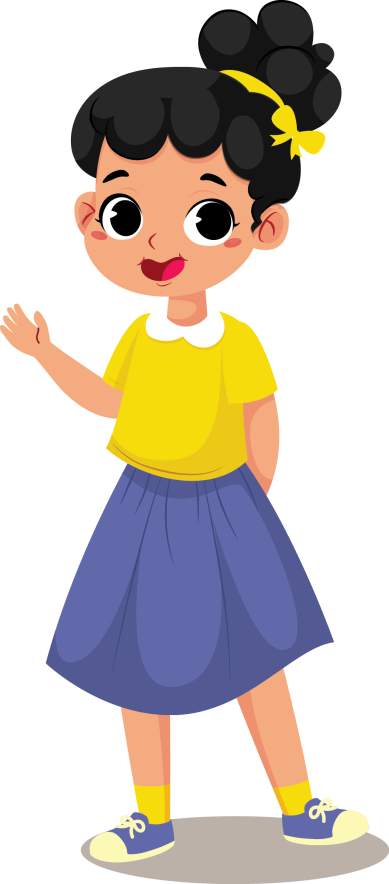 Si
1’
La
7
Sol
6
Fa
5
Mi
4
Re
3
Do
2
1
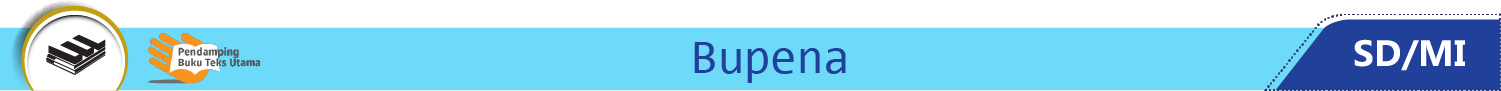 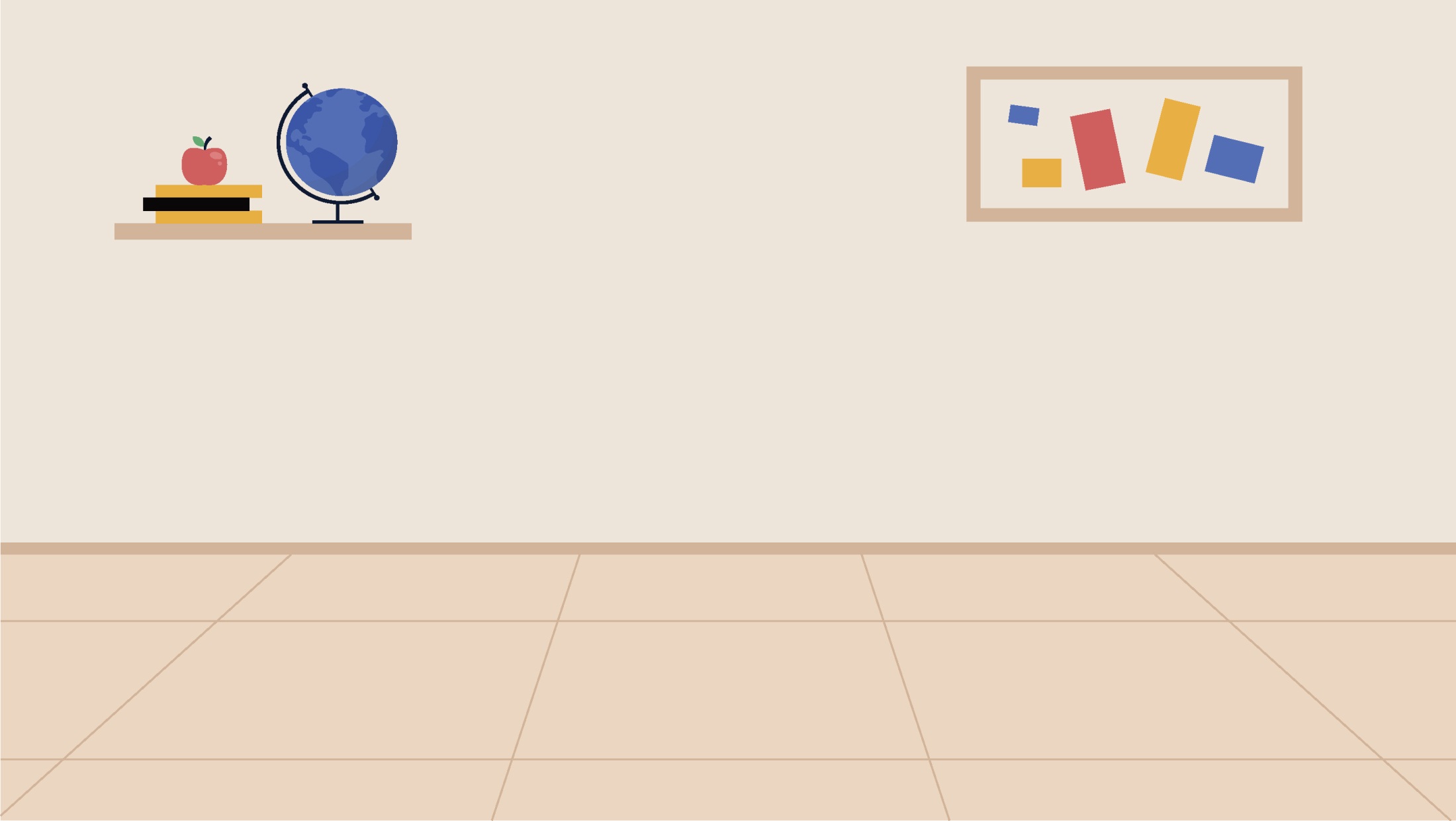 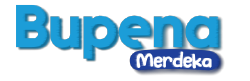 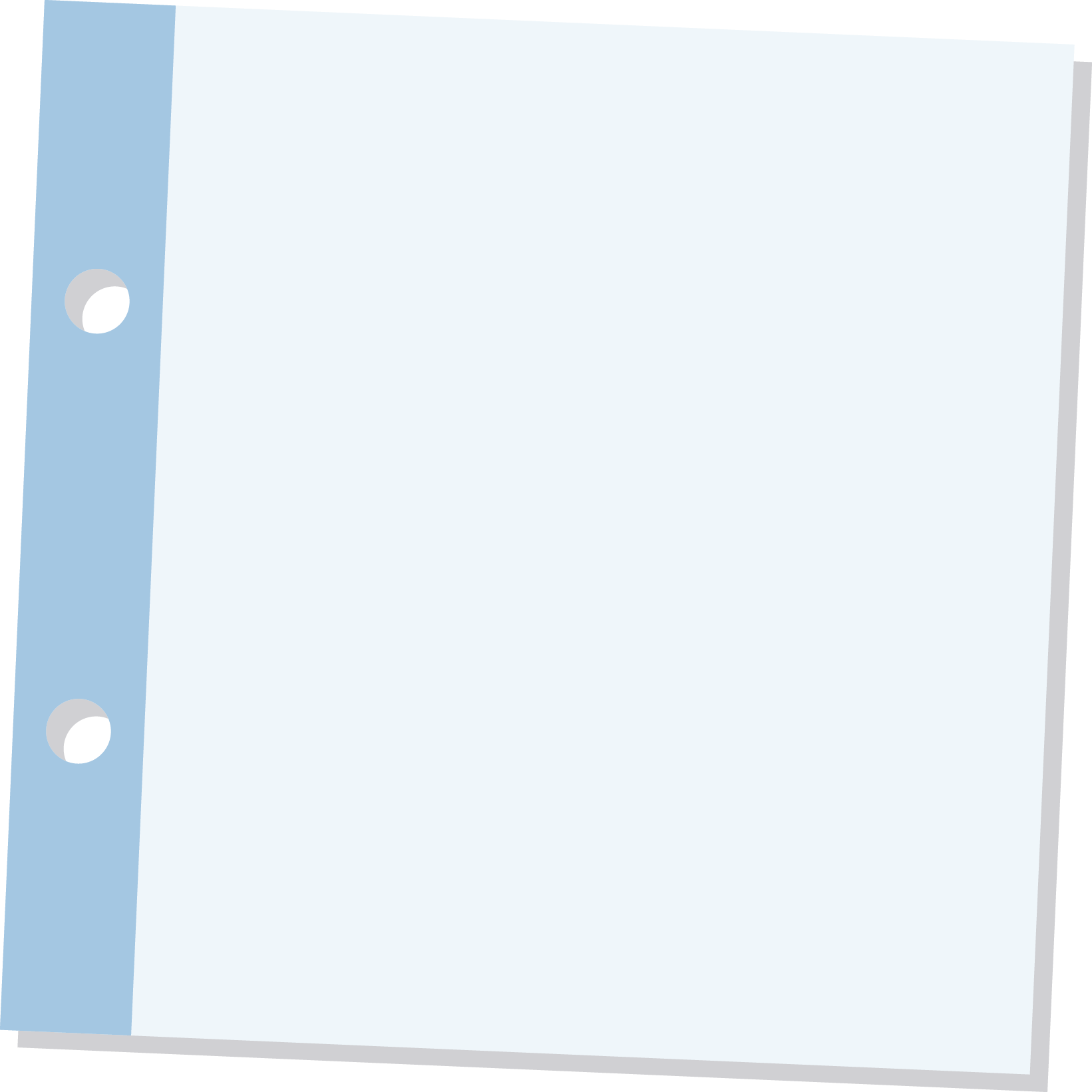 Nada-nada dapat dirangkai menjadi sebuah melodi.
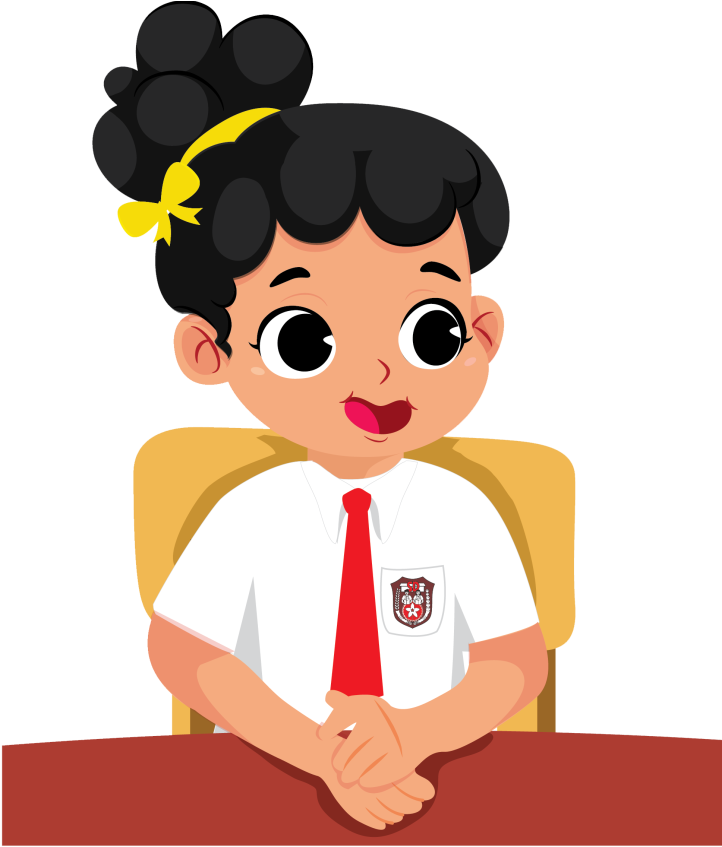 Melodi diatur dengan pola irama tertentu.
Pola irama adalah susunan bunyi berulang-ulang dan teratur dalam lagu.
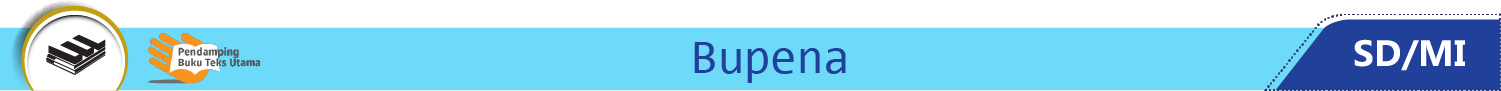 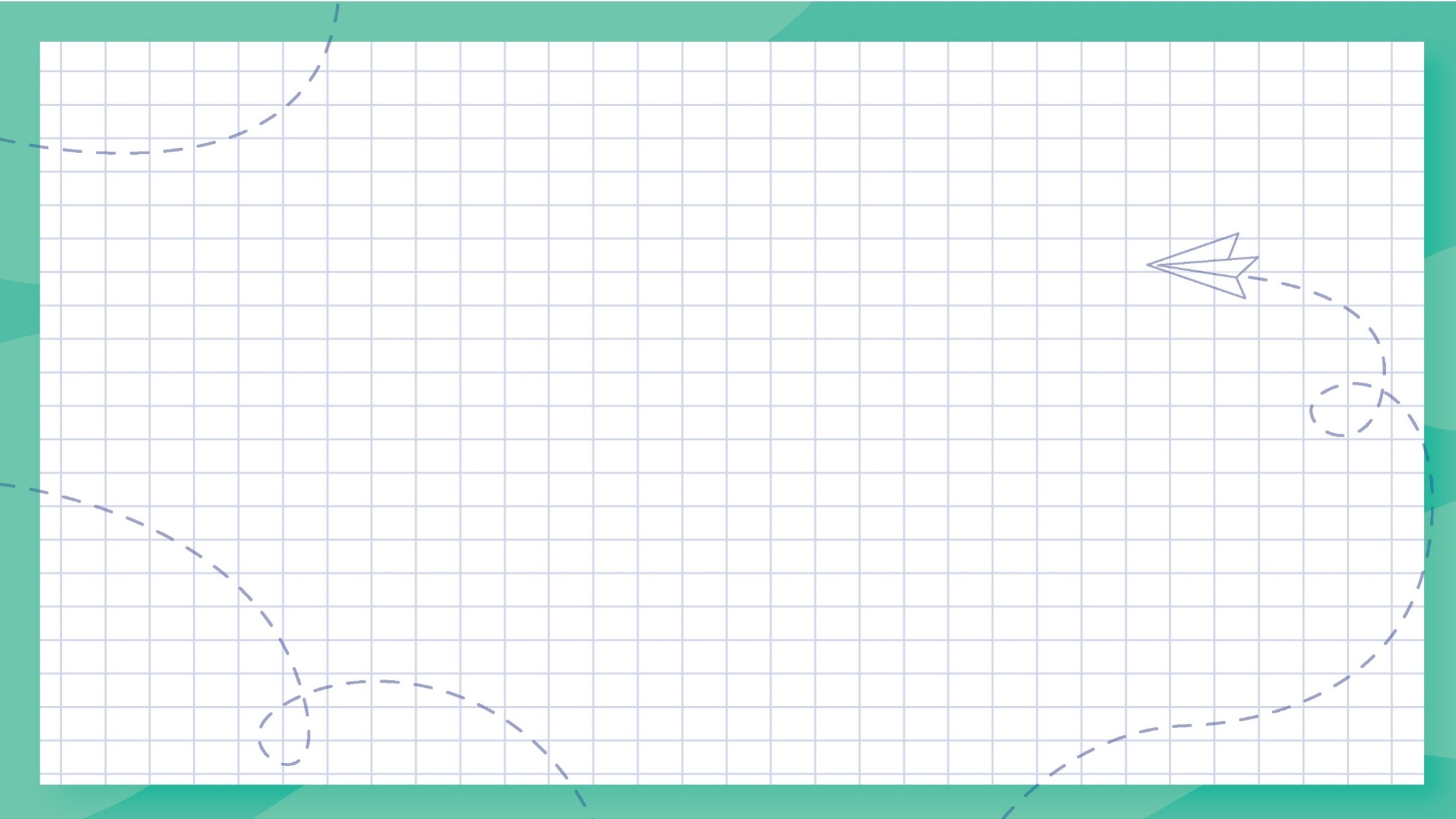 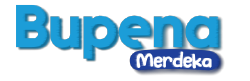 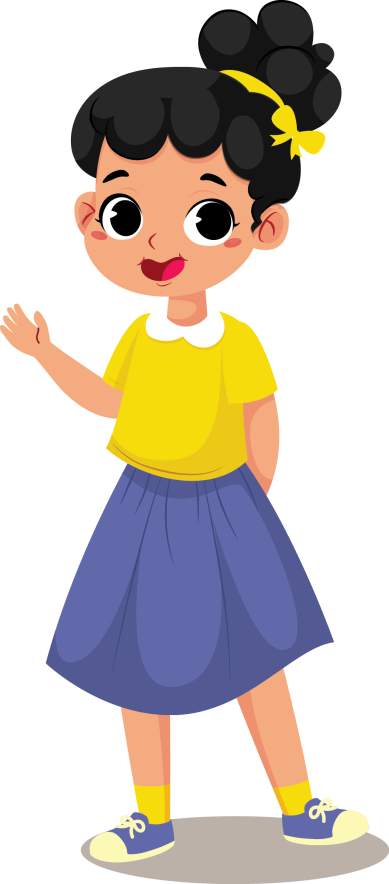 Ada berbagai jenis alat musik.
Ada alat musik ritmis.
Ada juga alat musik melodis.
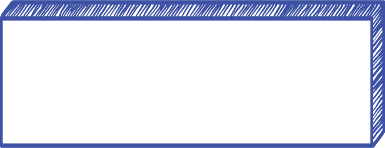 2. Jenis-Jenis Alat Musik
Alat musik ritmis adalah alat musik yang tidak memiliki nada.
Alat musik melodis adalah alat musik yang memiliki nada.
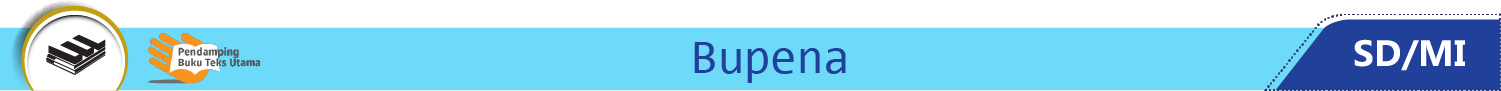 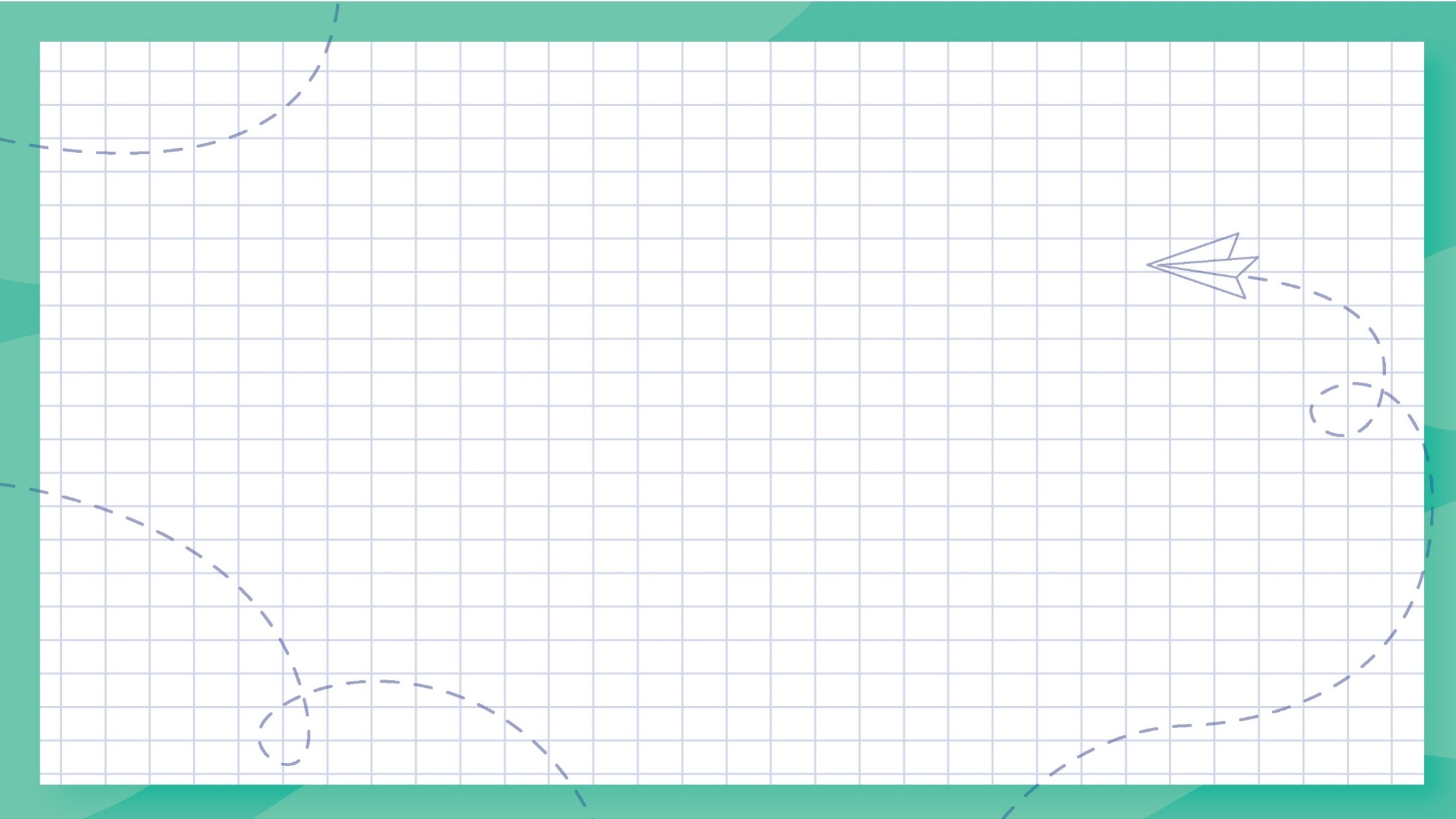 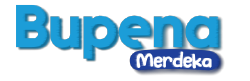 Berikut contoh alat musik ritmis.
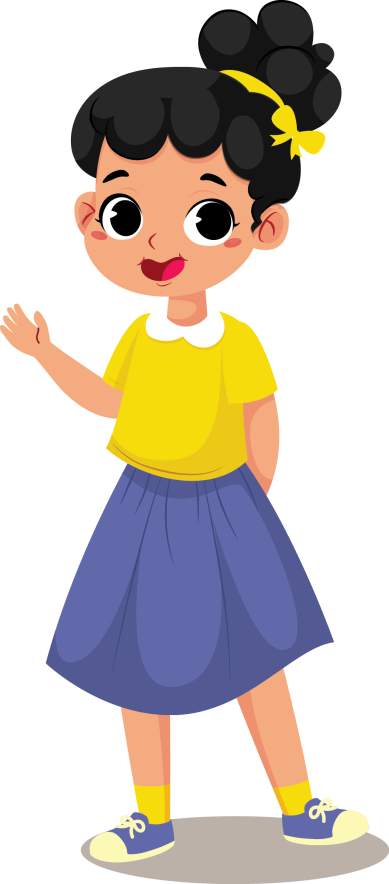 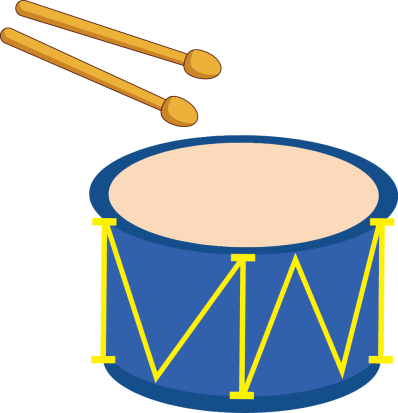 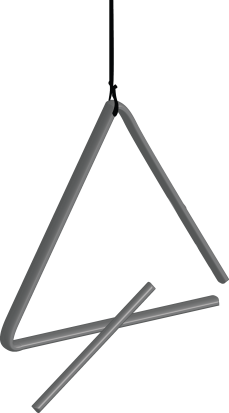 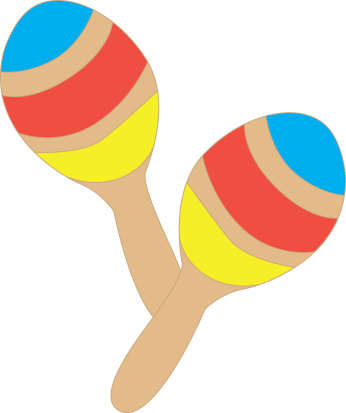 Drum
Triangle
Marakas
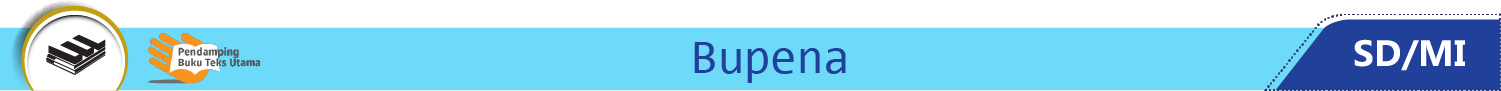 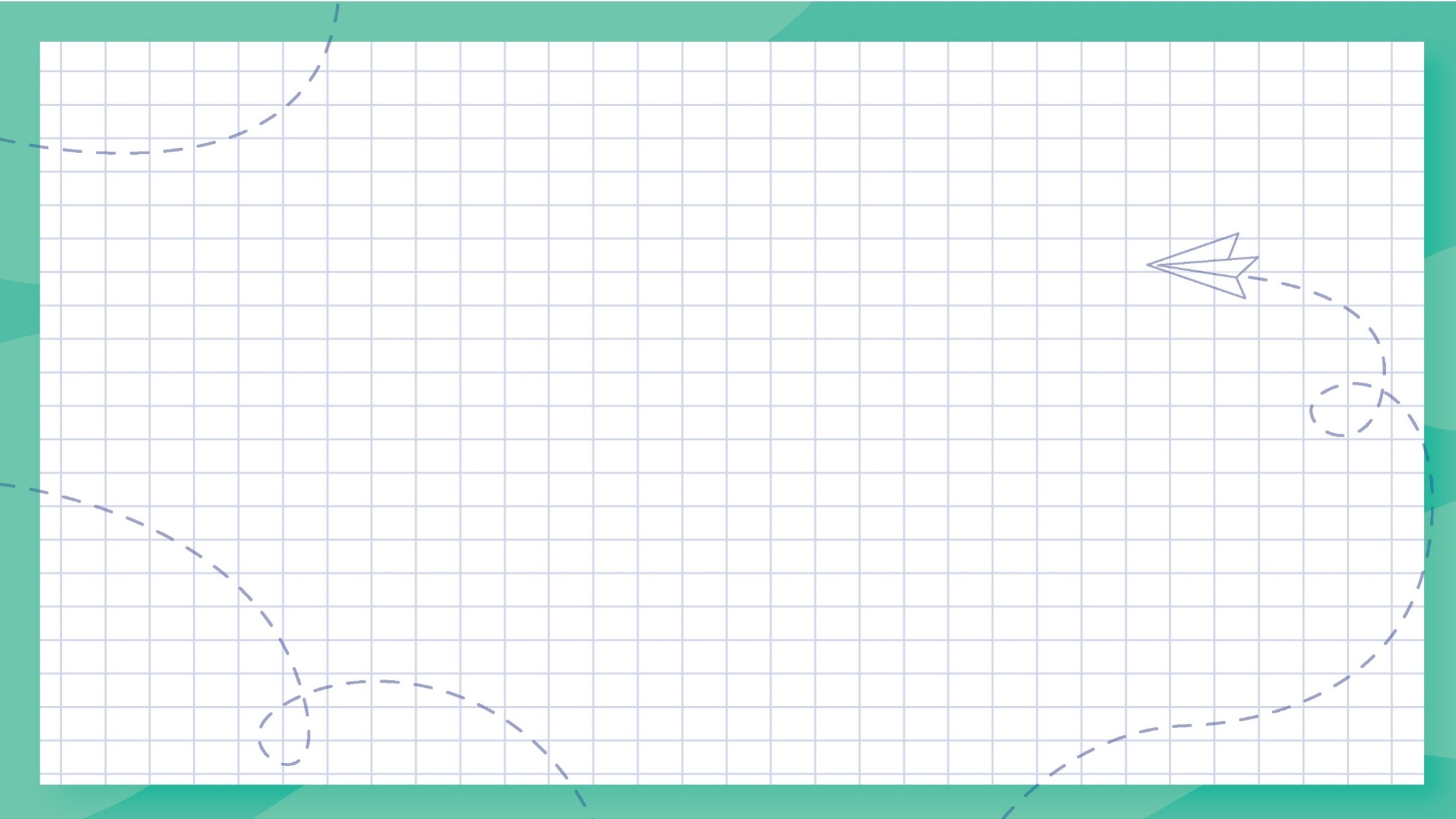 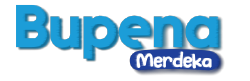 Berikut contoh alat musik melodis.
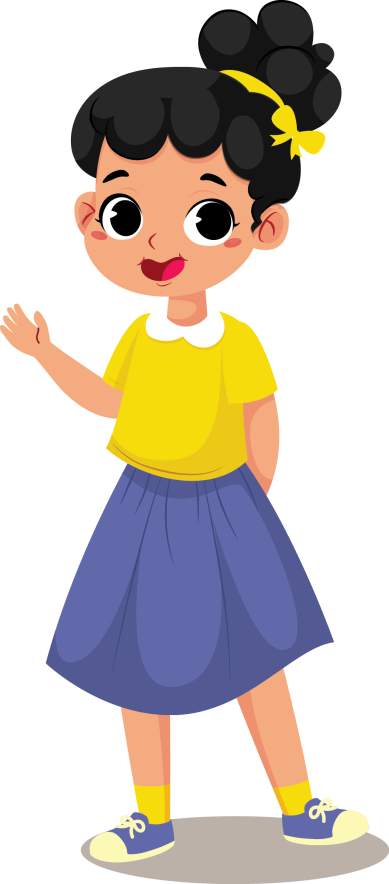 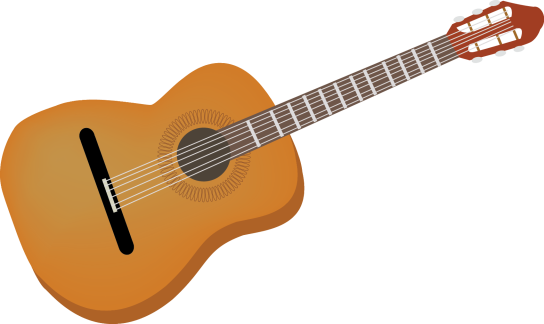 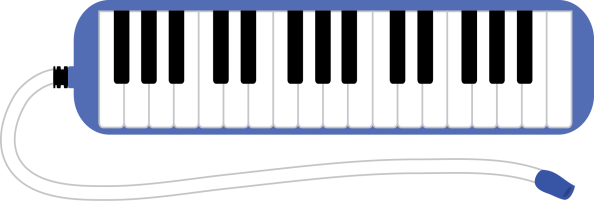 Gitar
Pianika
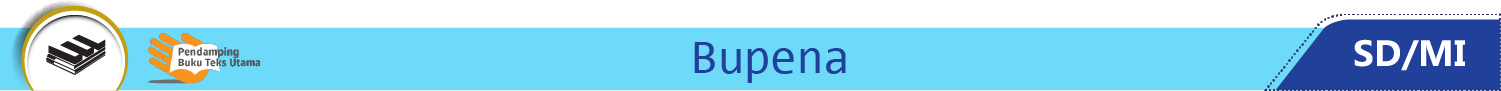 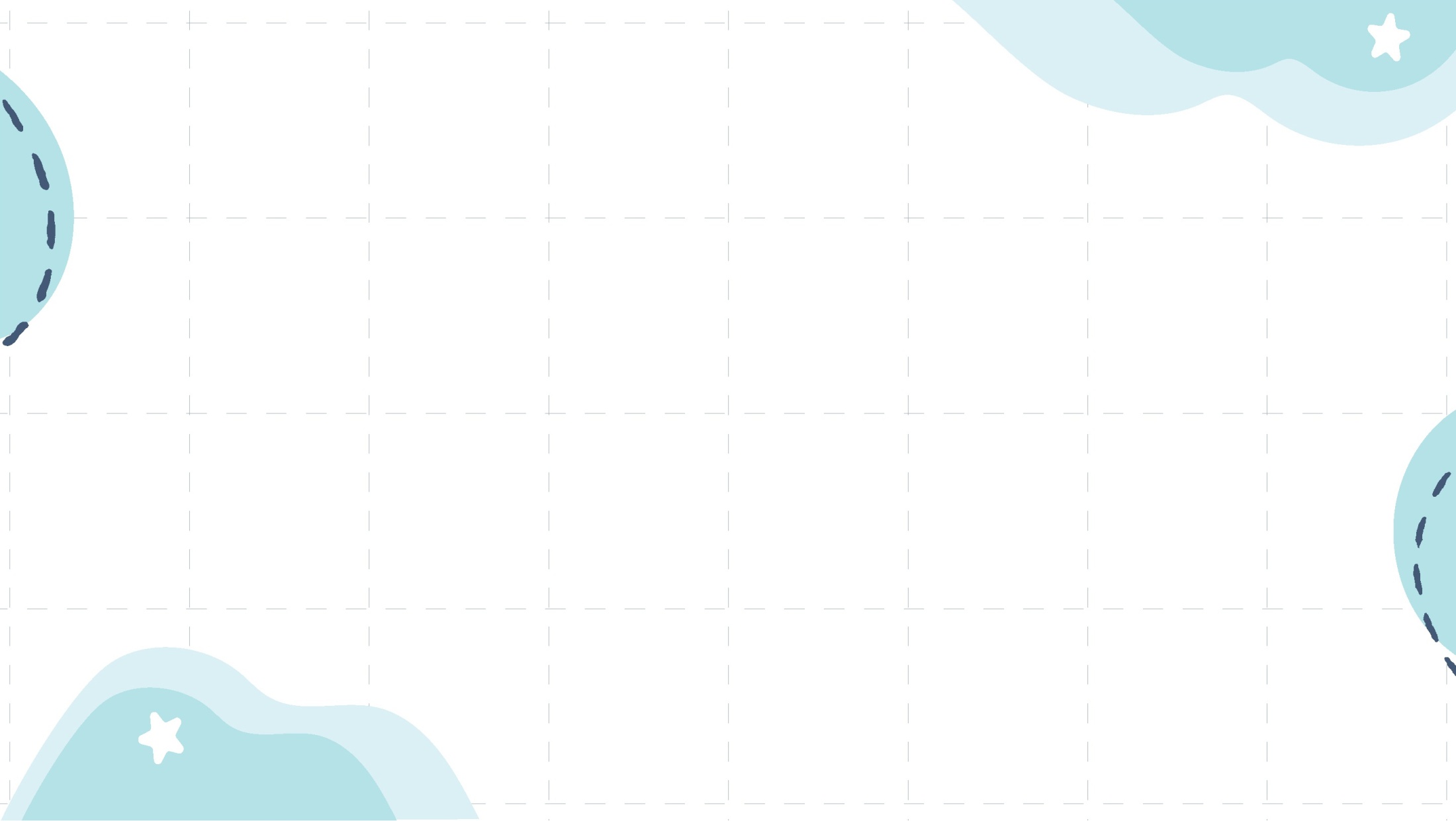 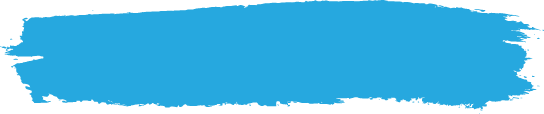 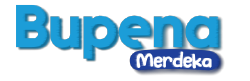 B. Mari Bernyanyi
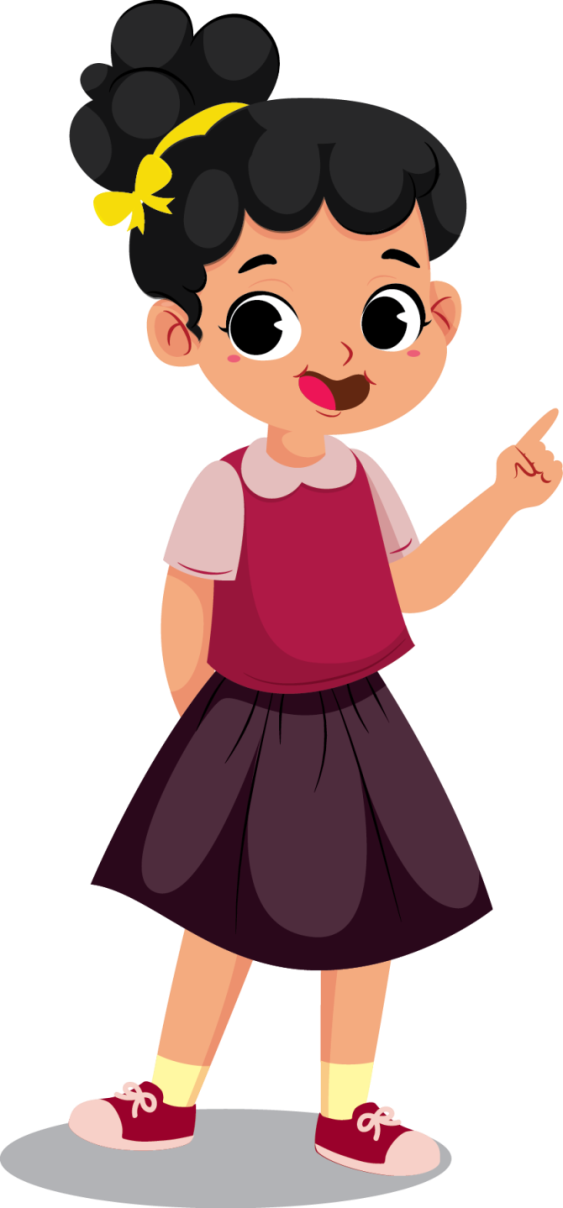 Lagu wajib nasional merupakan lagu bertema perjuangan.
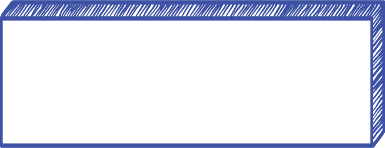 1. Mengenal Lagu Nasional dan Lagu Daerah
Lagu wajib nasional dapat membangkitkan rasa cinta tanah air.
Lagu wajib nasional dapat membangkitkan semangat perjuangan bagi rakyat Indonesia.
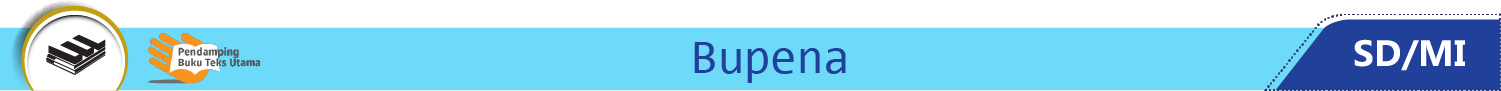 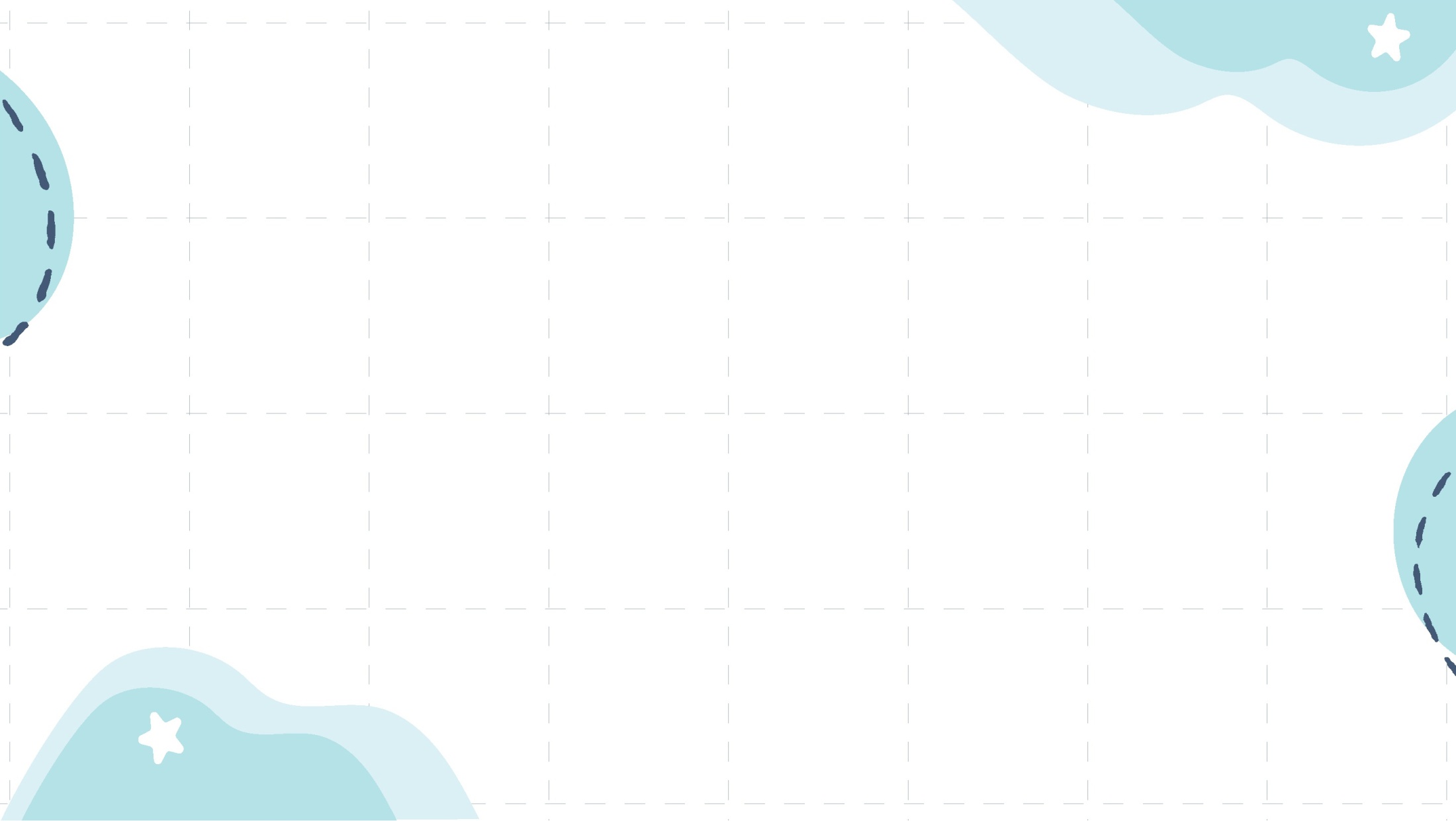 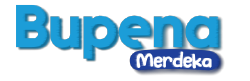 Berikut contoh lagu wajib nasional.
Bagimu Negeri
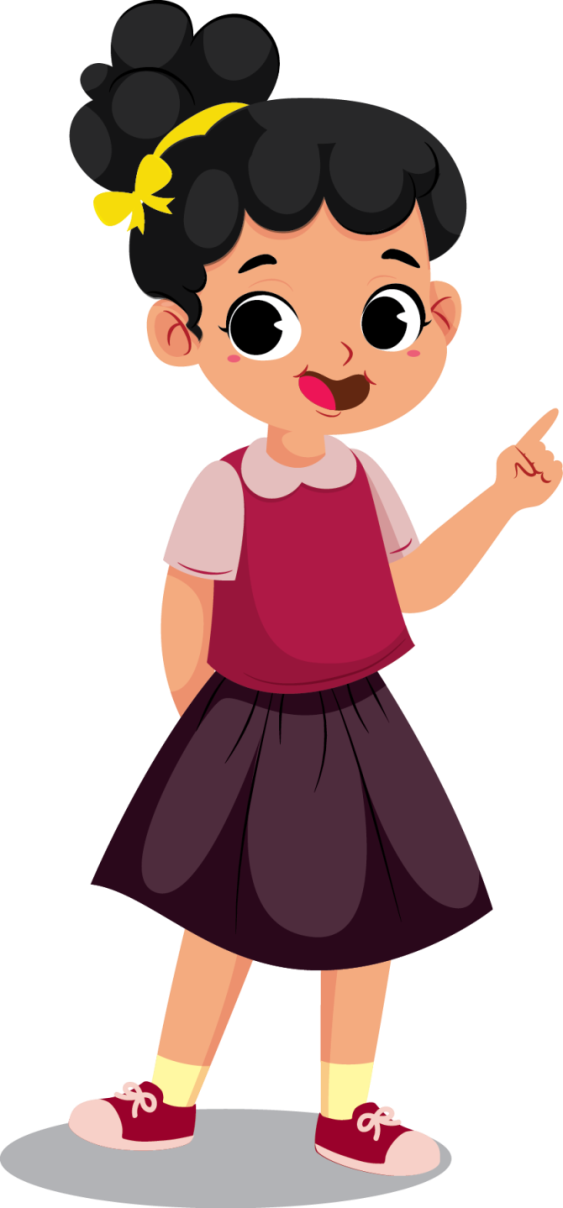 c
d
a
b
Rayuan Pulau Kelapa
Satu Nusa Satu Bangsa
Garuda Pancasila
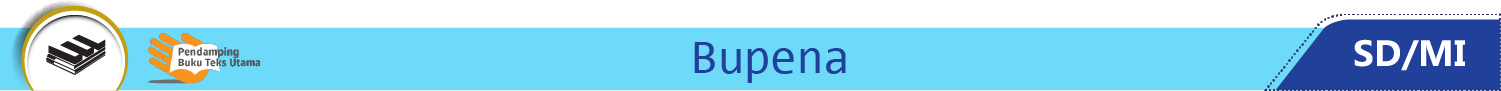 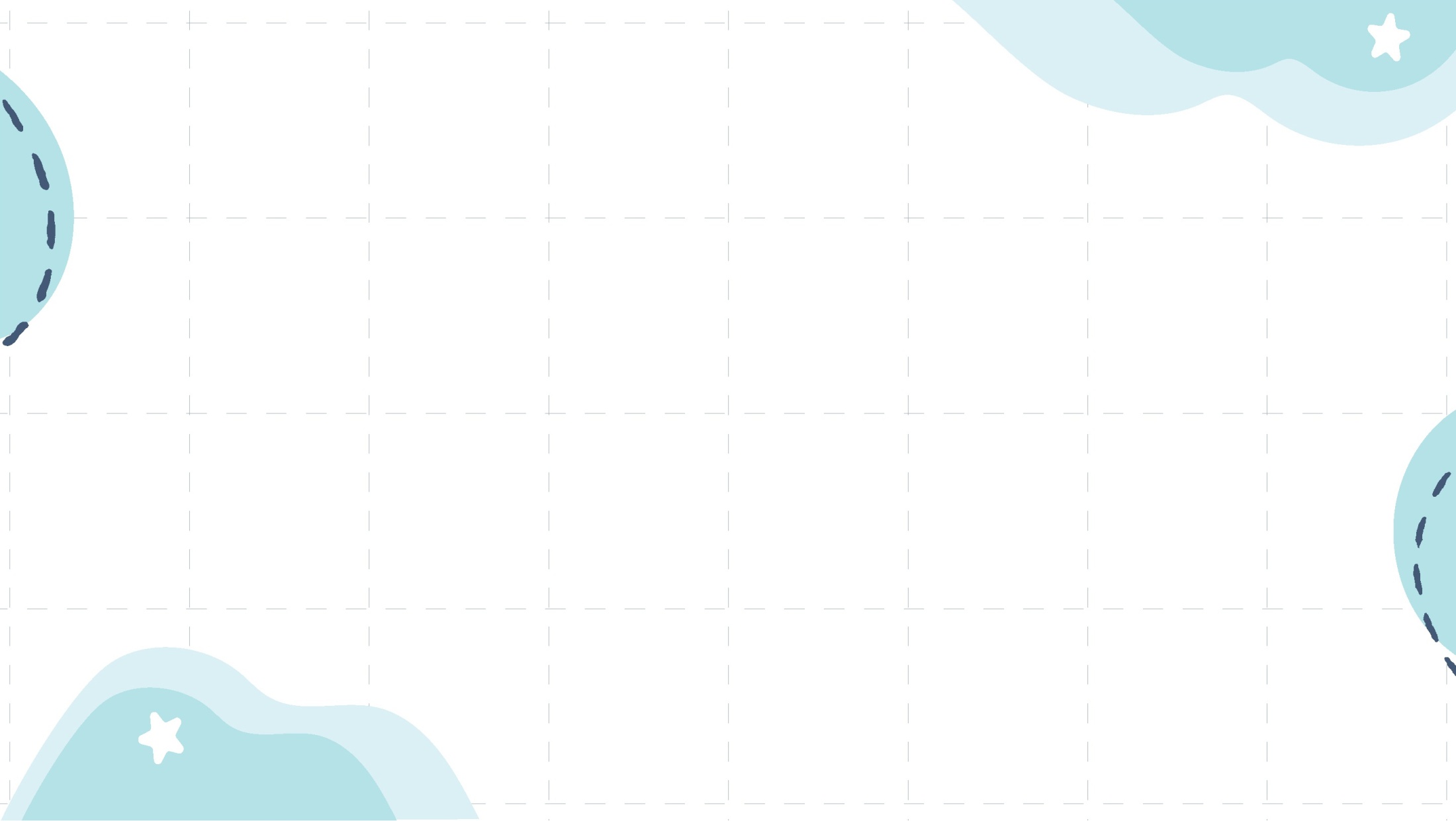 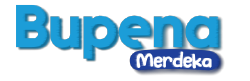 Lagu daerah merupakan lagu khas dari suatu daerah di Indonesia.
Lagu daerah menggunakan bahasa daerah.
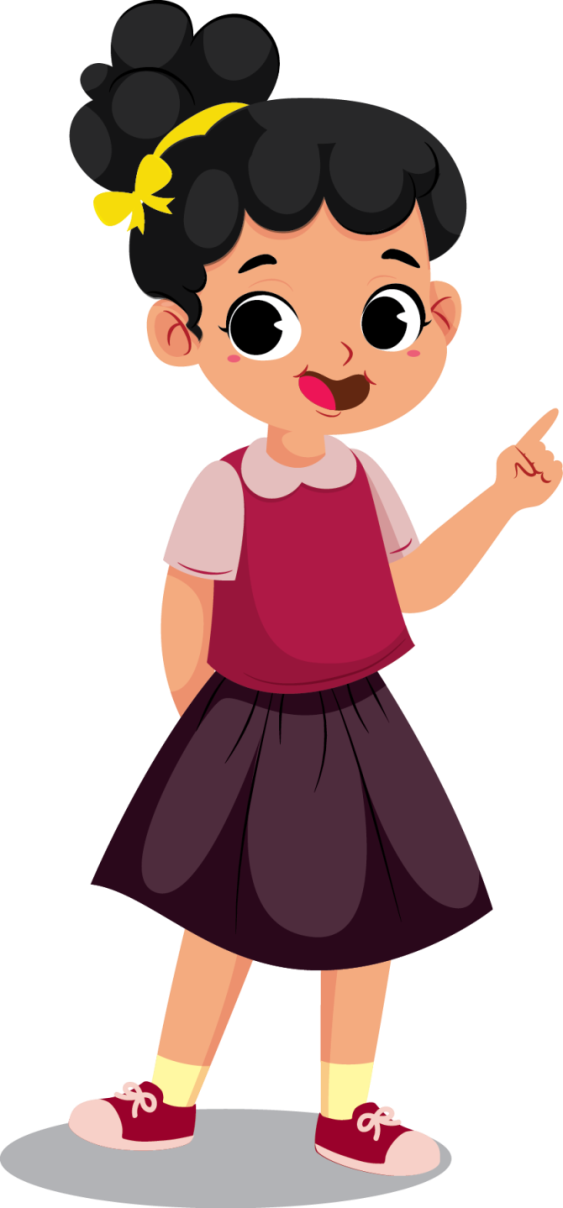 Contohnya, 
 Bungong Jeumpa – Nanggroe Aceh Darussalam
 Kicir-Kicir - DKI Jakarta
 Butet – Sumatra Utara
 Apuse - Papua
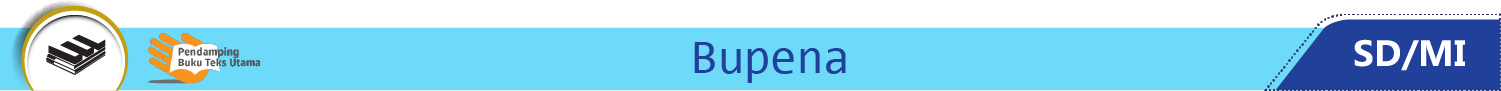 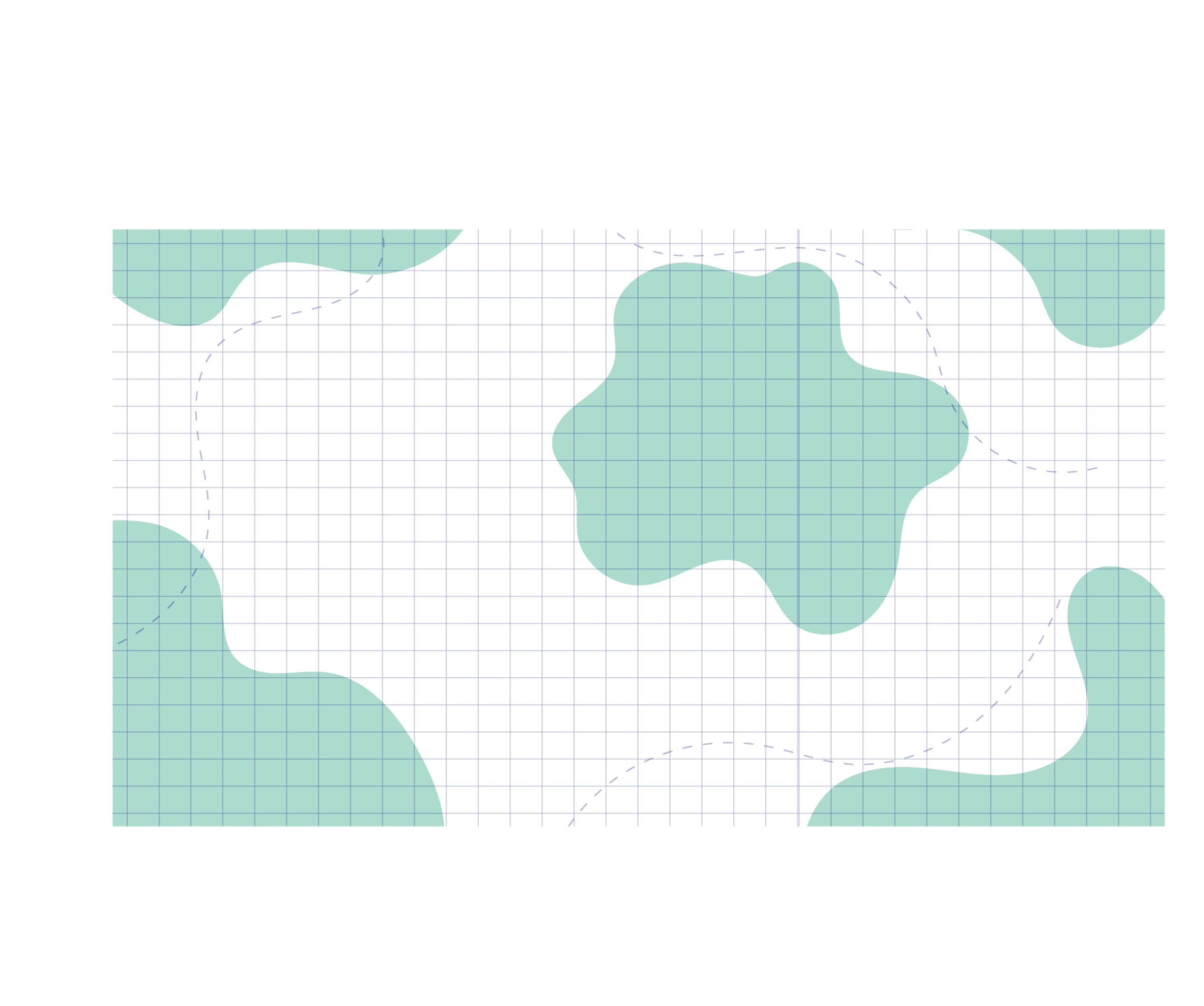 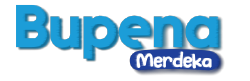 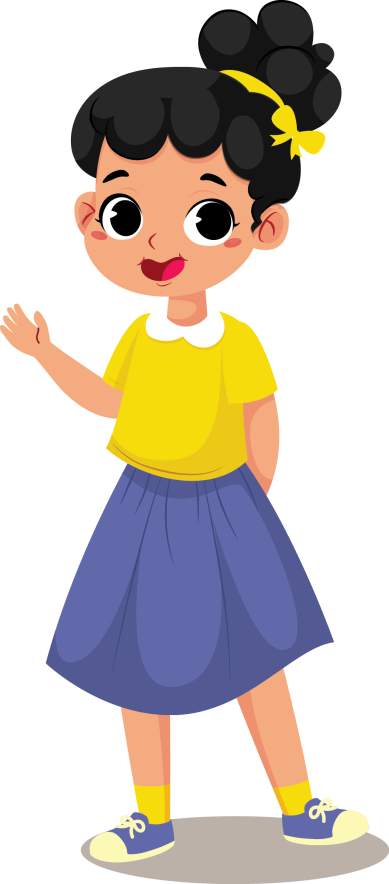 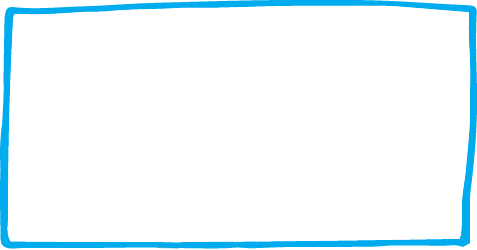 Irama merupakan bunyi yang berulang dan teratur.
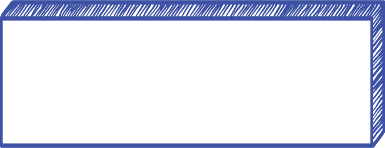 2. Bernyanyi dengan Pola Irama
Irama dapat disusun membentuk pola irama.
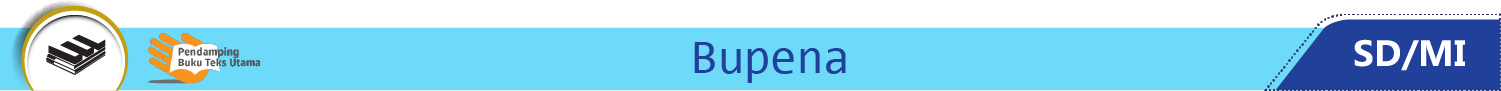 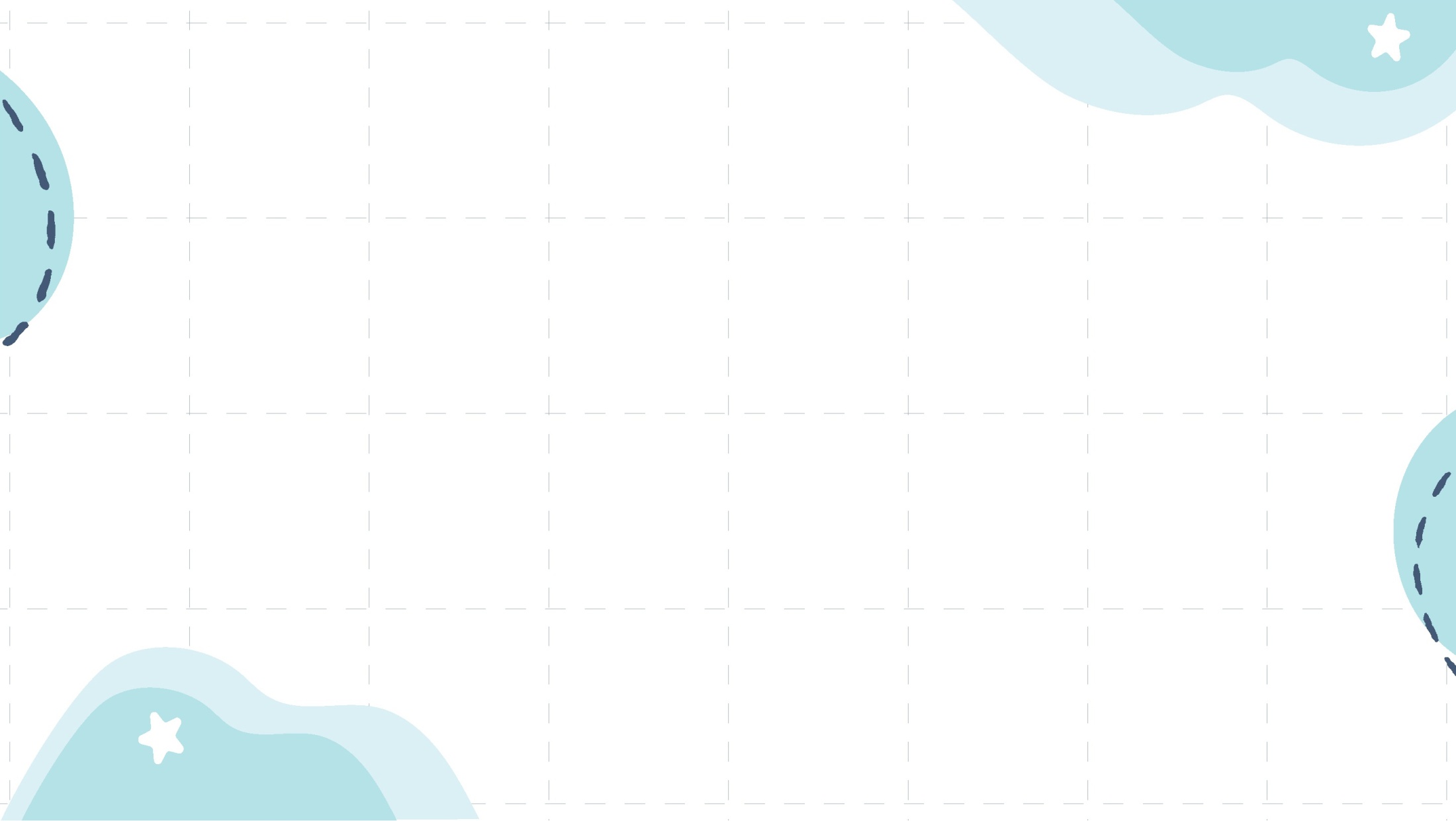 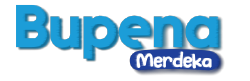 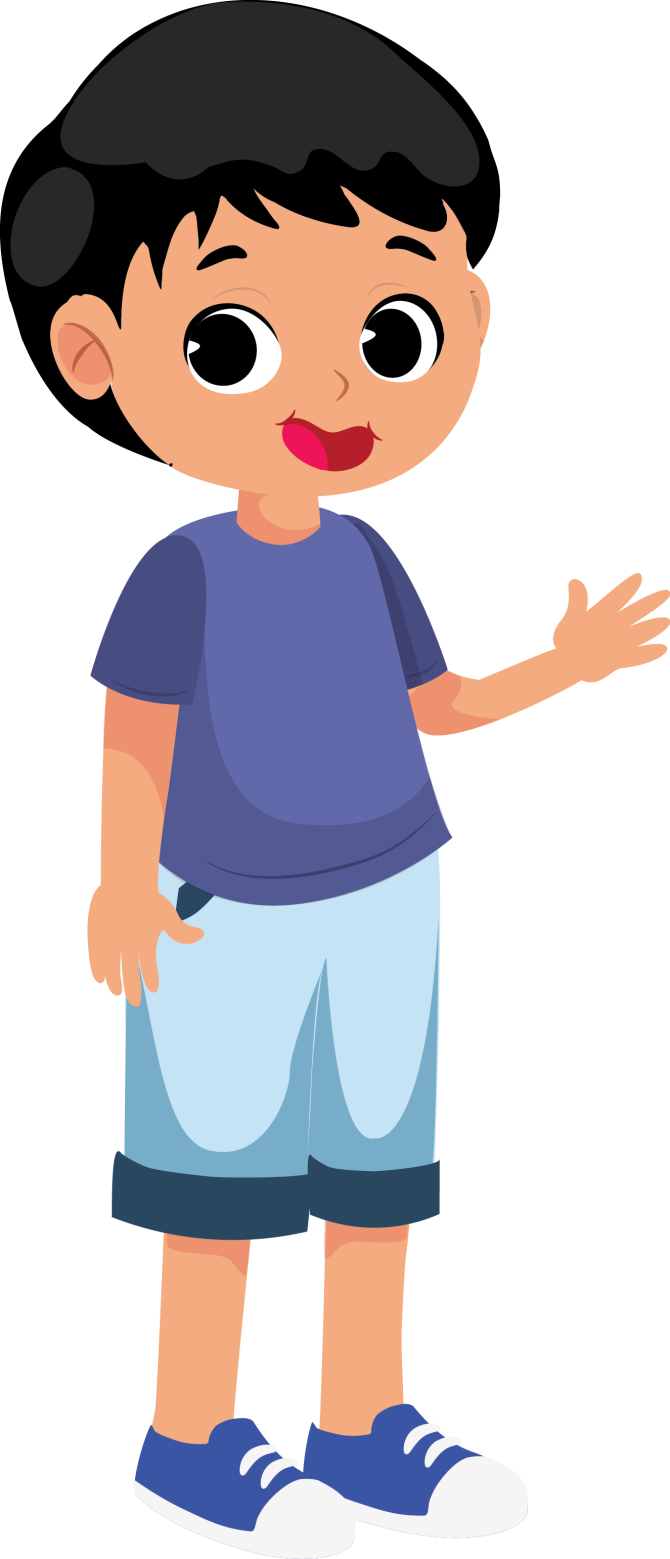 Pola irama dapat dibuat dengan gerak tubuh.
Misalnya, dengan tepukan tangan atau entakkan kaki.
Pola irama dapat dibuat menggunakan benda-benda di sekitar.
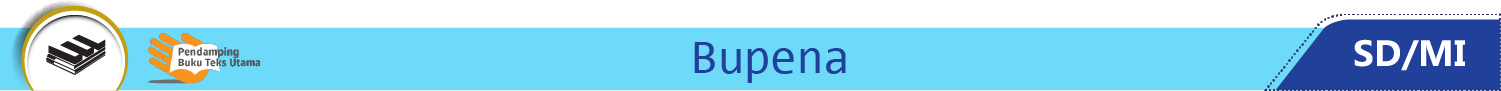 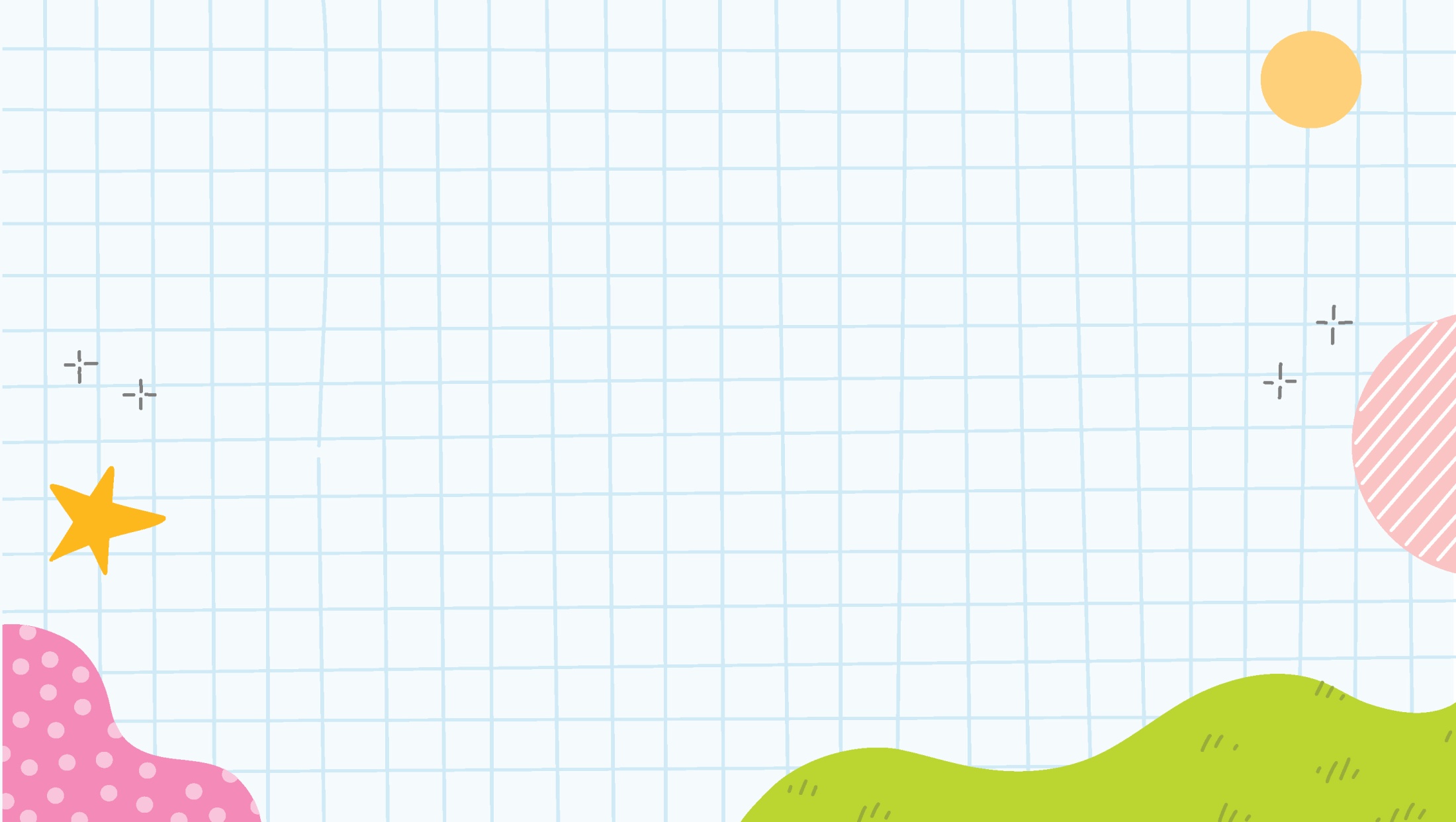 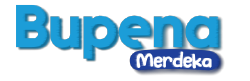 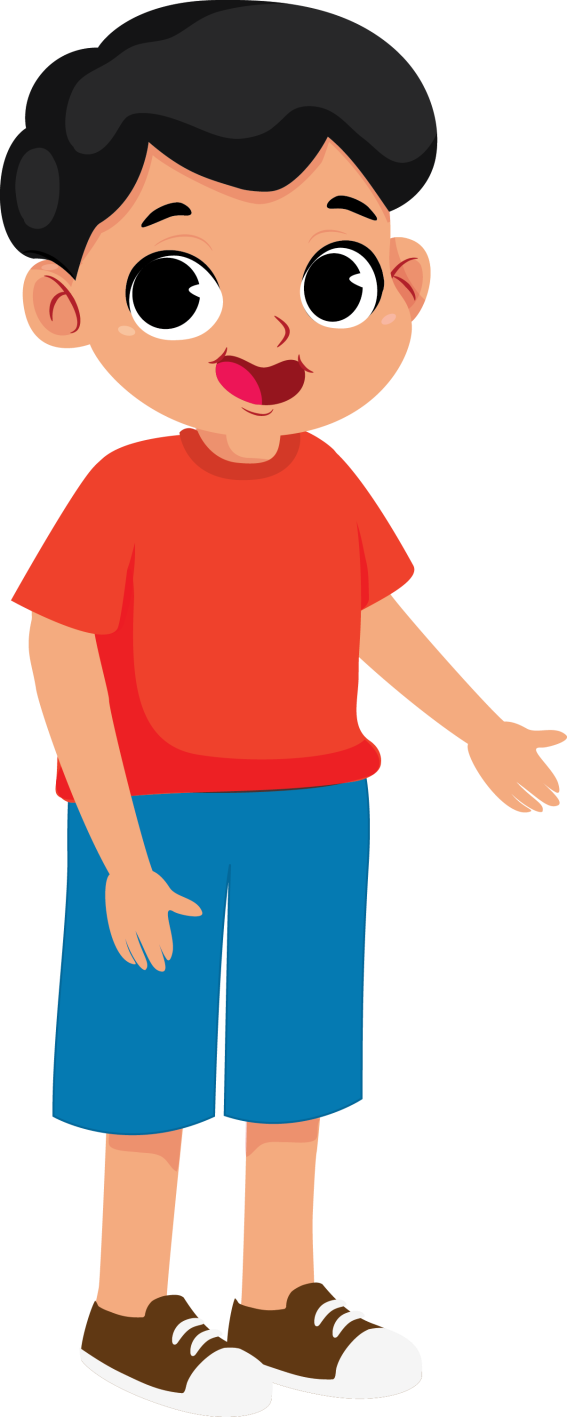 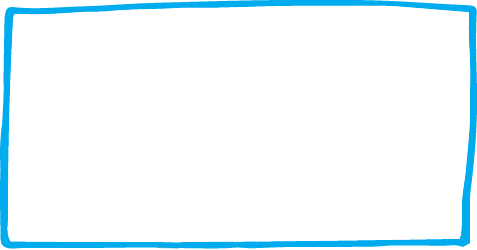 Bunyi yang dikeluarkan disebut suara.
Ada suara tinggi.
Ada juga suara rendah.
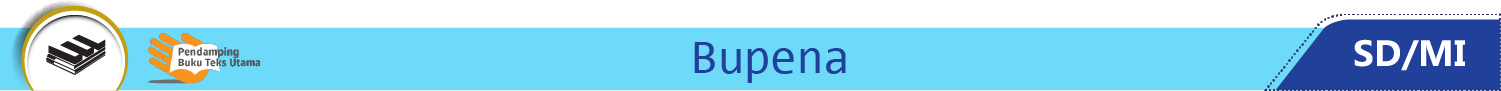 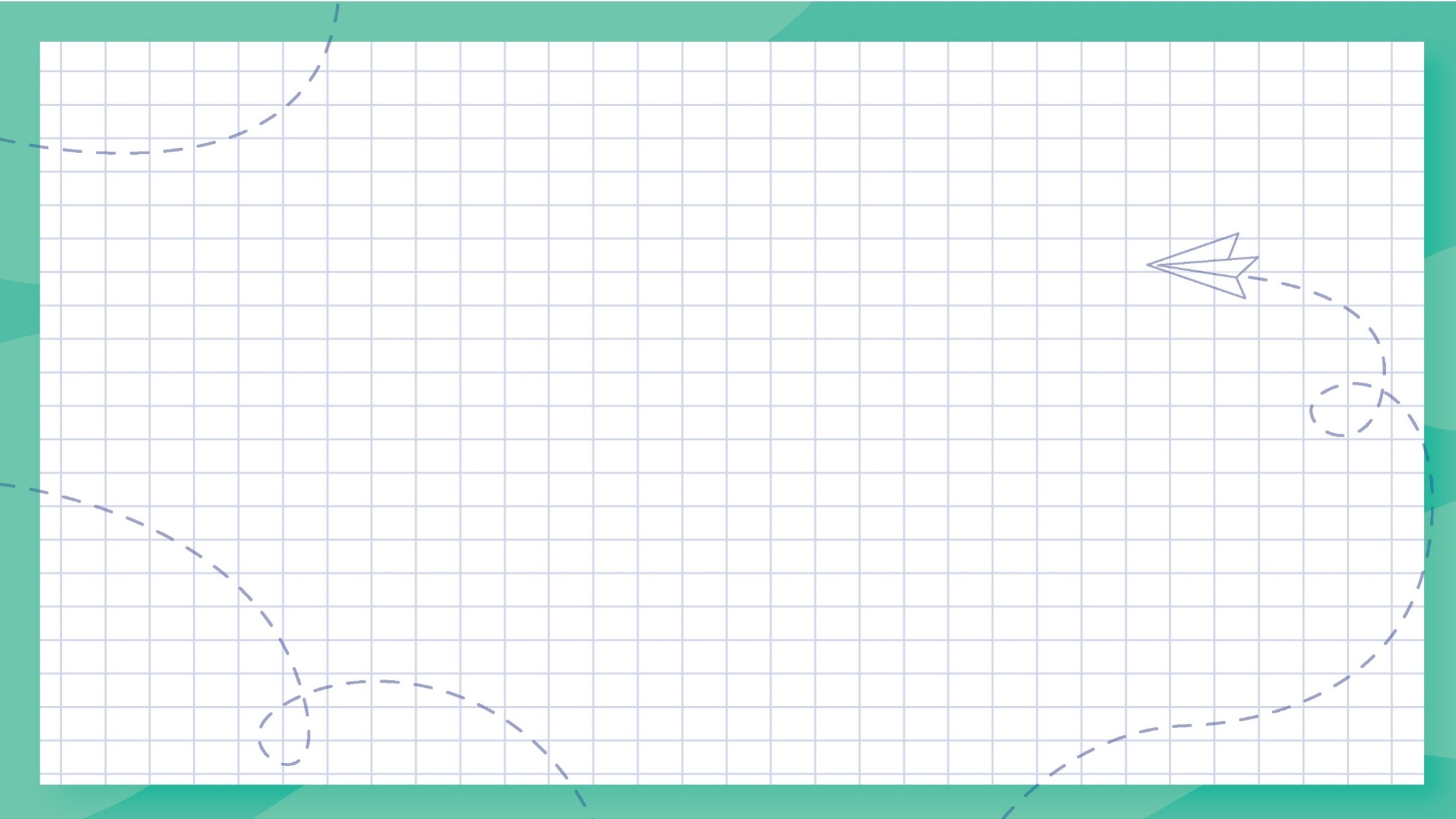 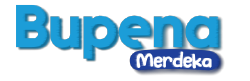 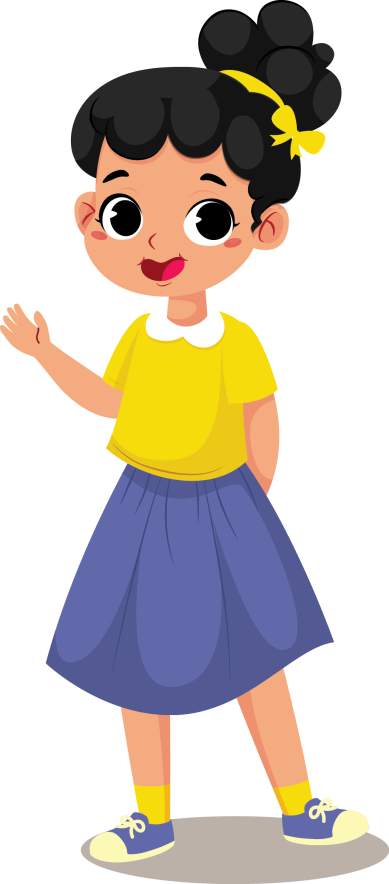 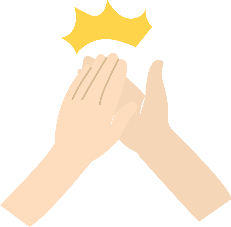 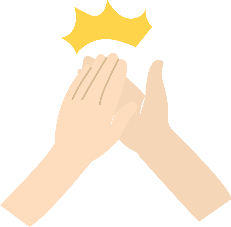 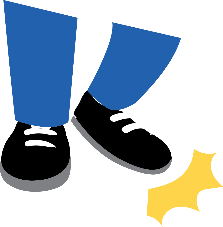 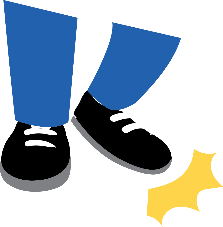 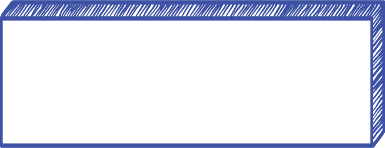 Perhatikan pola irama berikut.
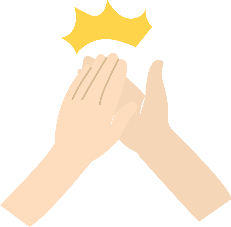 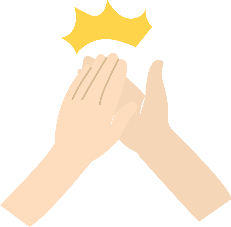 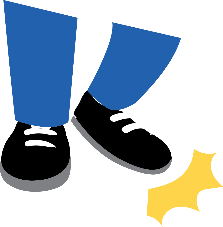 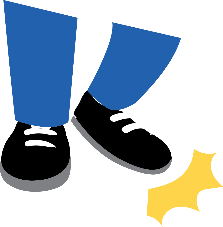 1
2
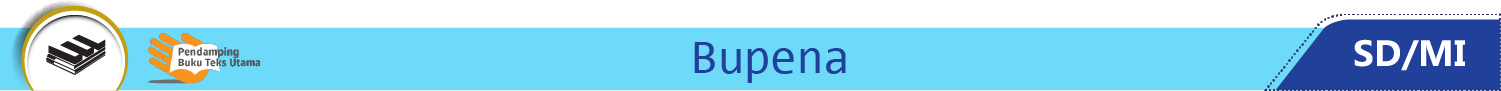 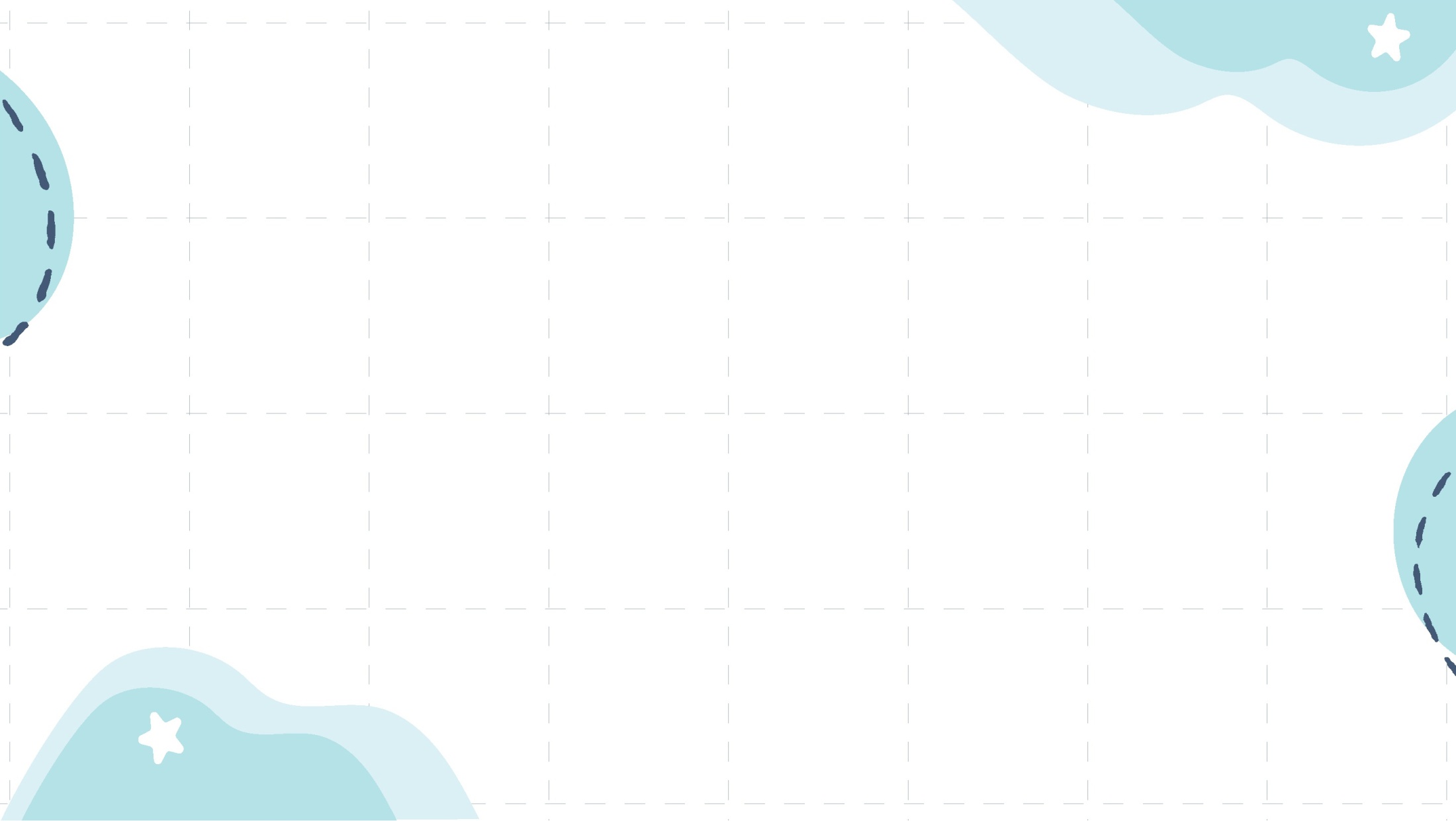 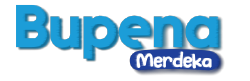 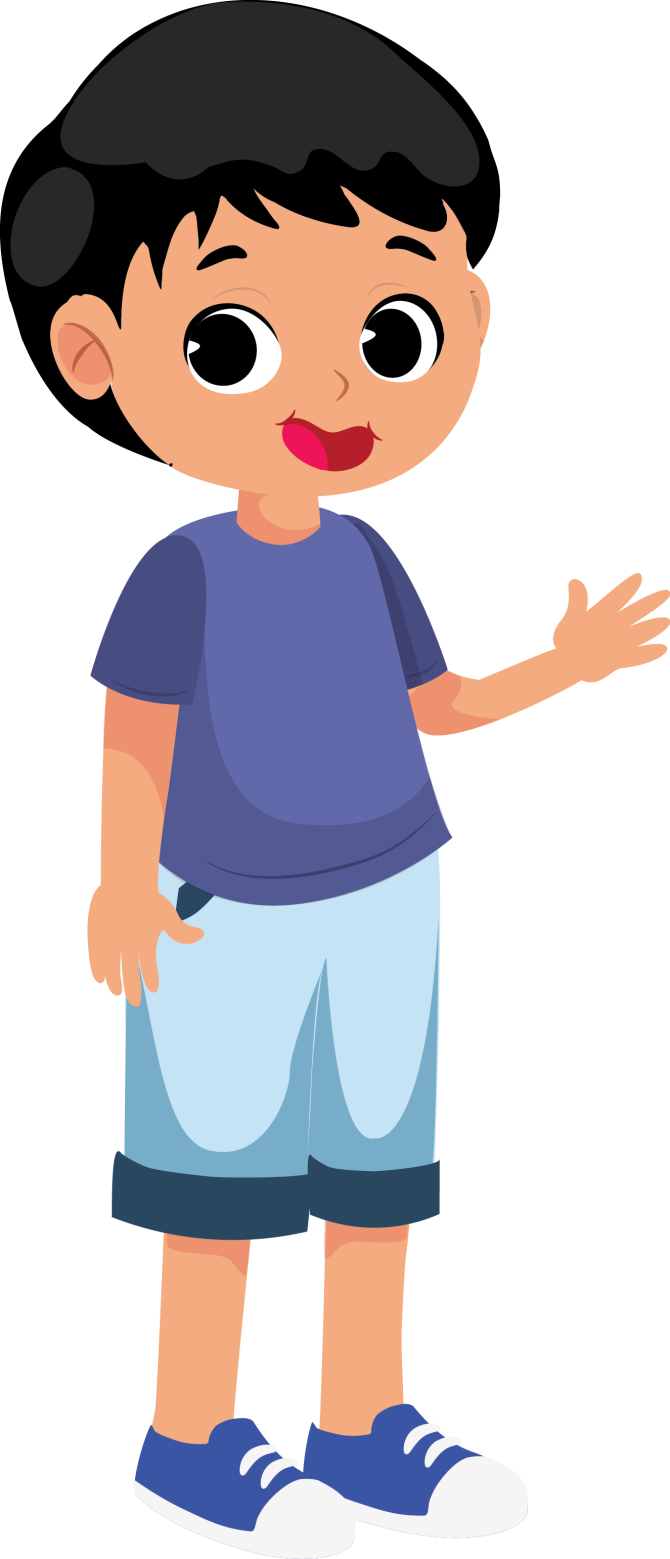 Bunyi tepuk tangan dan entakkan kaki tersebut disusun teratur.
Bunyi yang teratur seperti itu membentuk pola irama.
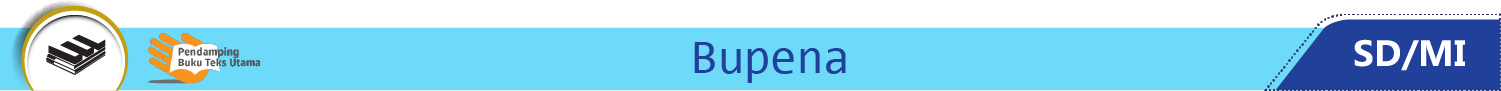 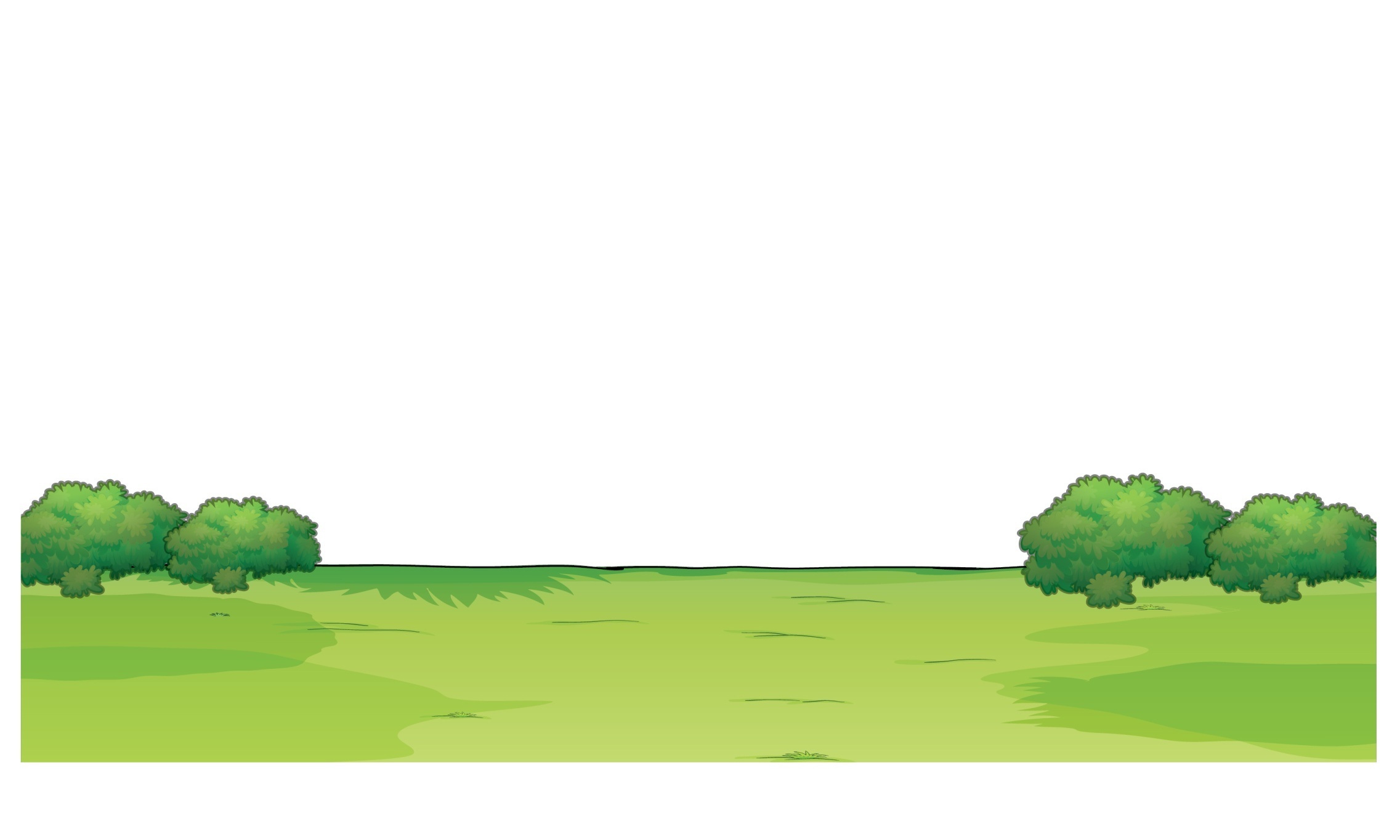 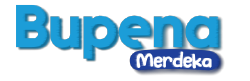 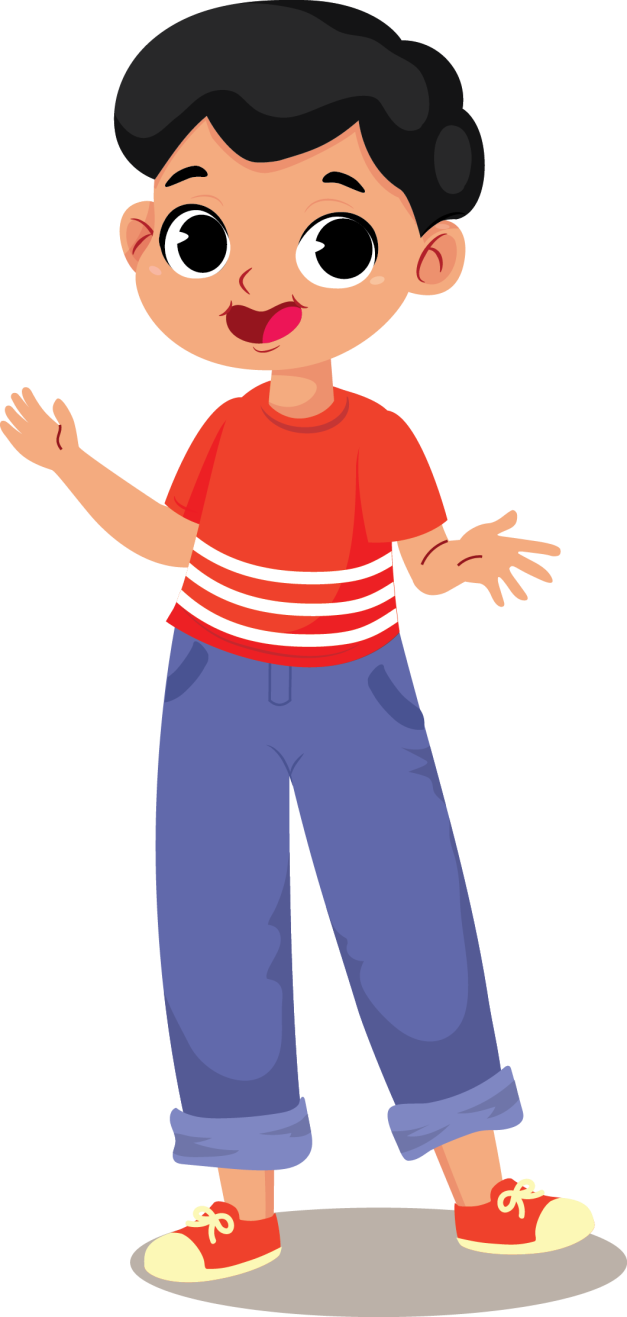 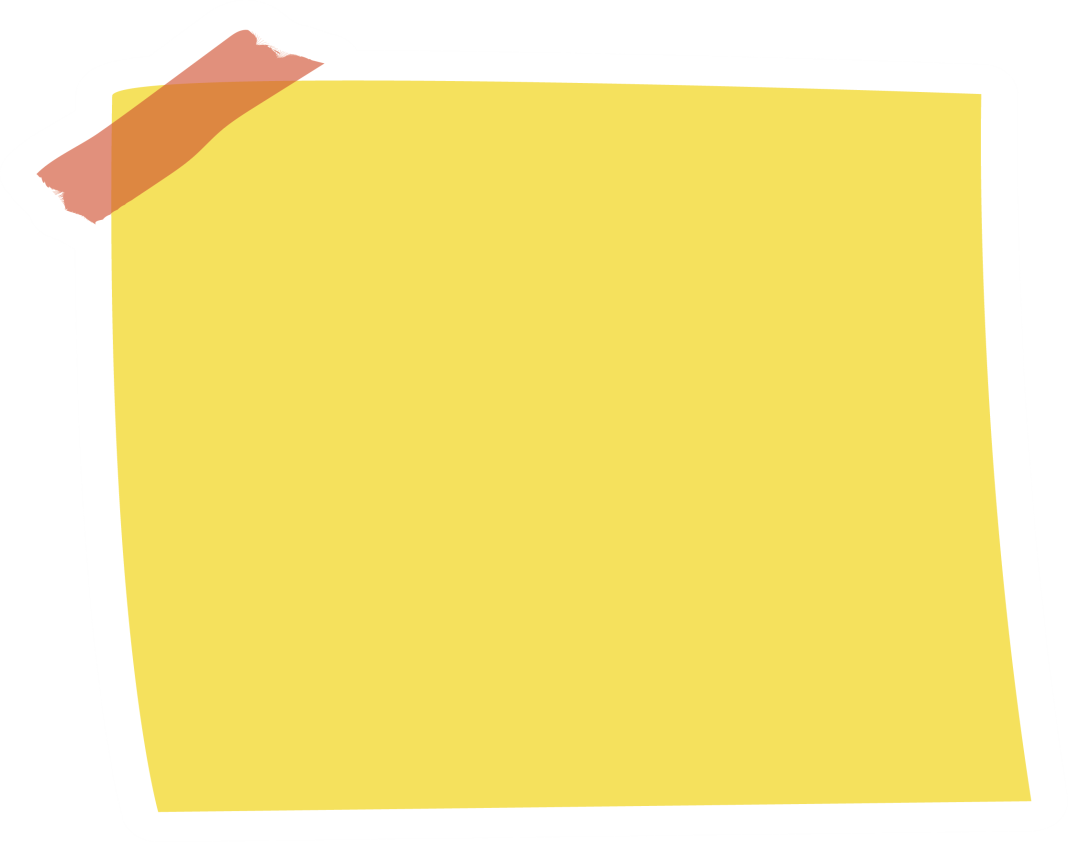 Ketika bernyanyi, kita dapat menunjukkan gerak wajah.
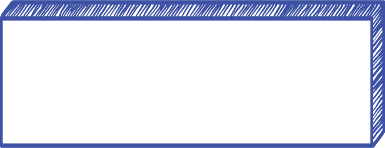 3. Gerak Wajah saat Bernyanyi
Gerak wajah disesuaikan dengan jenis lagu.
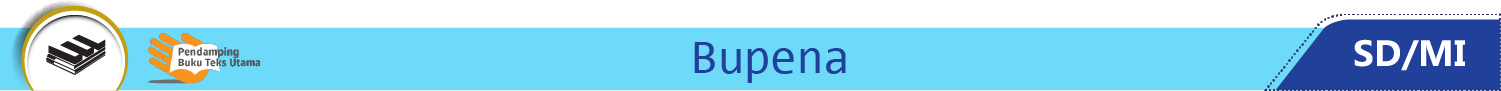 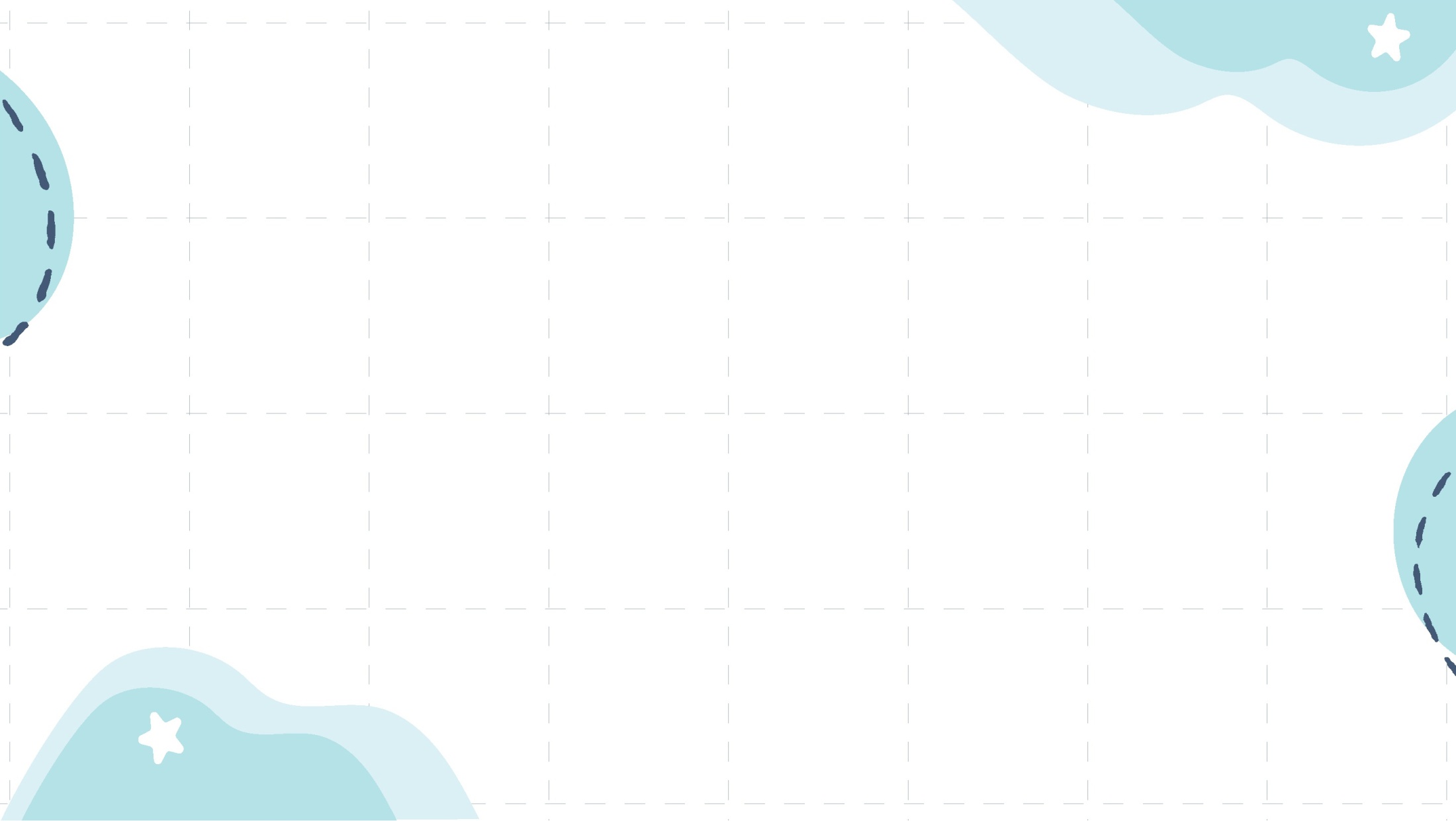 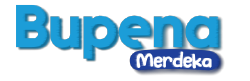 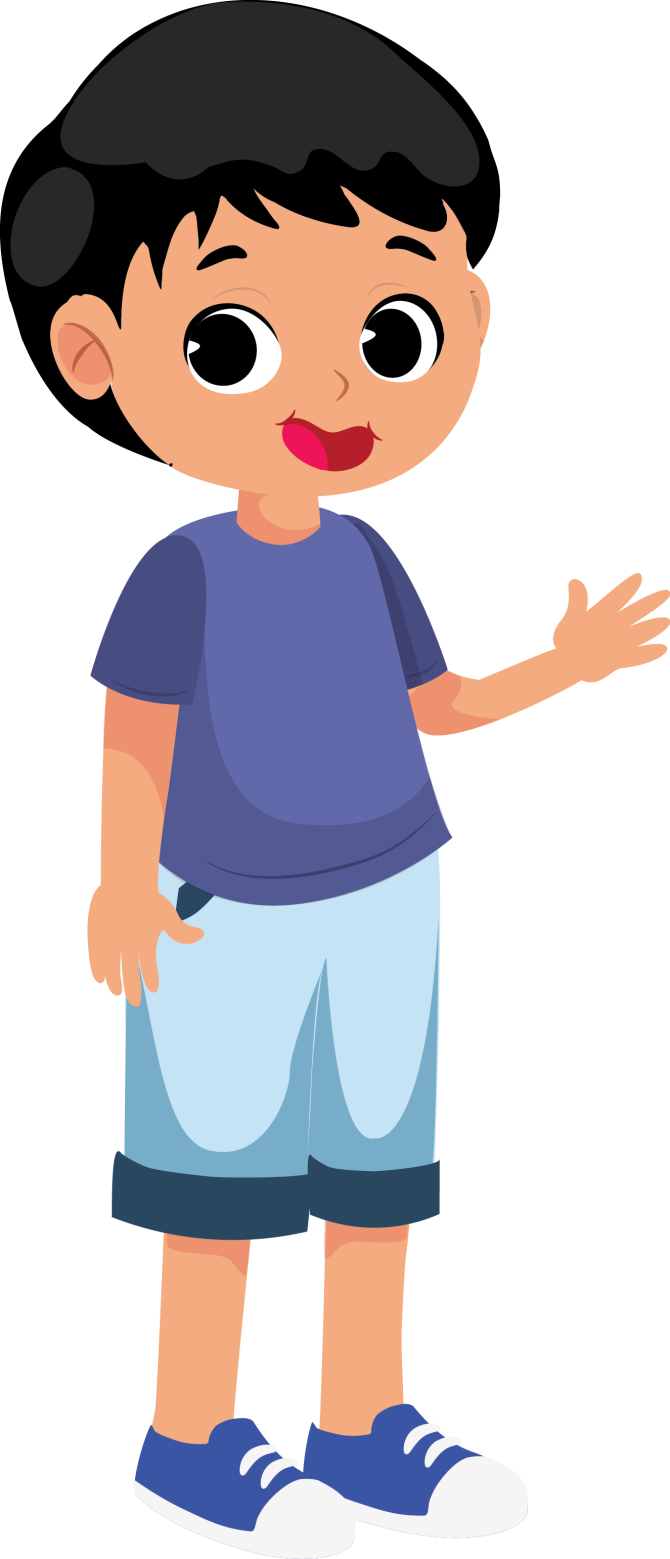 Misalnya, ketika menyanyikan lagu gembira, dapat menunjukkan wajah senang.
Ketika menyanyikan lagu sedih, dapat menunjukkan wajah sedih.
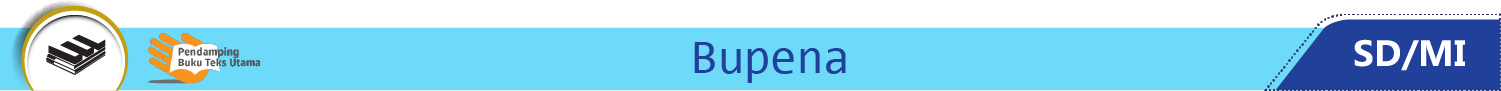 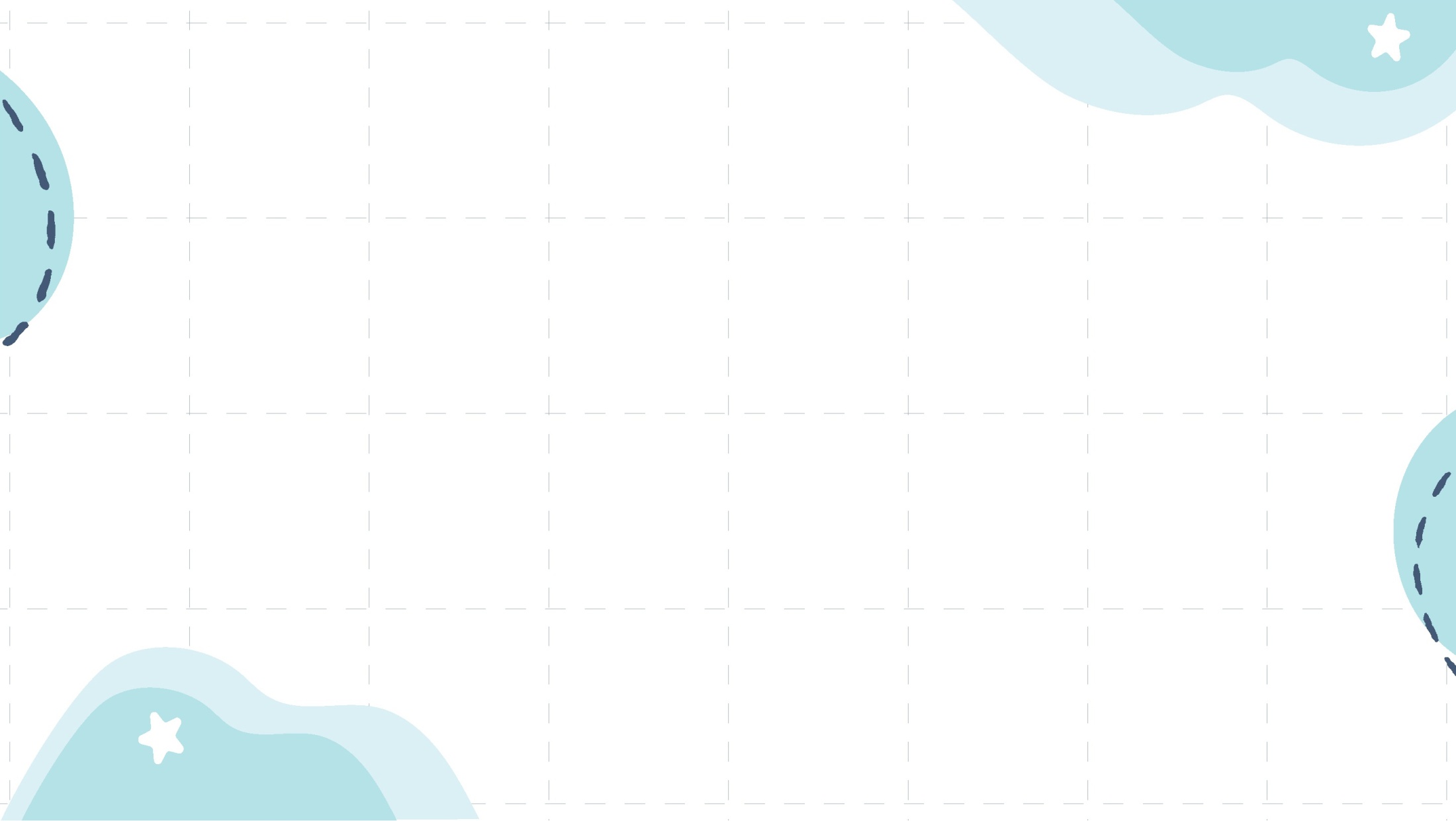 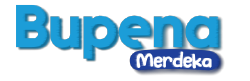 Ayo, coba tirukan ekspresi wajah berikut.
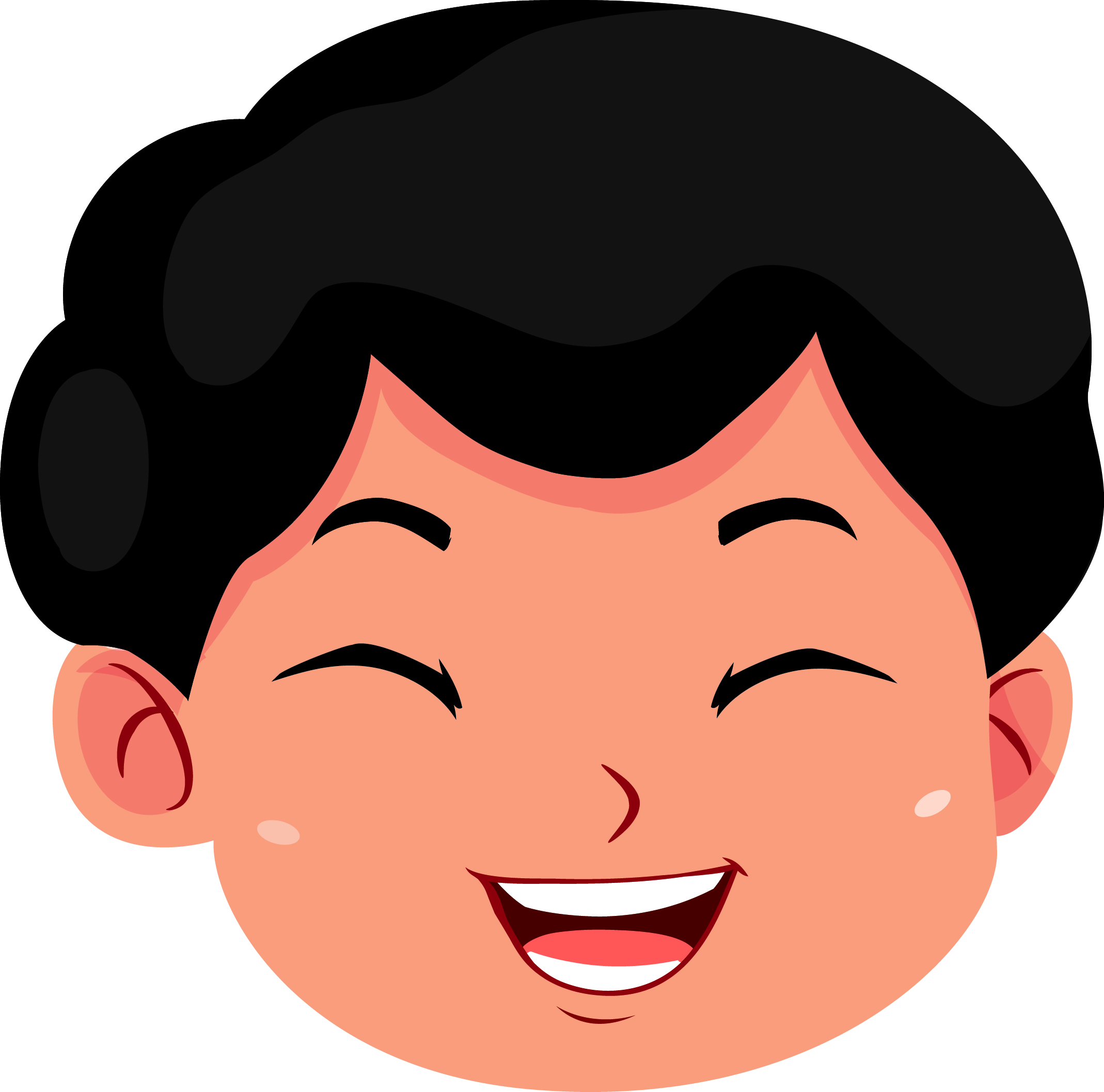 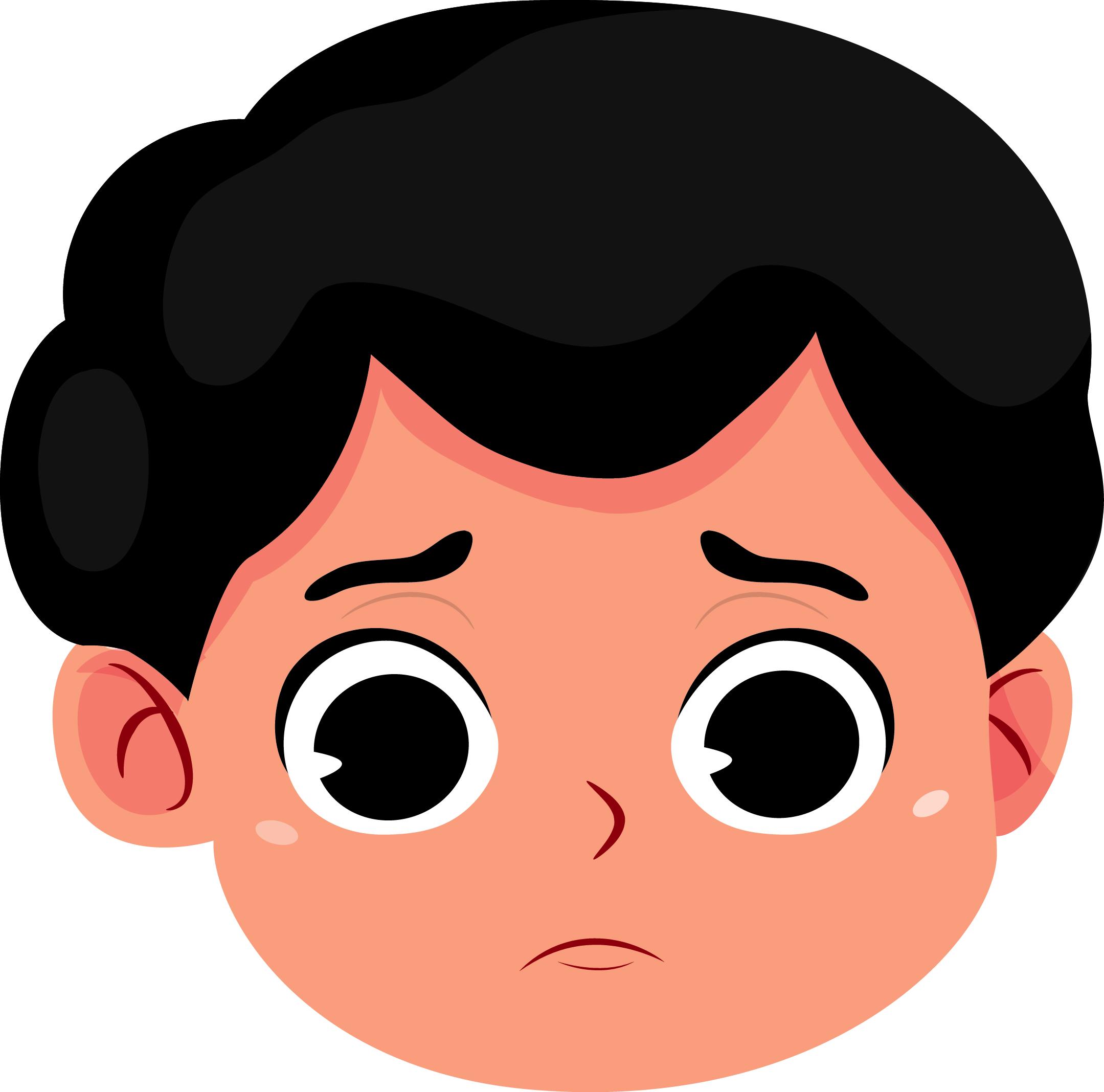 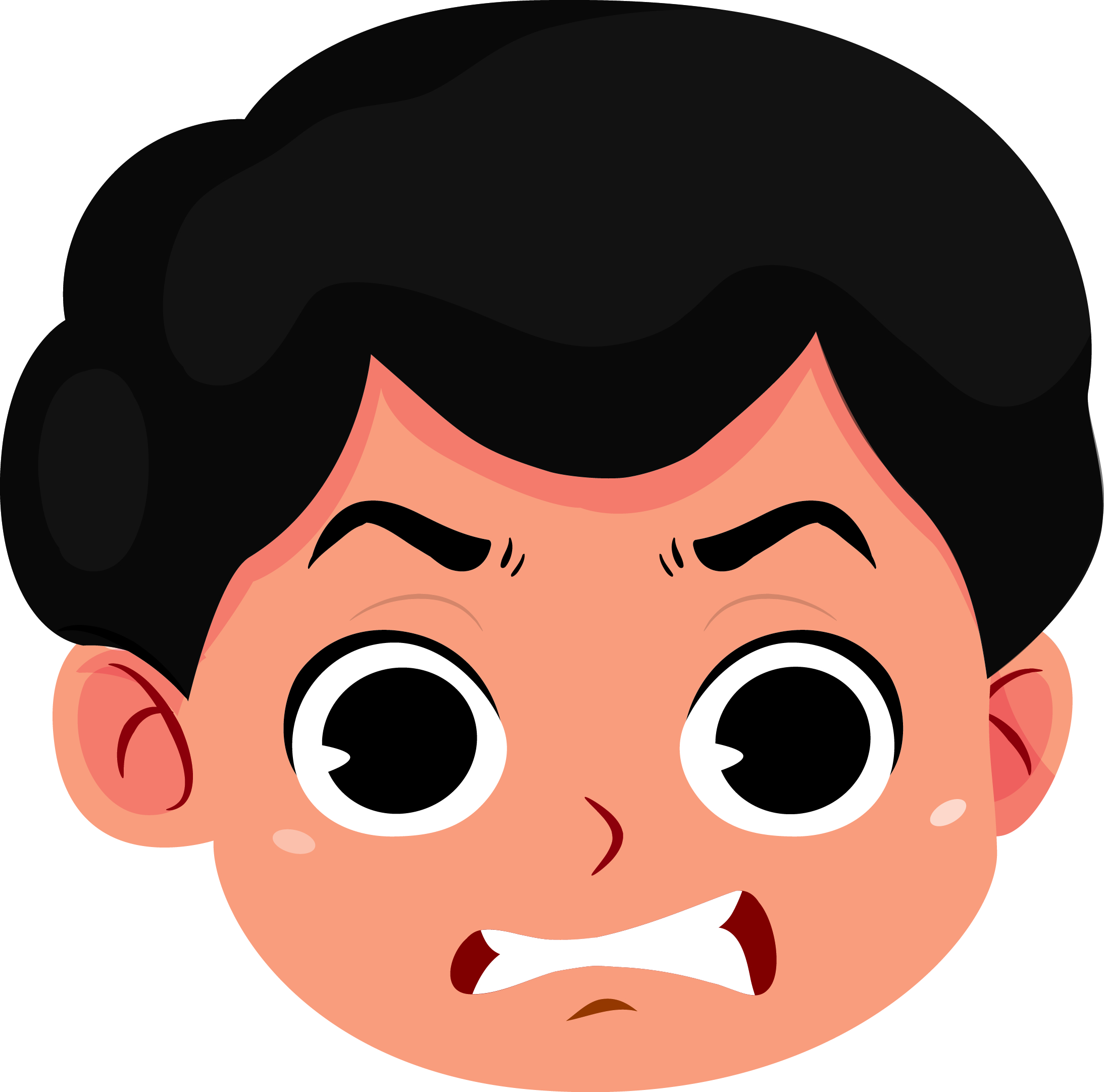 Gembira
Sedih
Marah
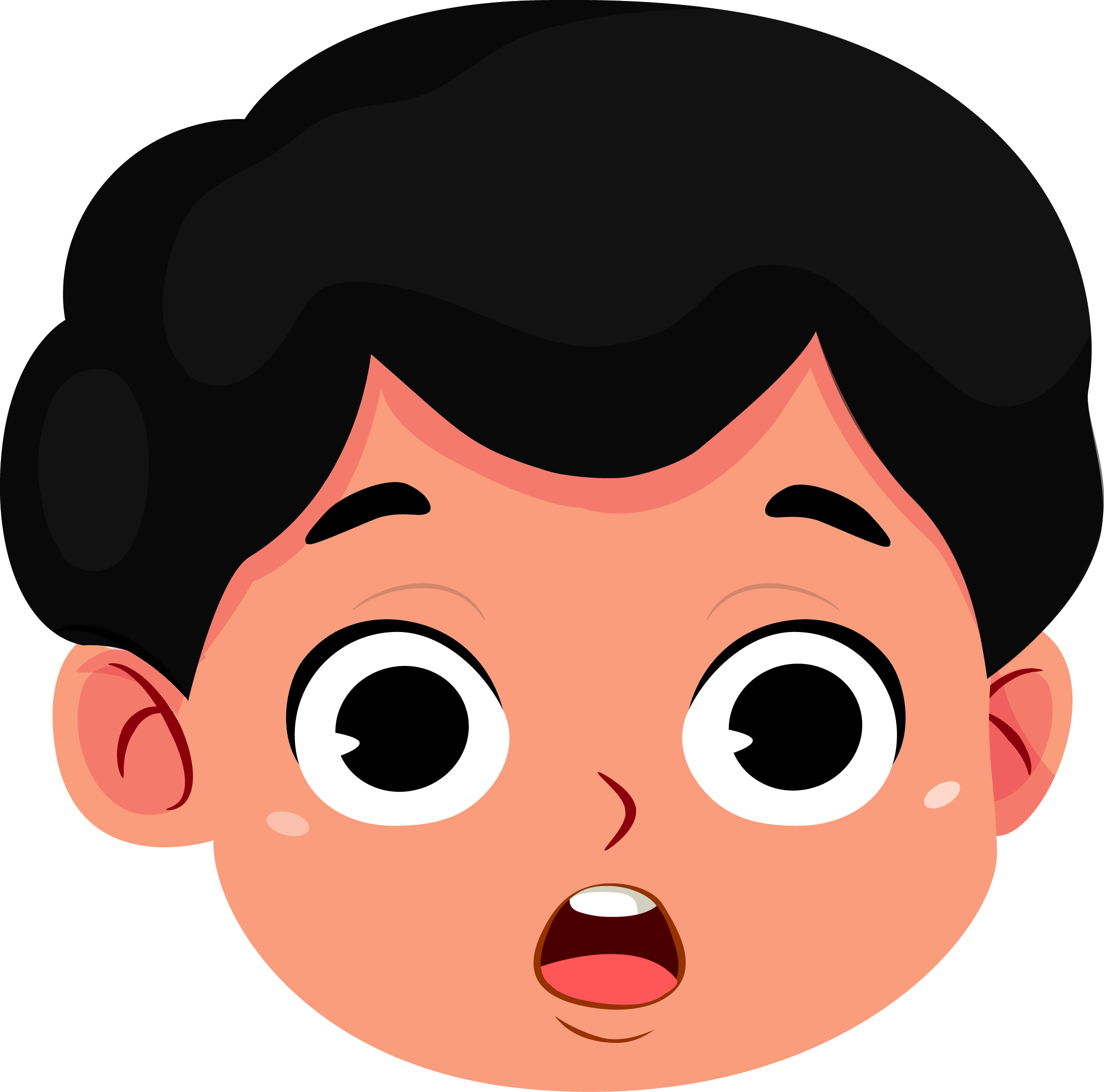 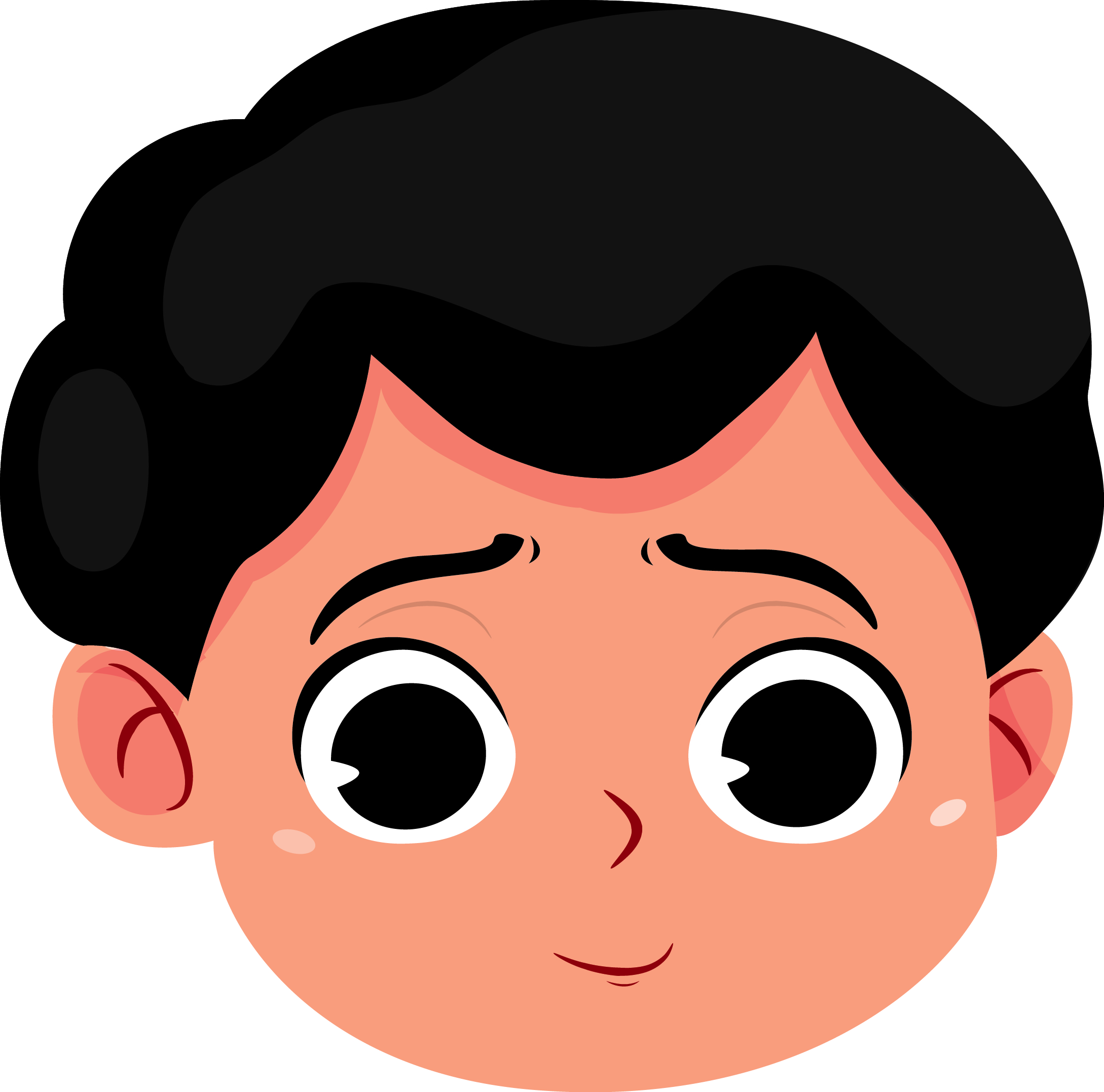 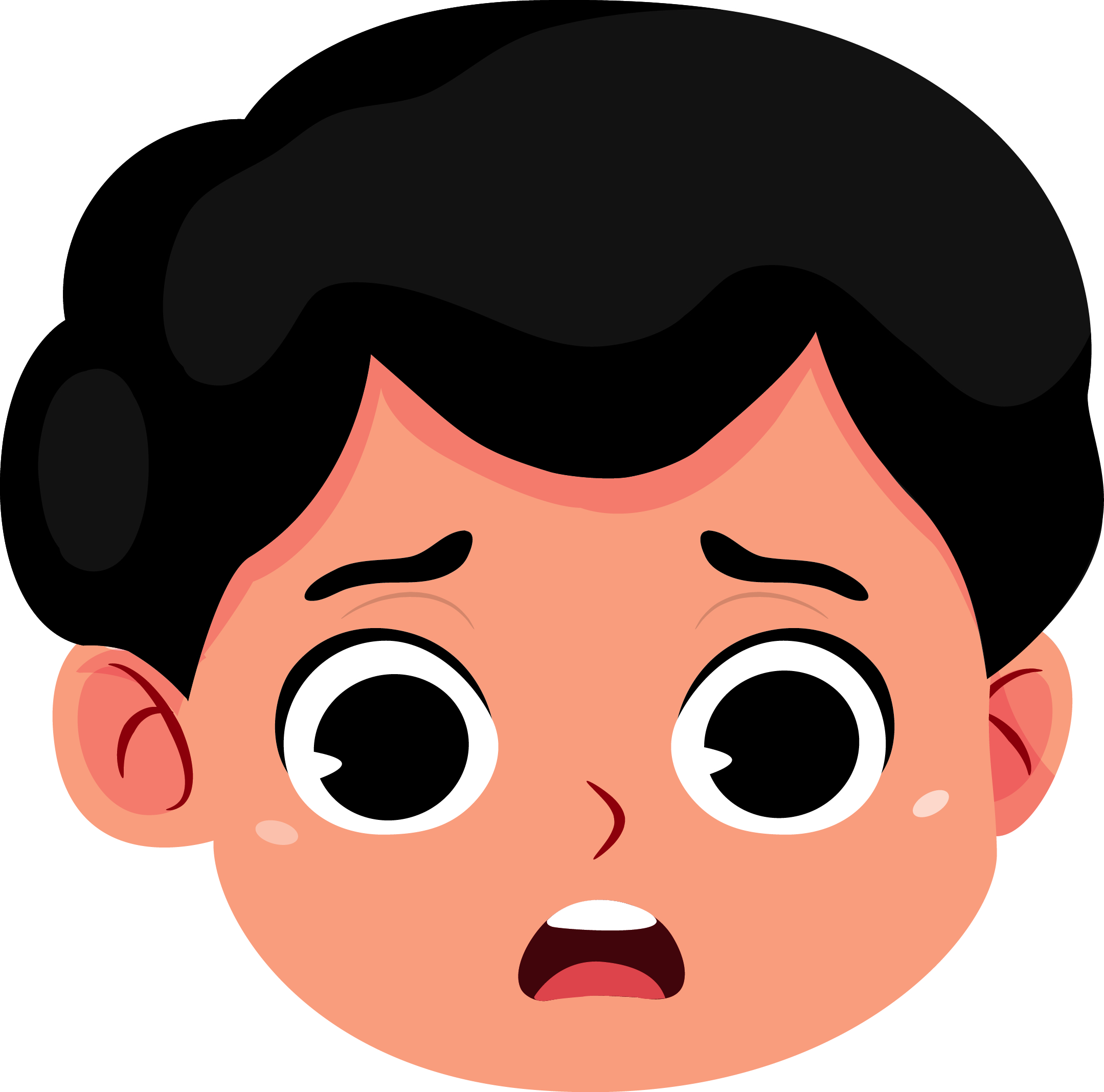 Terkejut
Malu
Takut
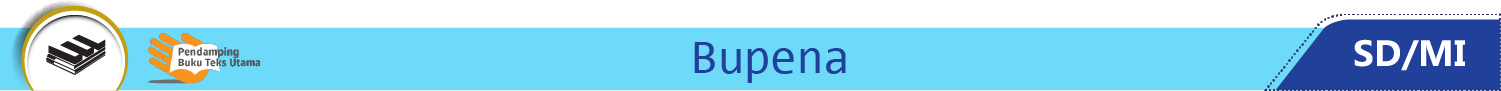